Reviewing Artists!Chapter 19
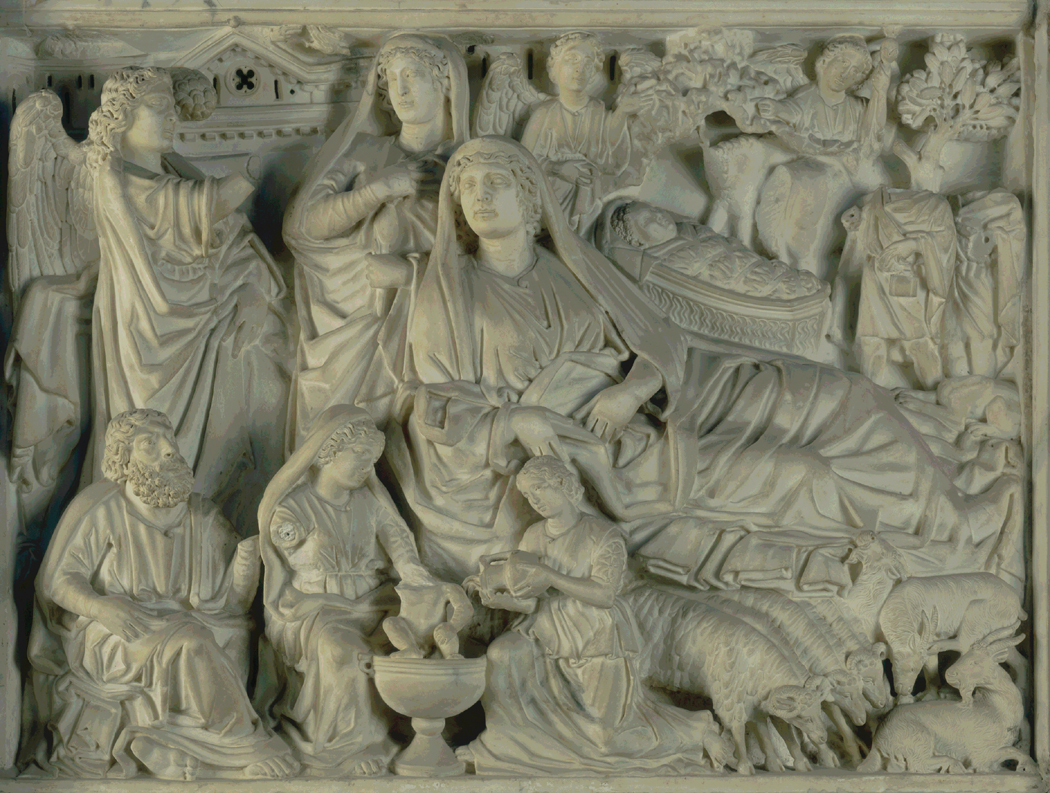 Pisano
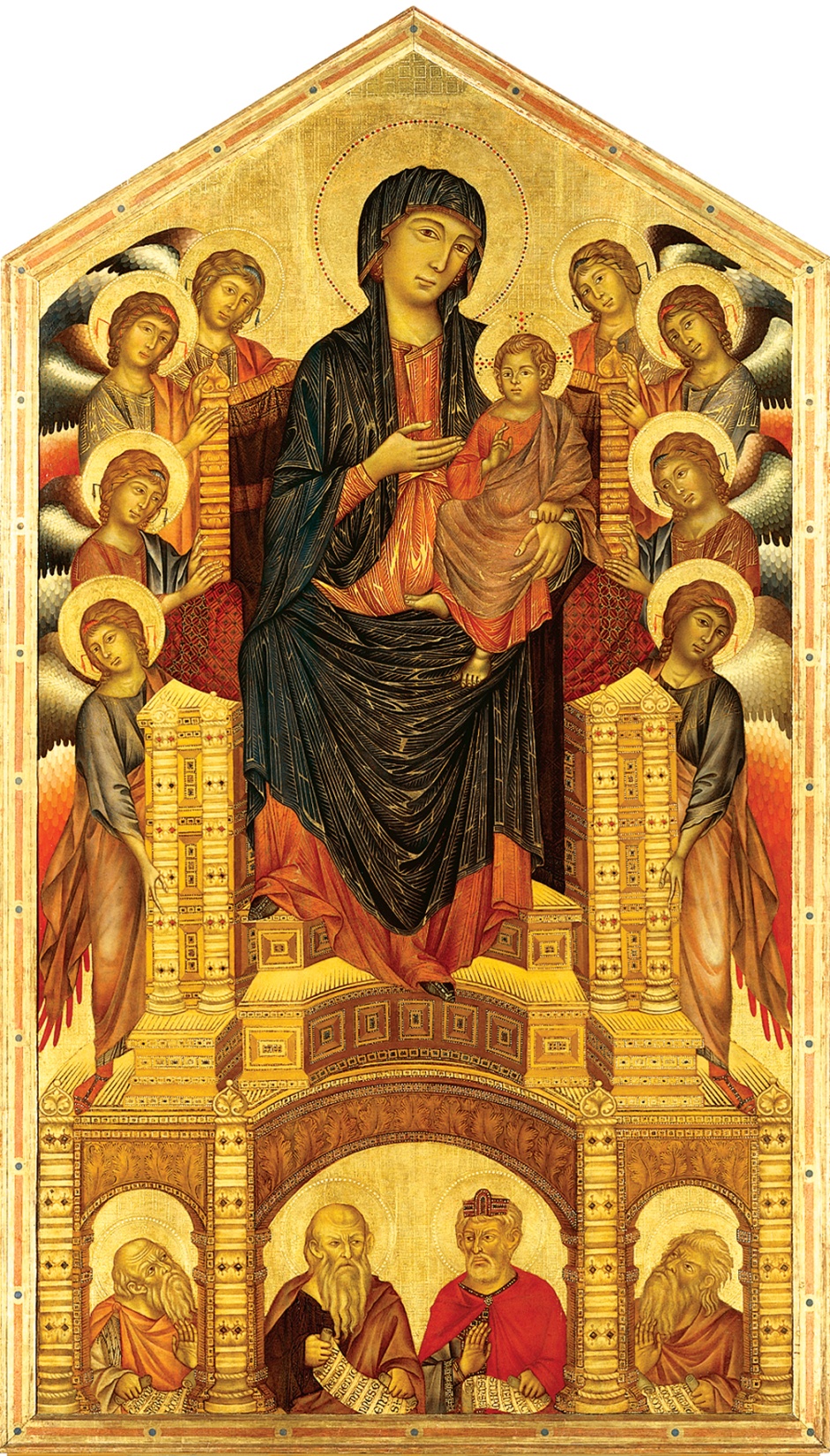 Cimabue
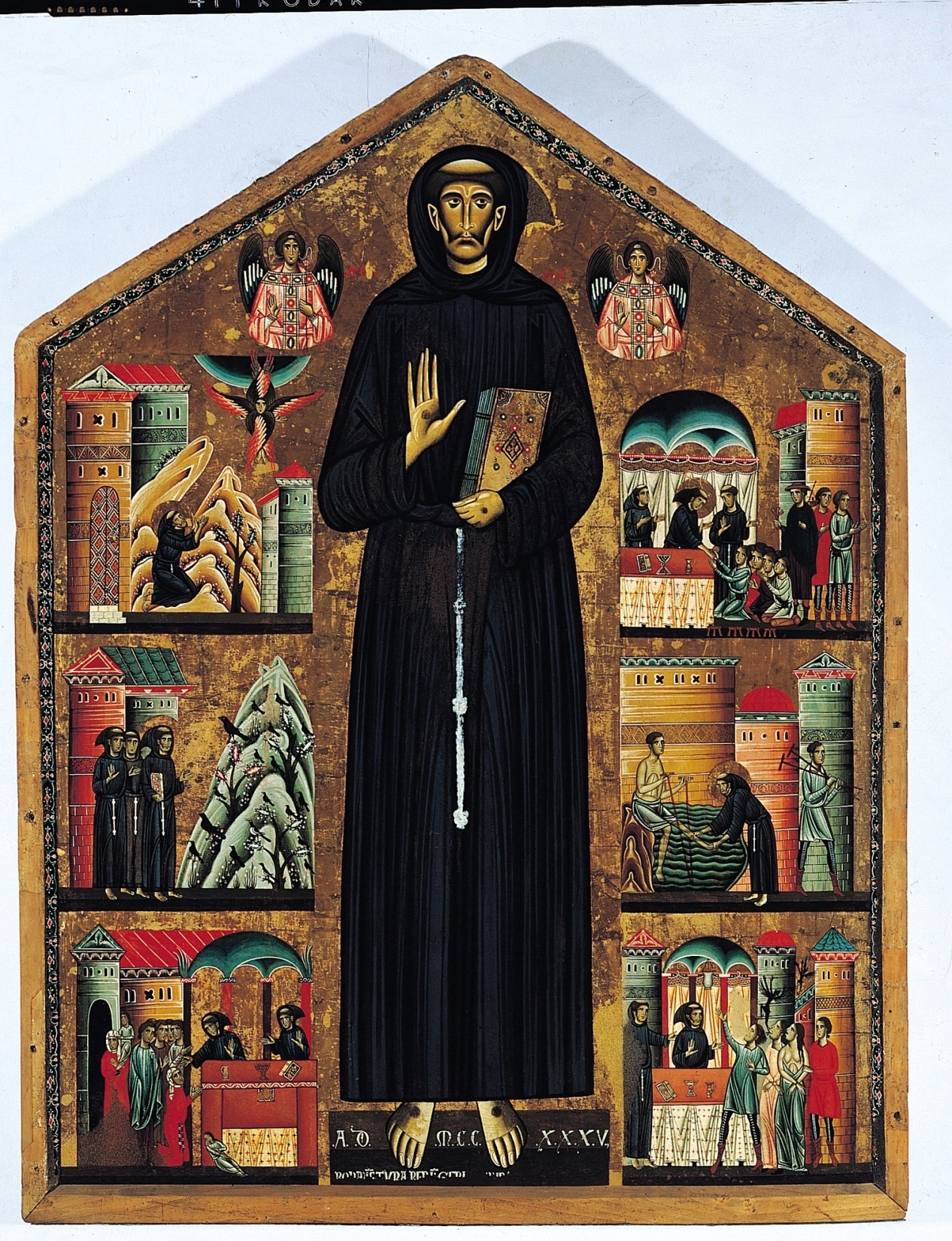 Berlinghieri
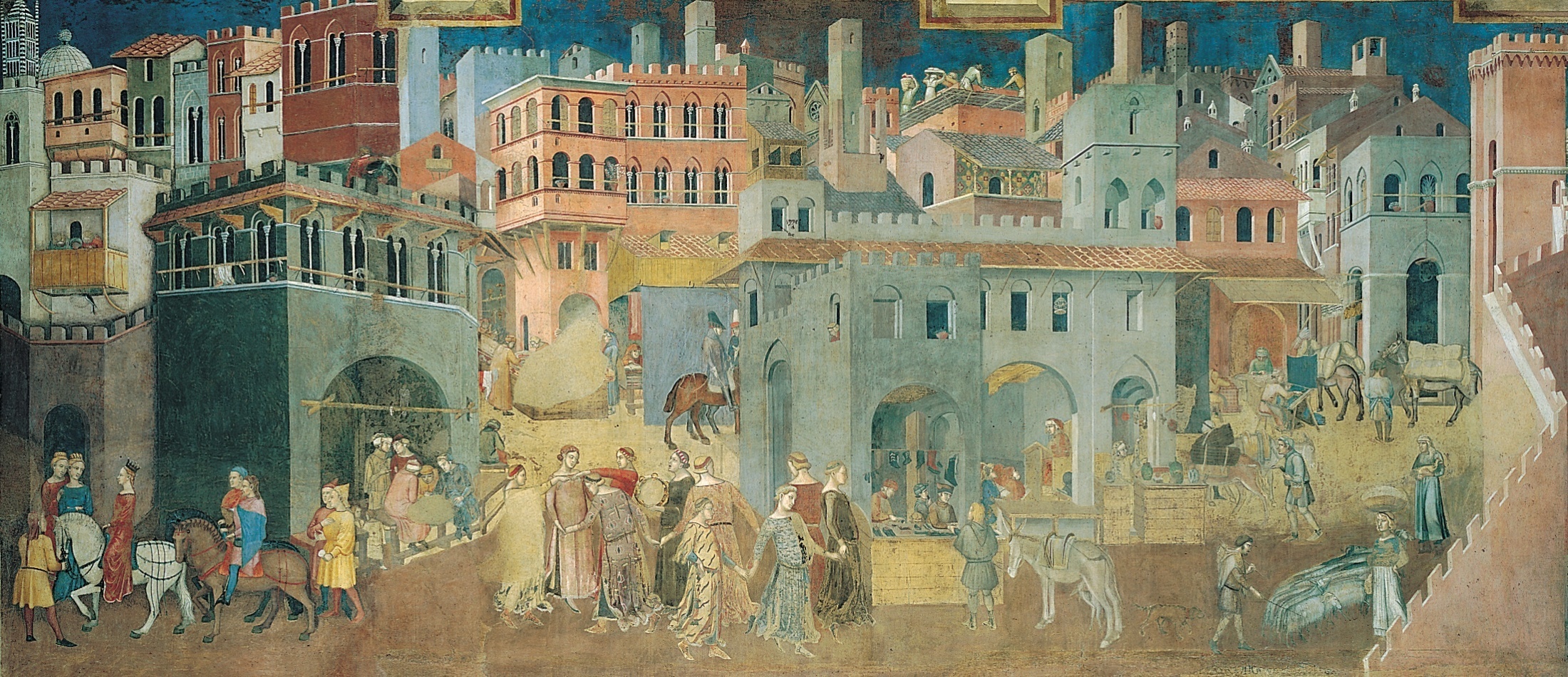 Lorenzetti
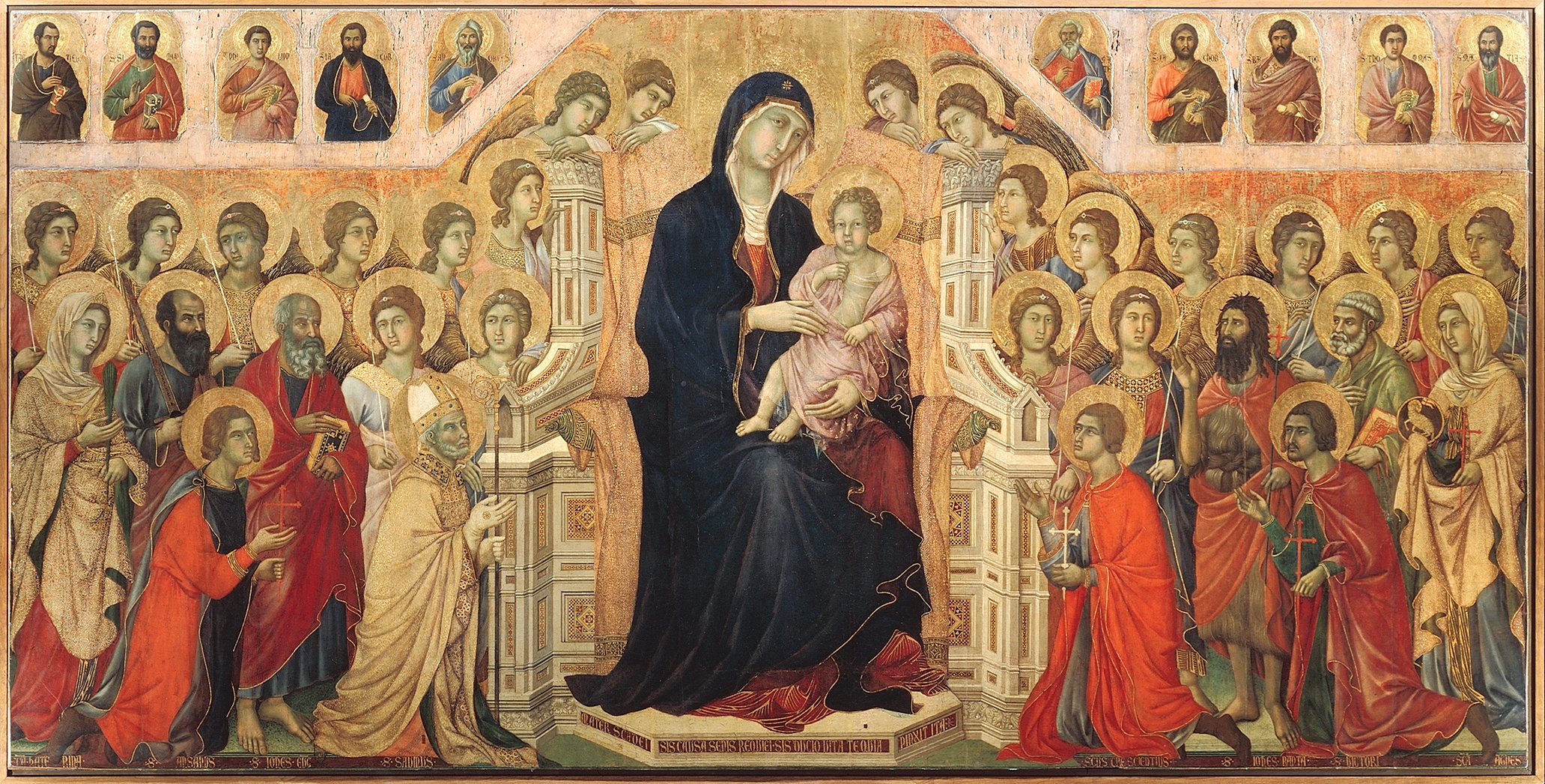 Duccio
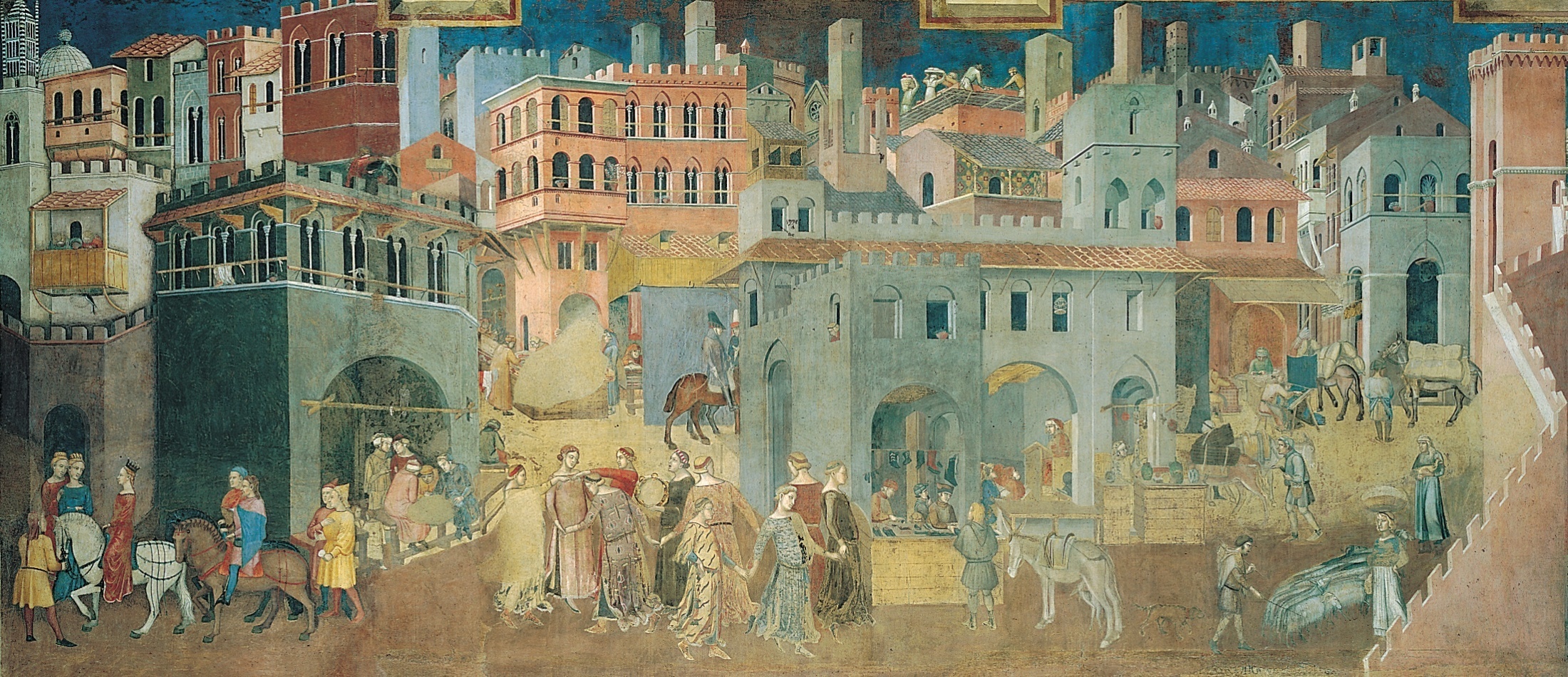 Lorenzetti
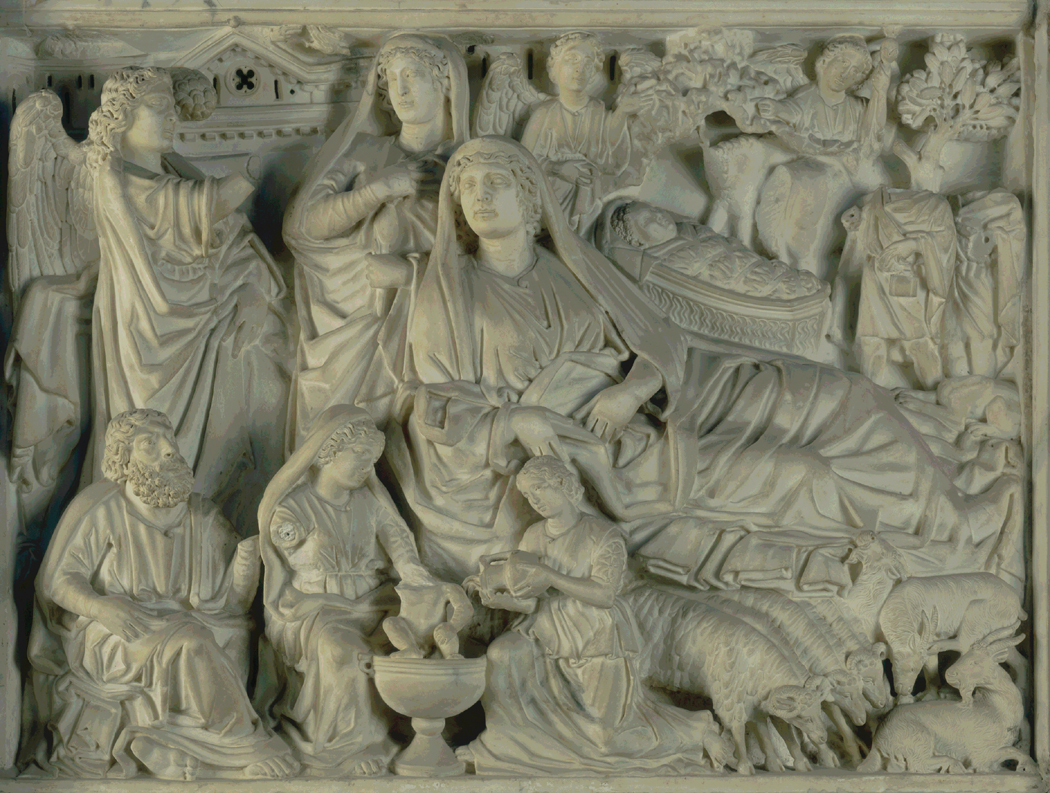 Pisano
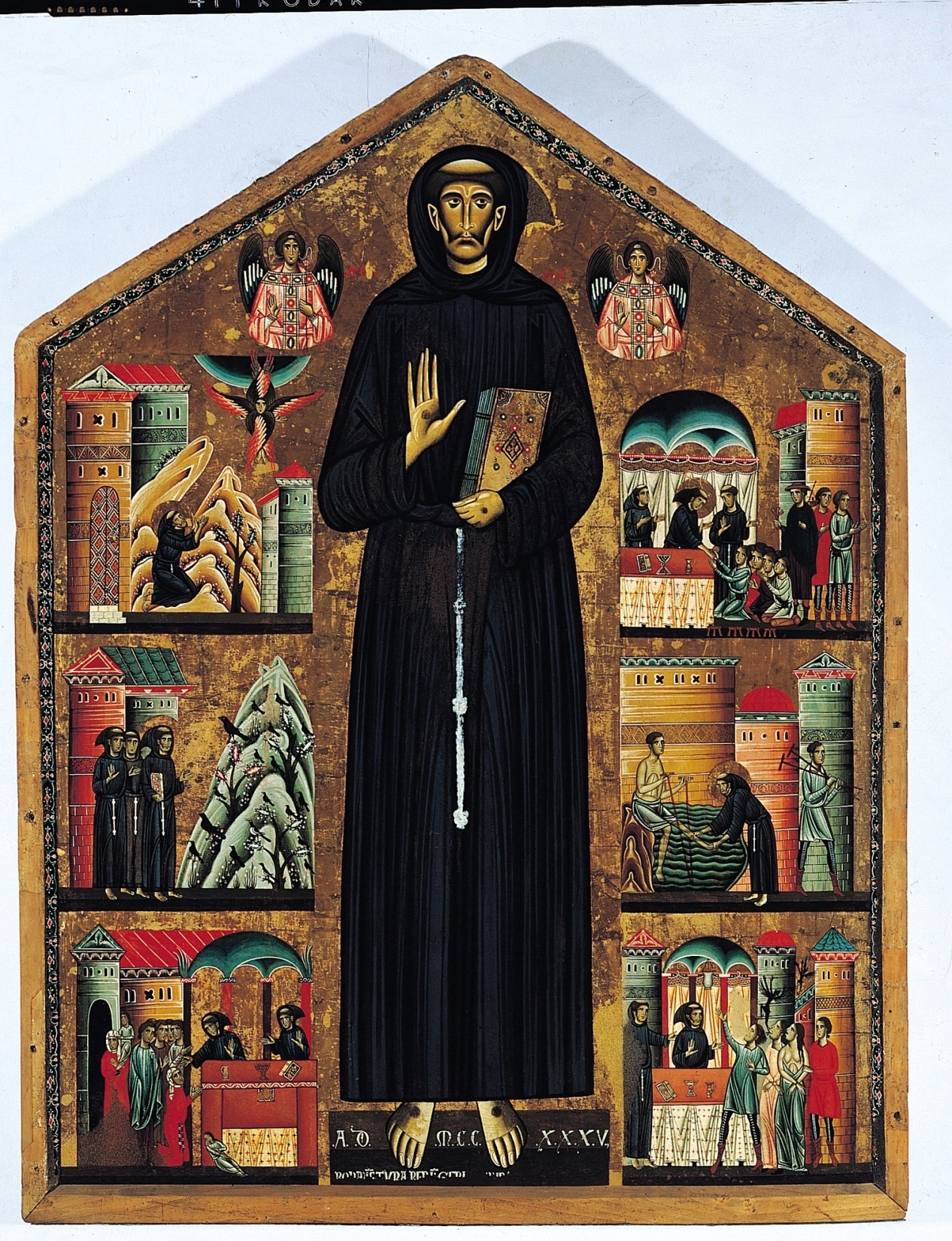 Berlinghieri
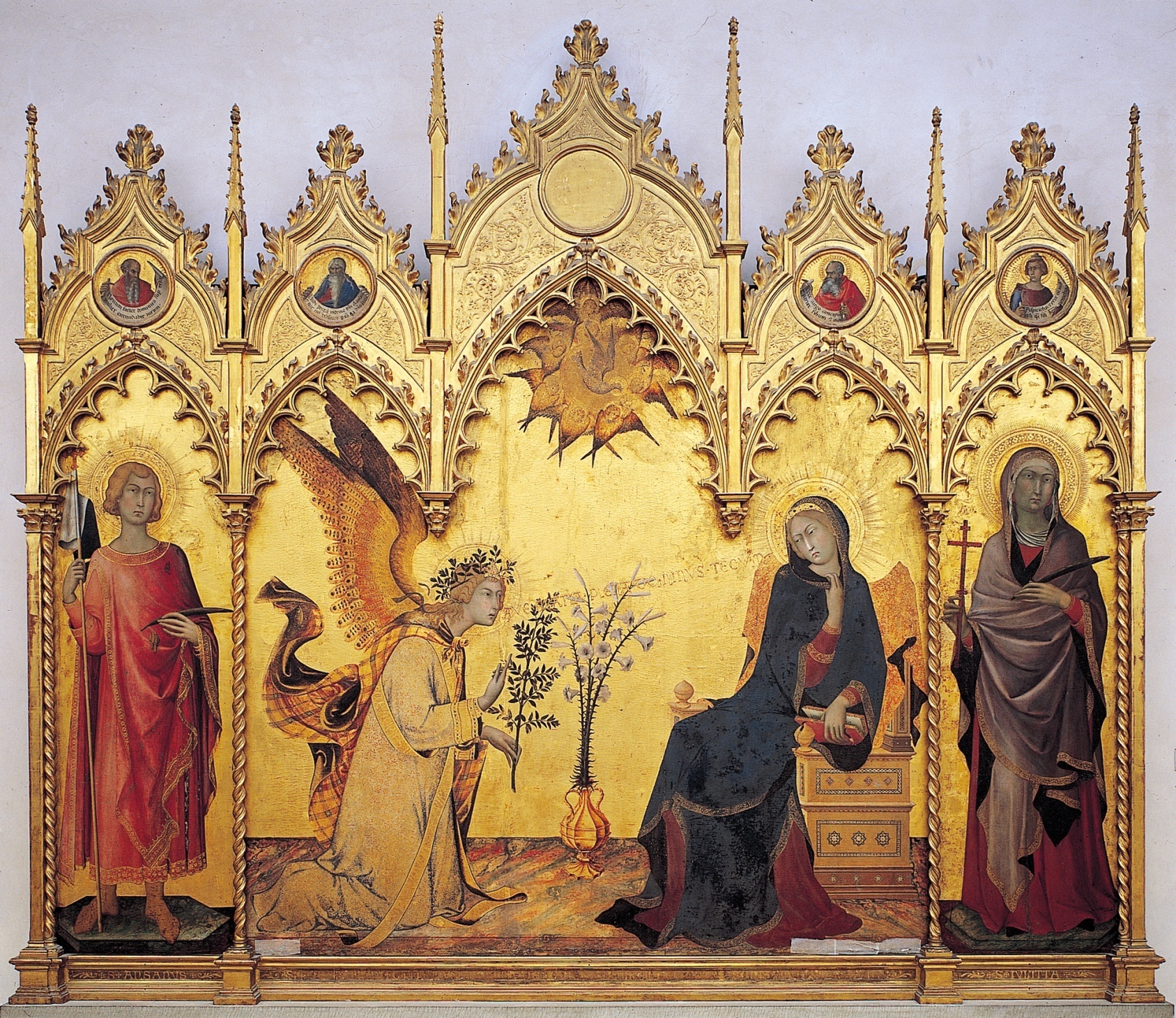 Martini
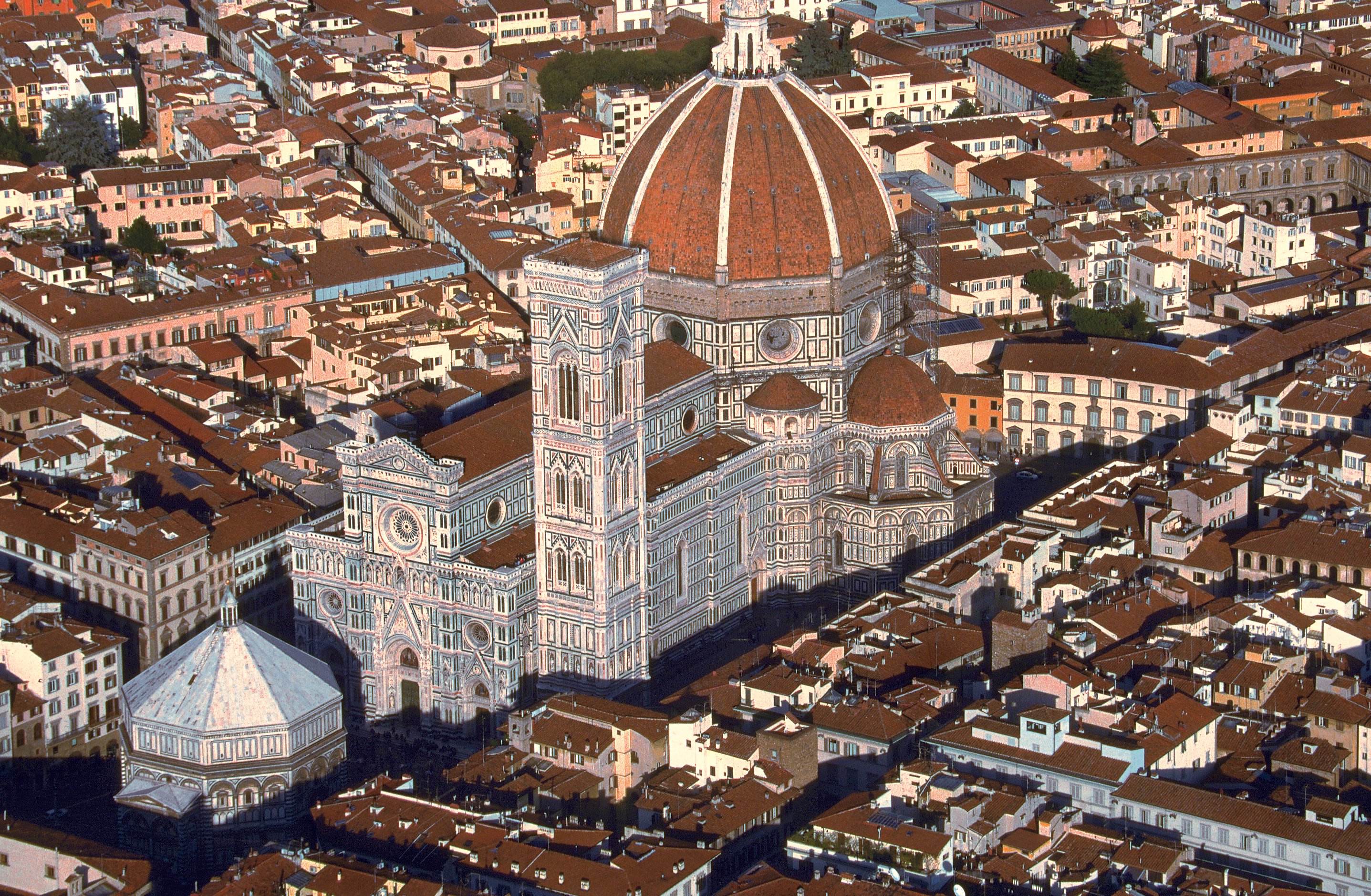 Cambio
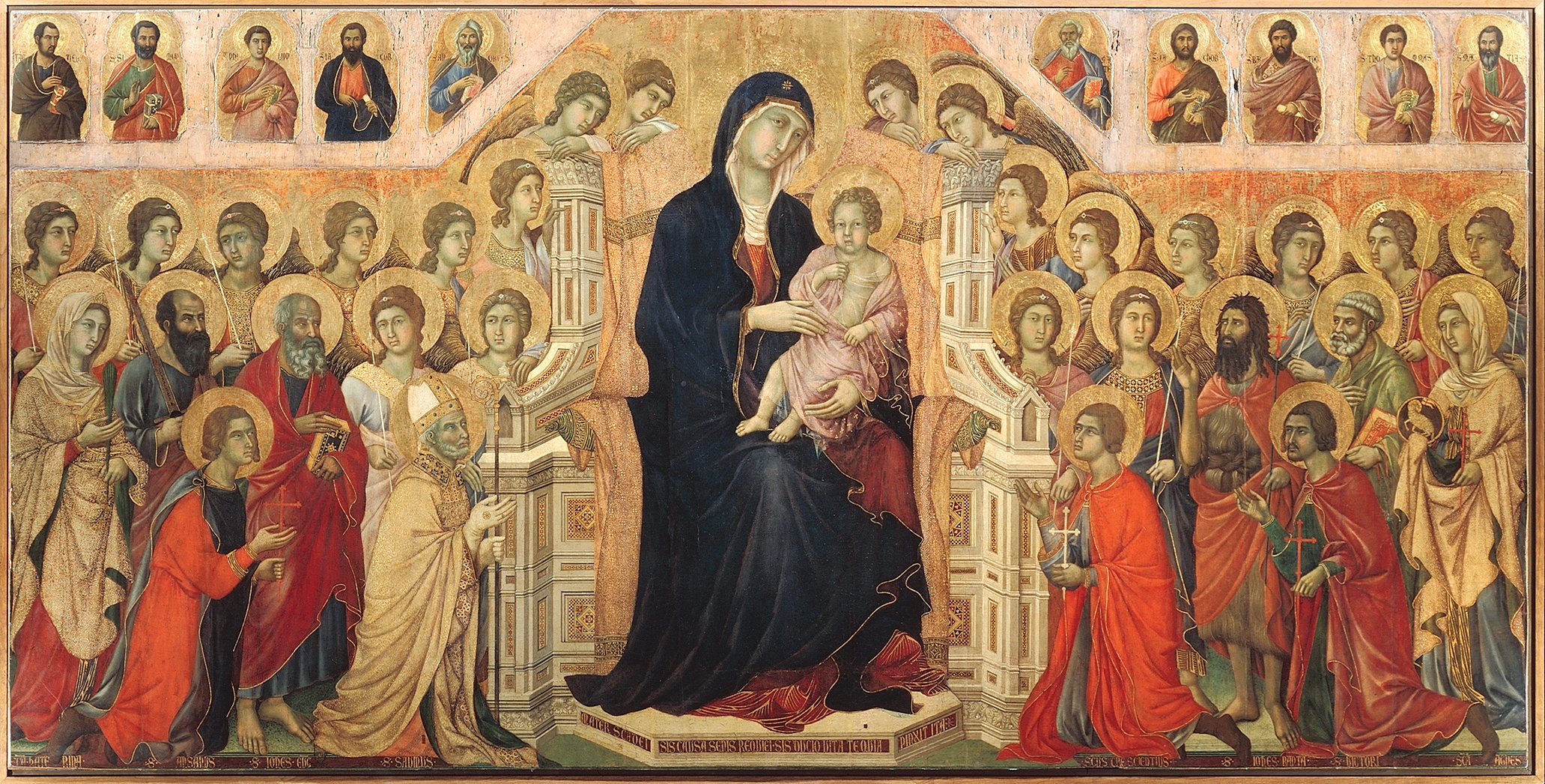 Duccio
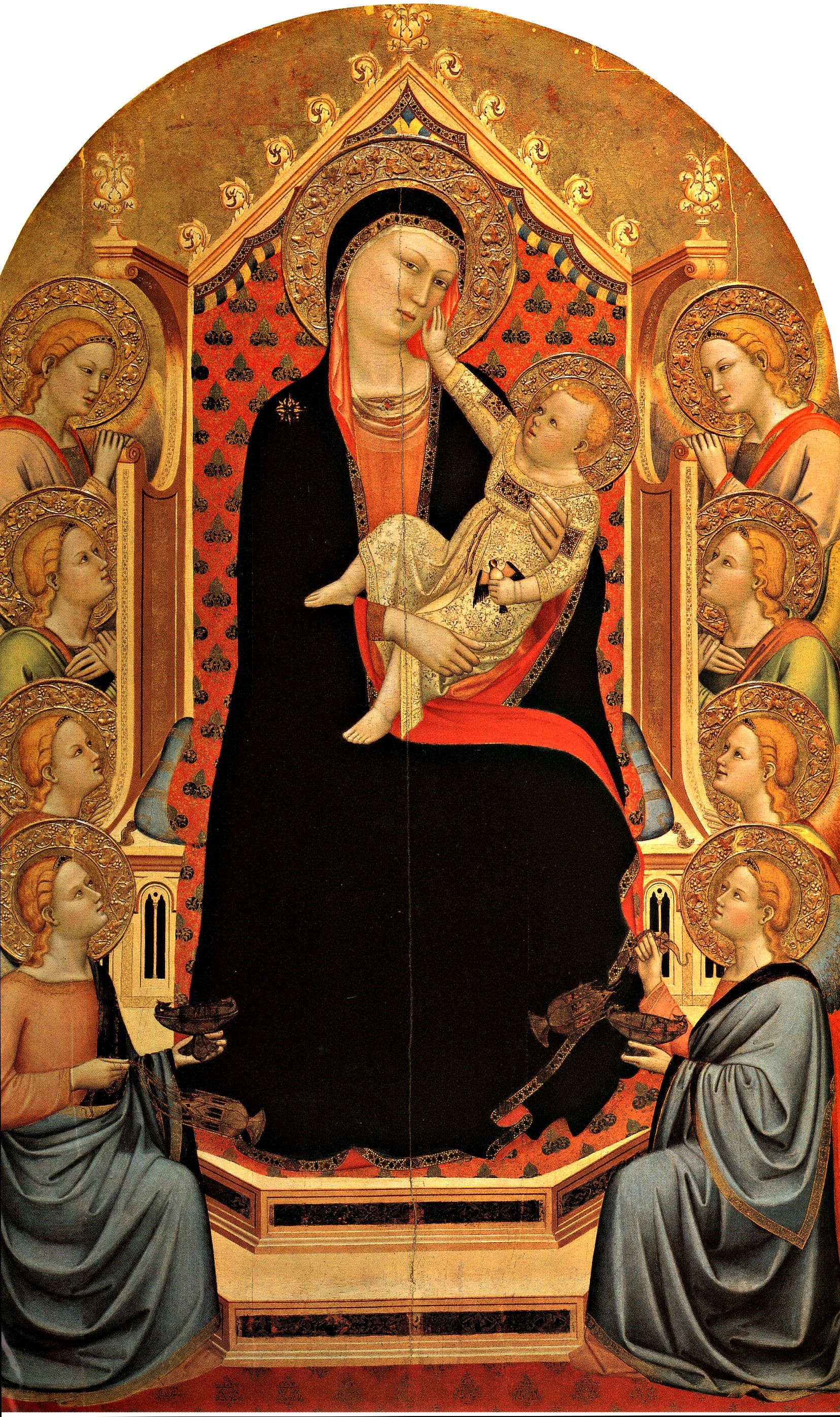 Daddi
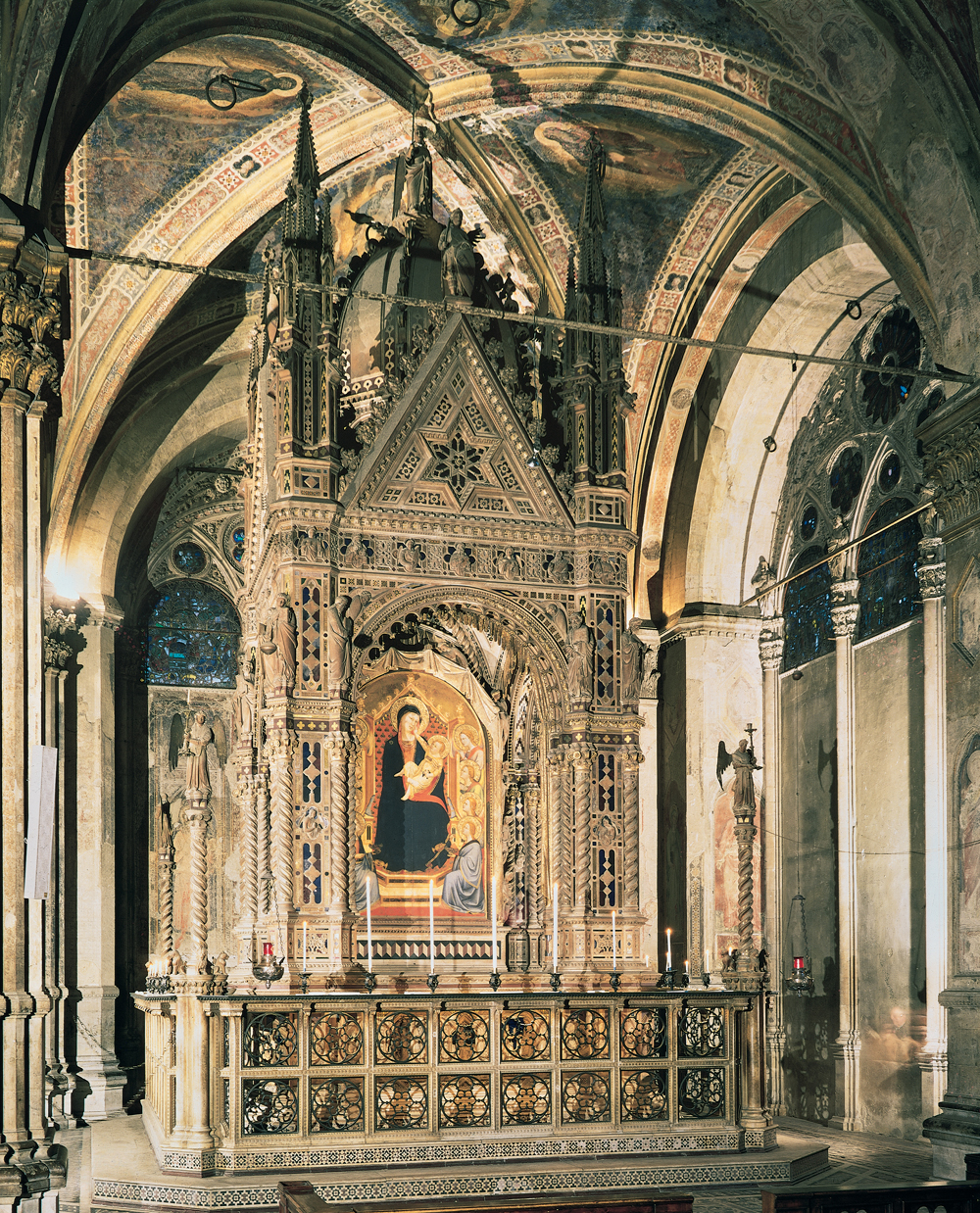 Orcagna
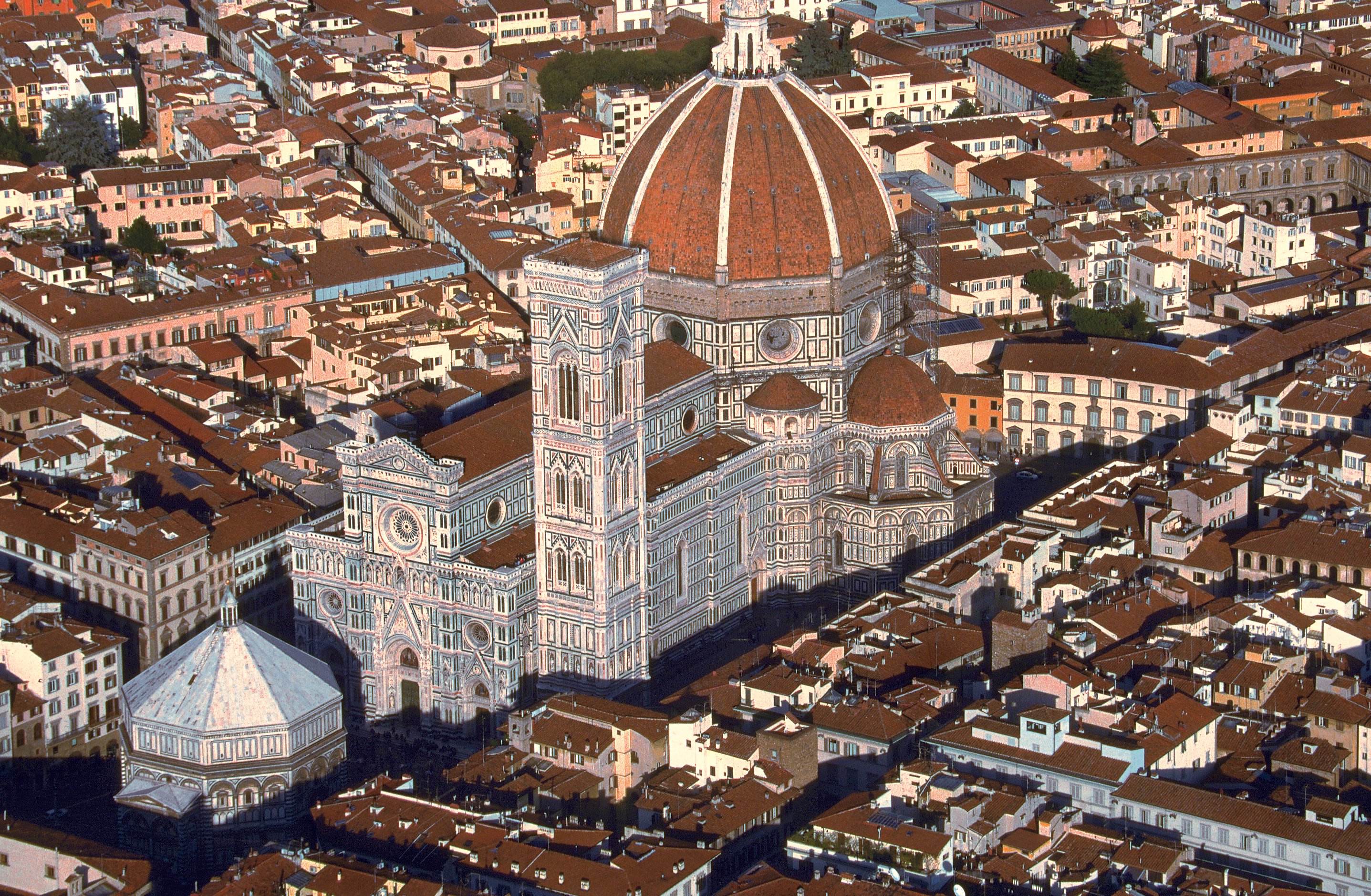 Cambio
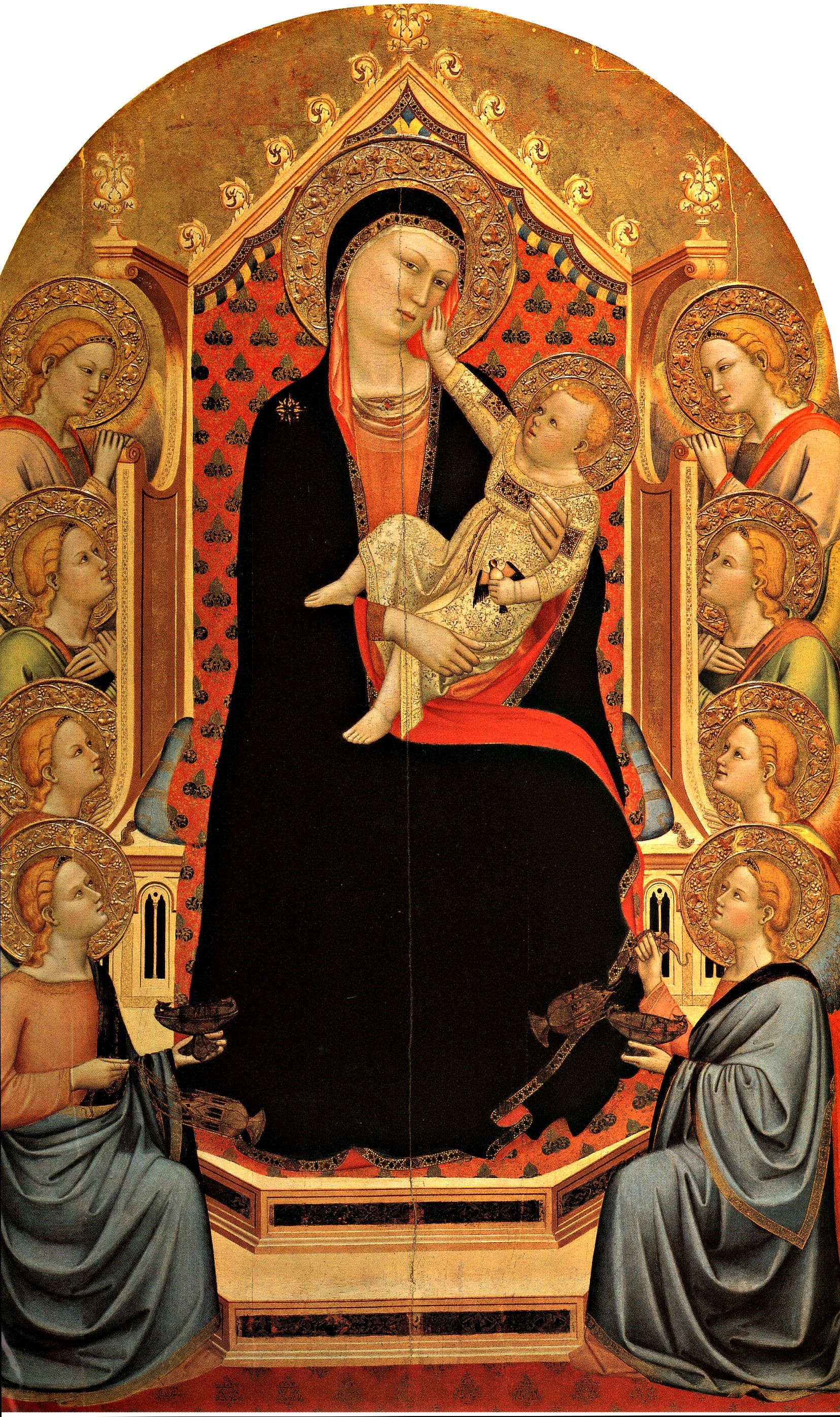 Daddi
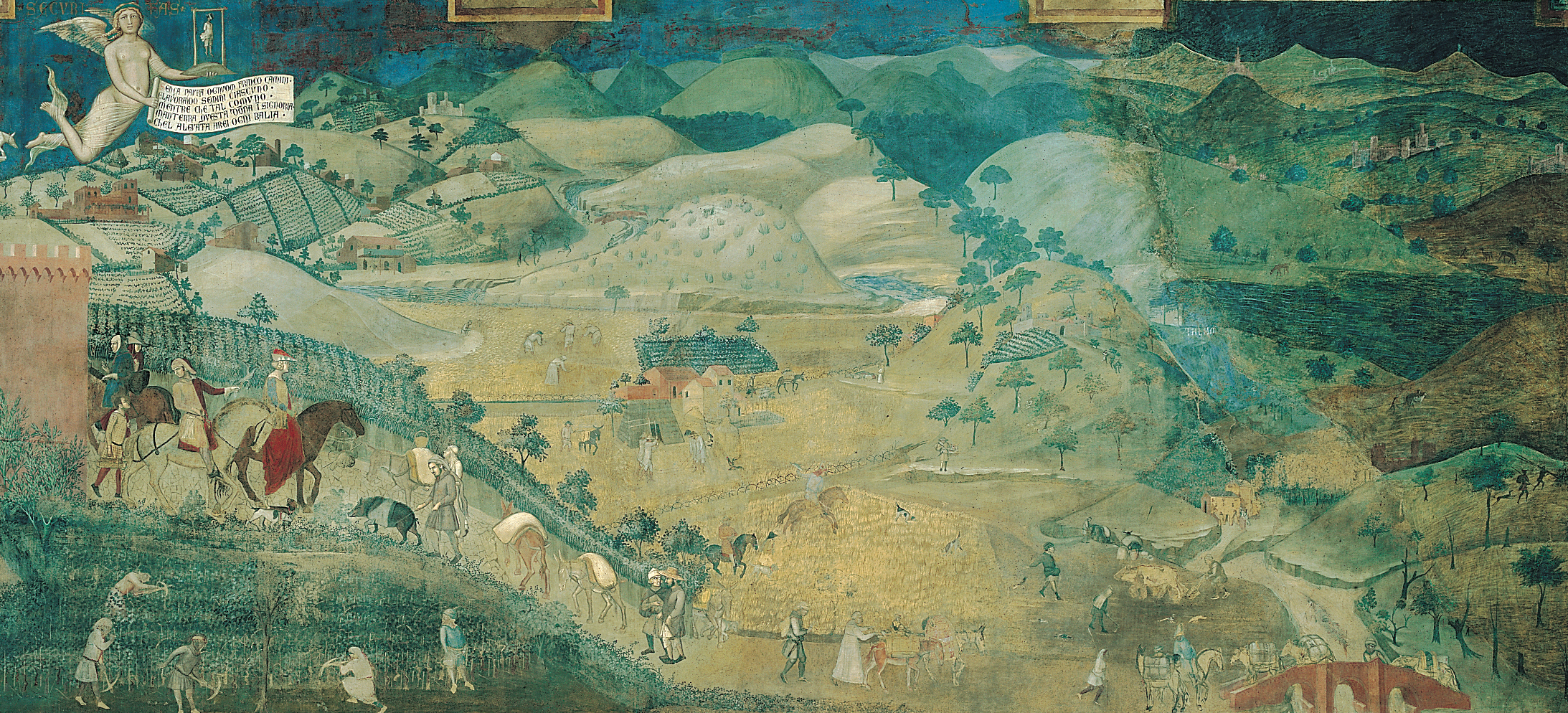 Lorenzetti
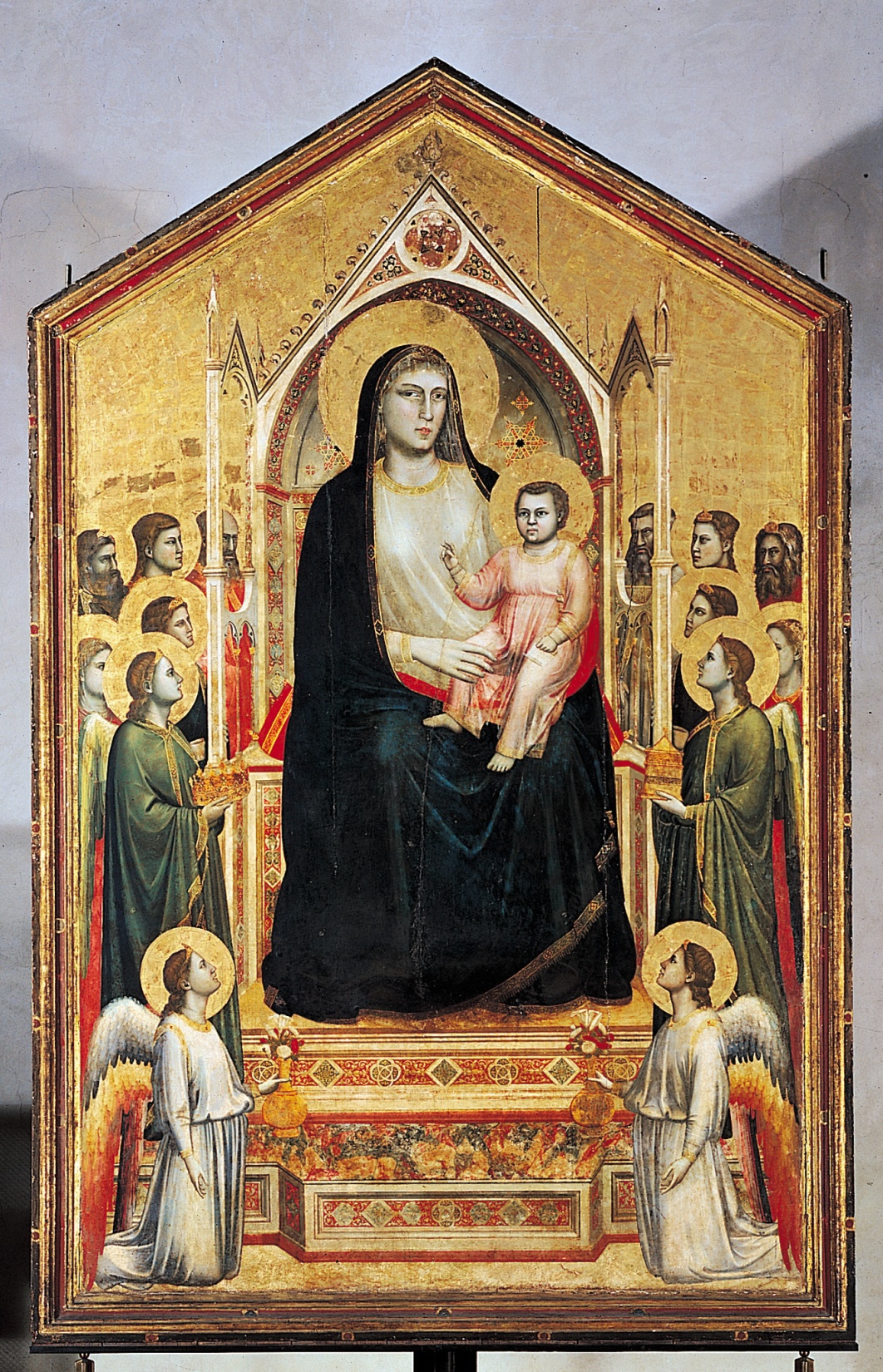 Giotto
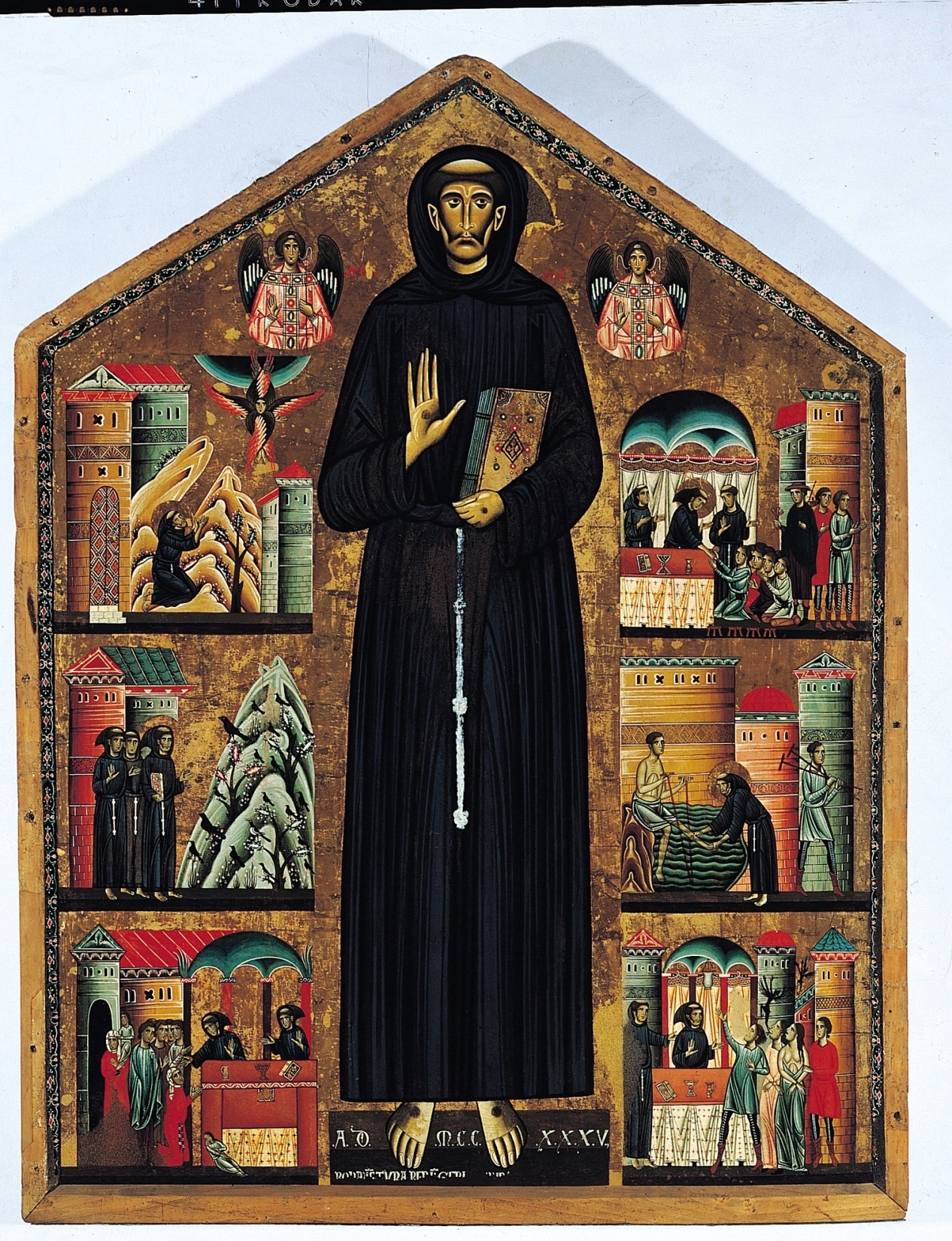 Berlinghieri
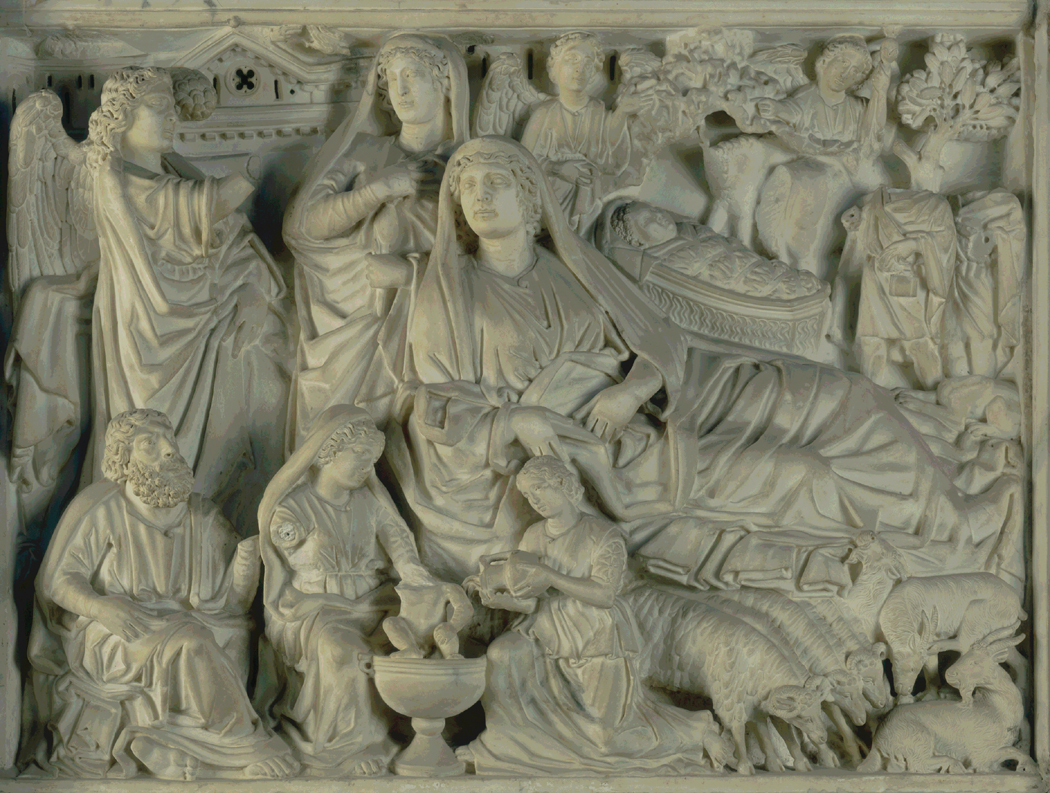 Pisano
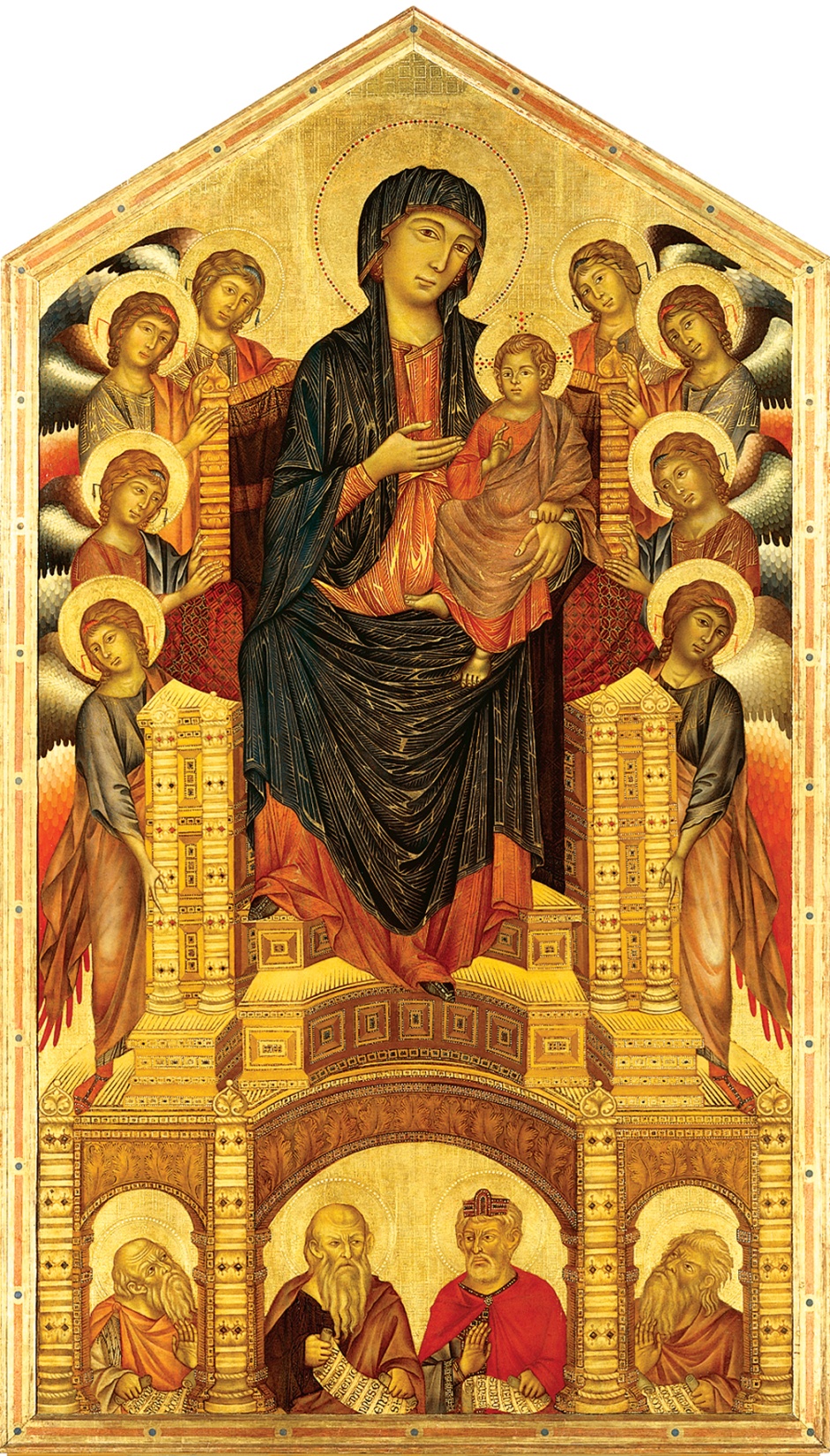 Cimabue
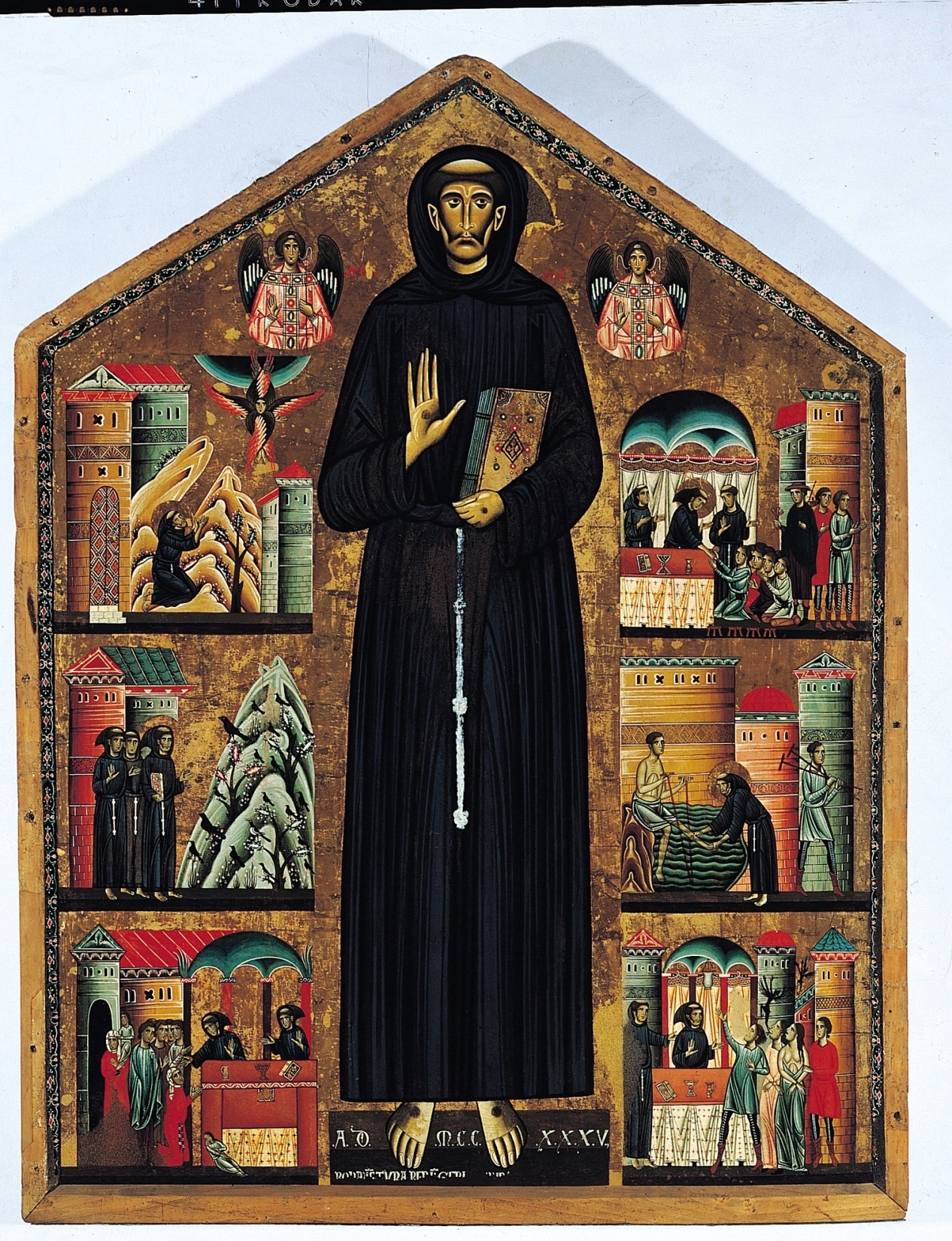 Berlinghieri
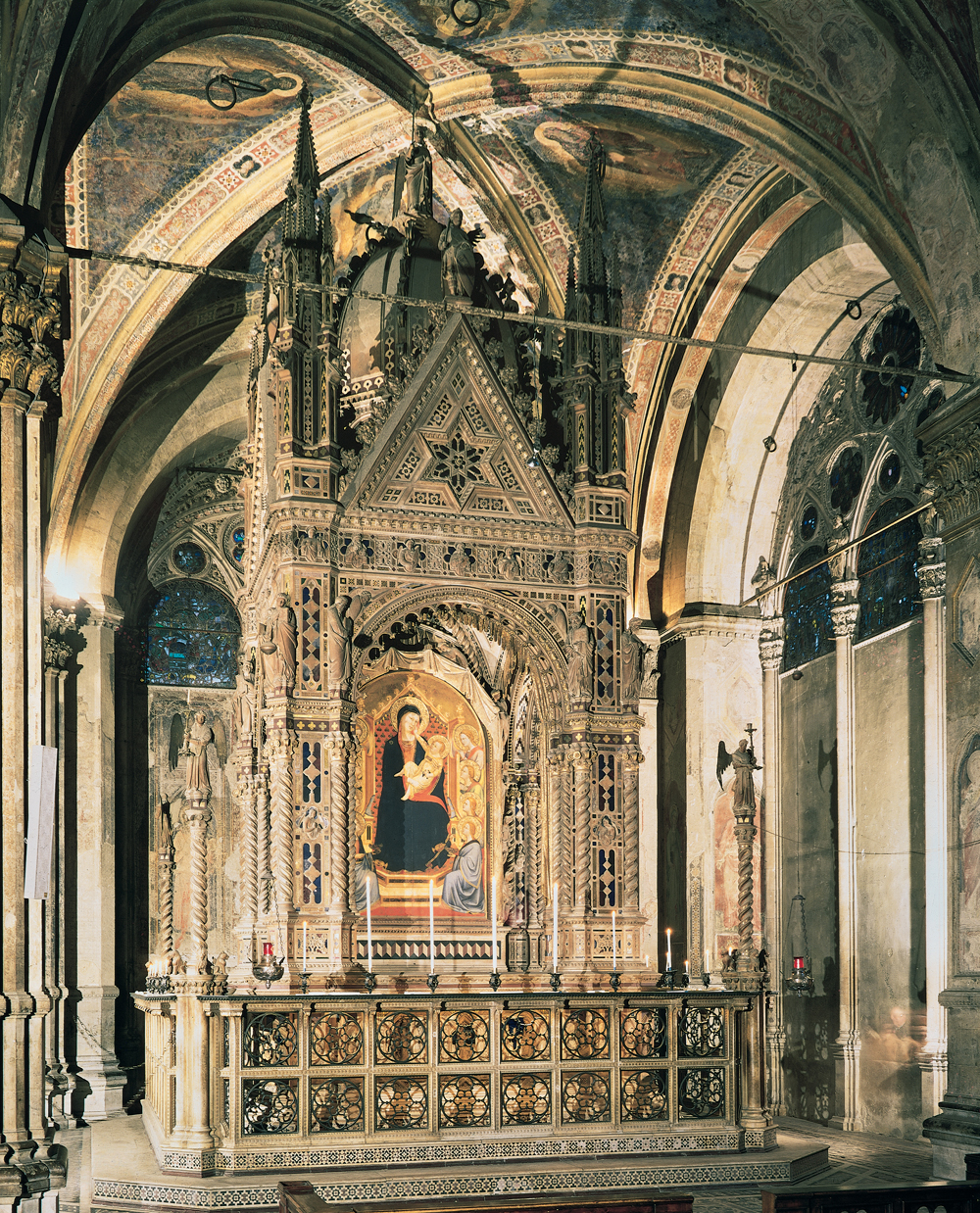 Orcagna
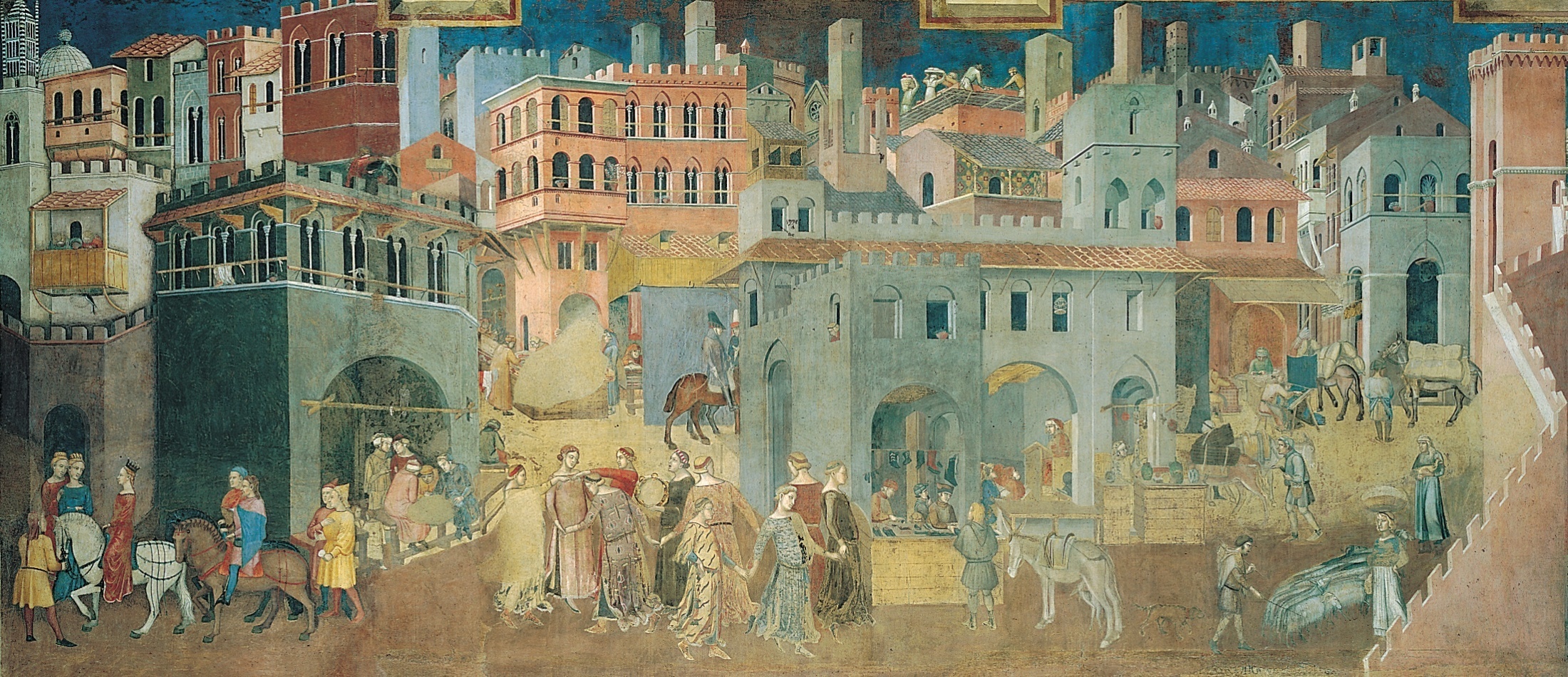 Lorenzetti
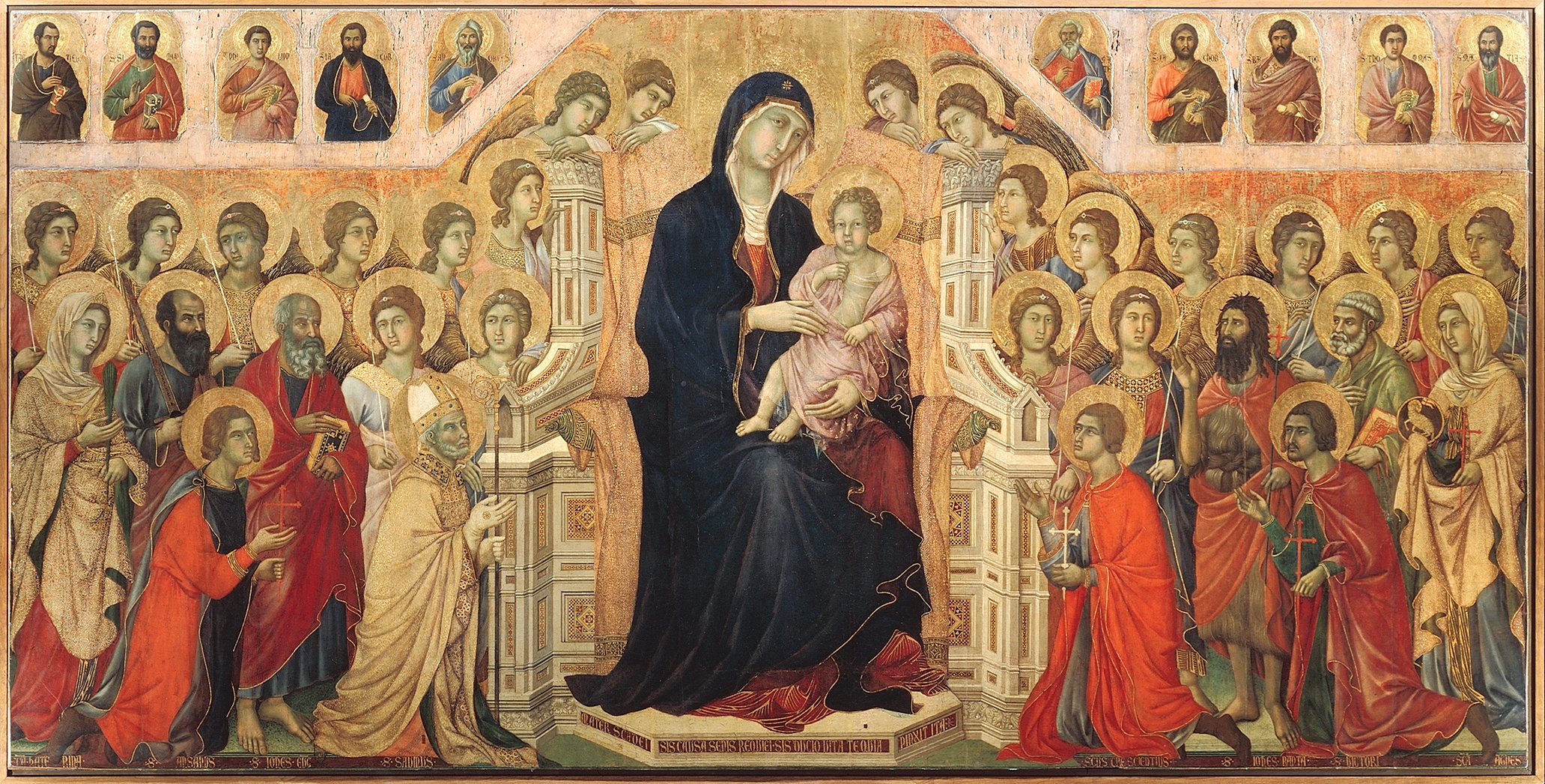 Duccio
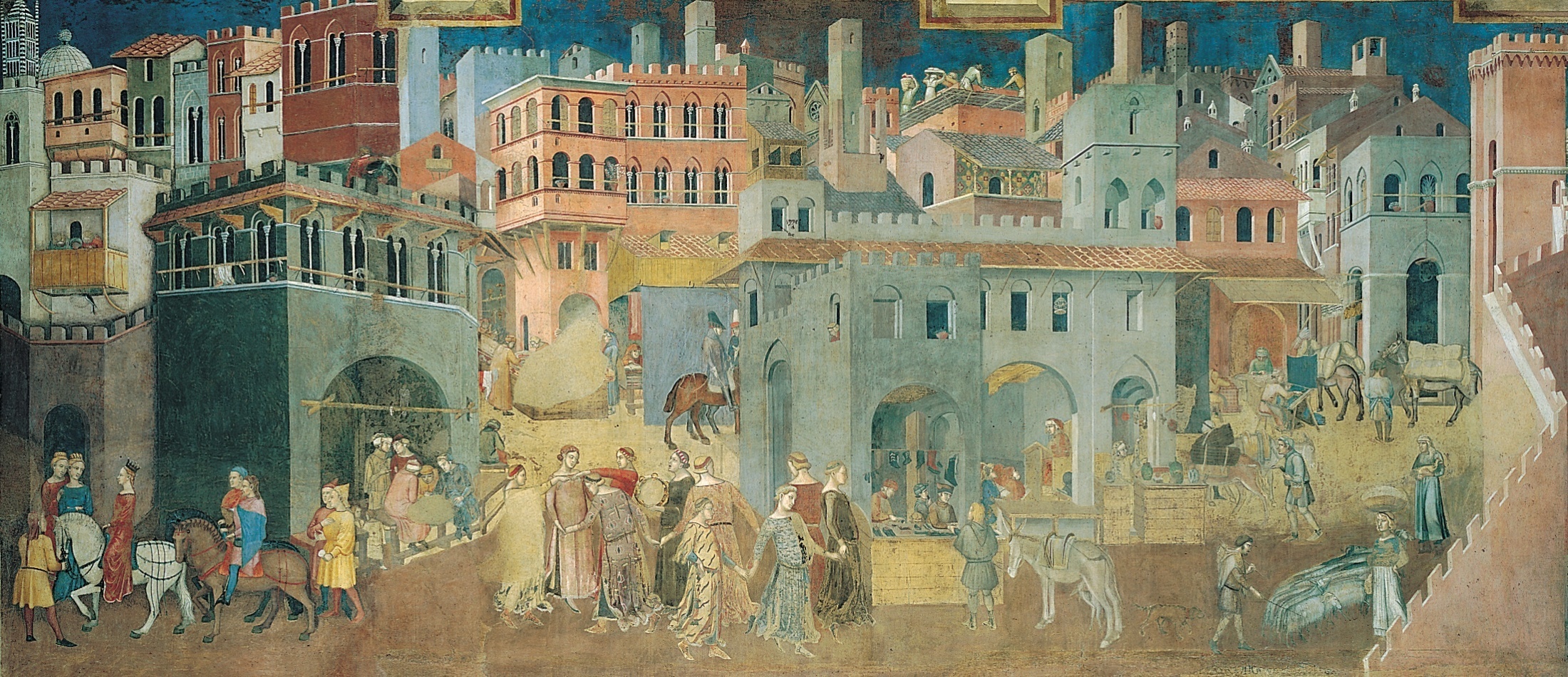 Lorenzetti
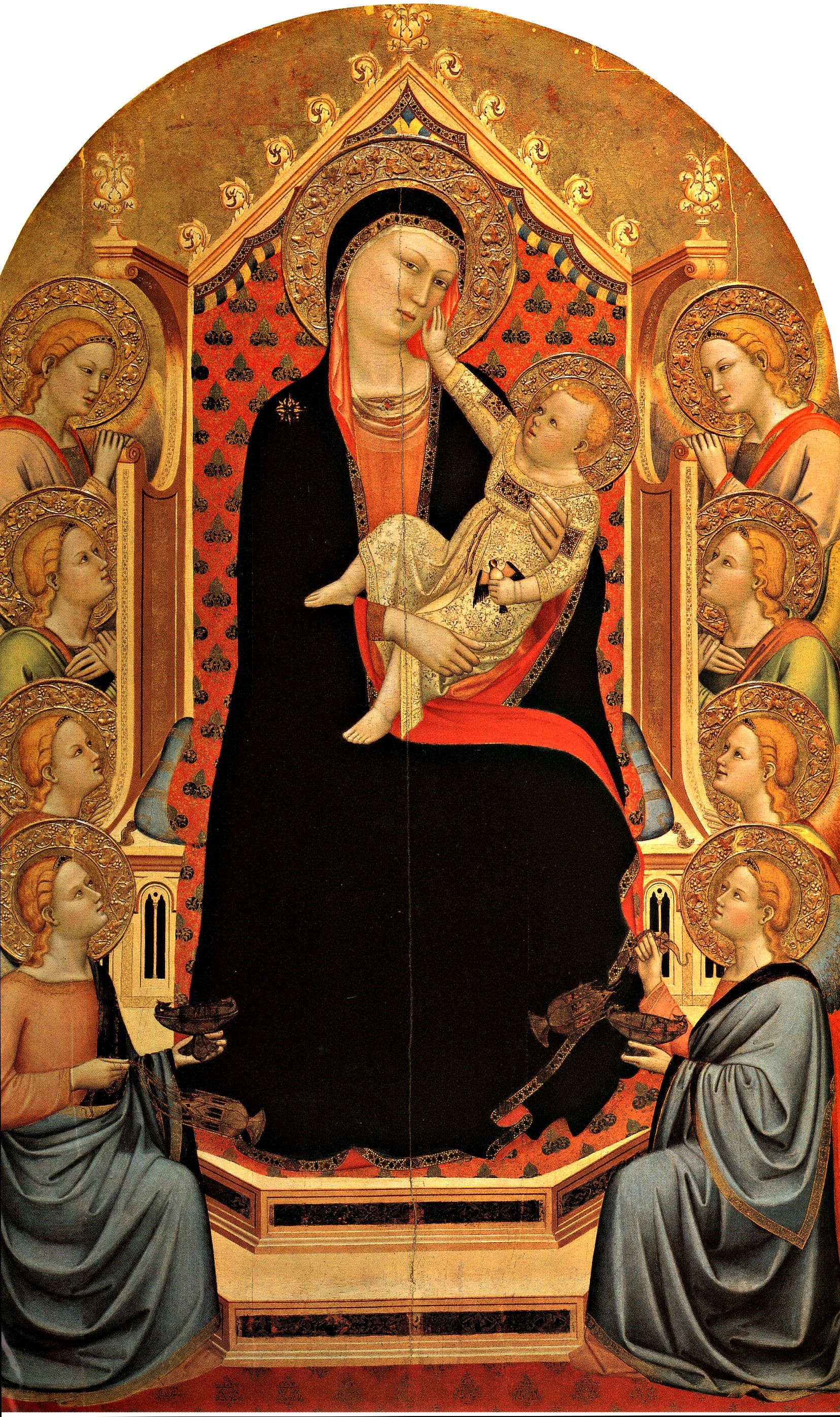 Daddi
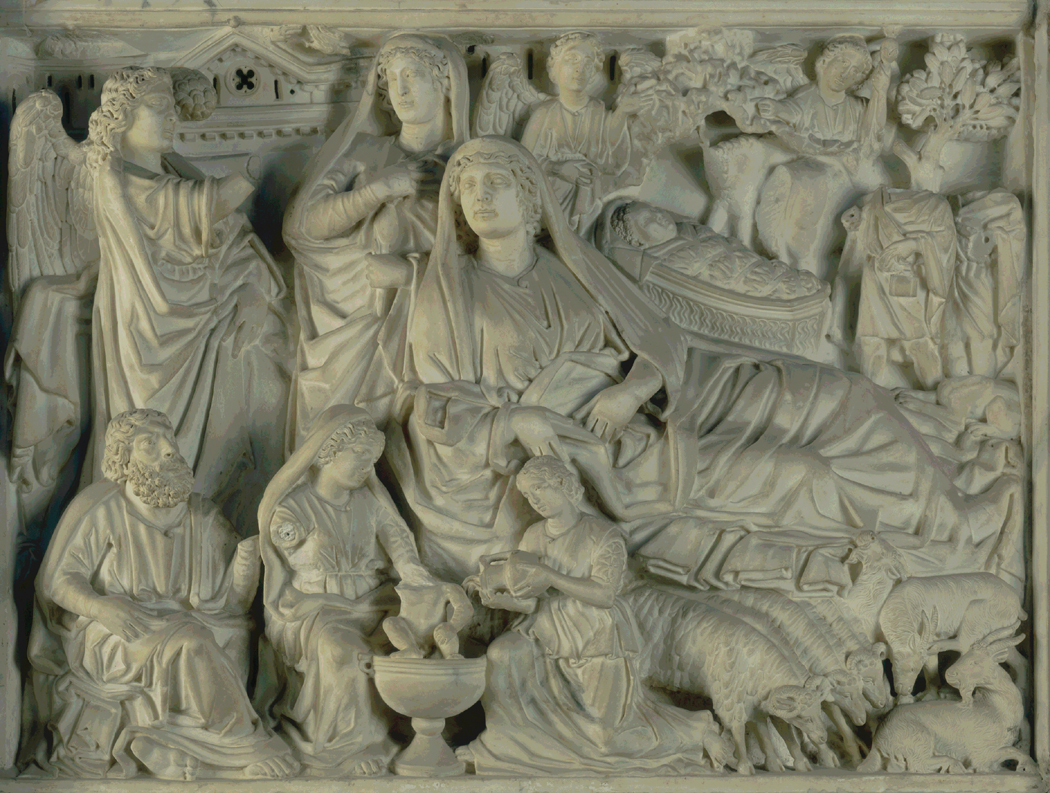 Pisano
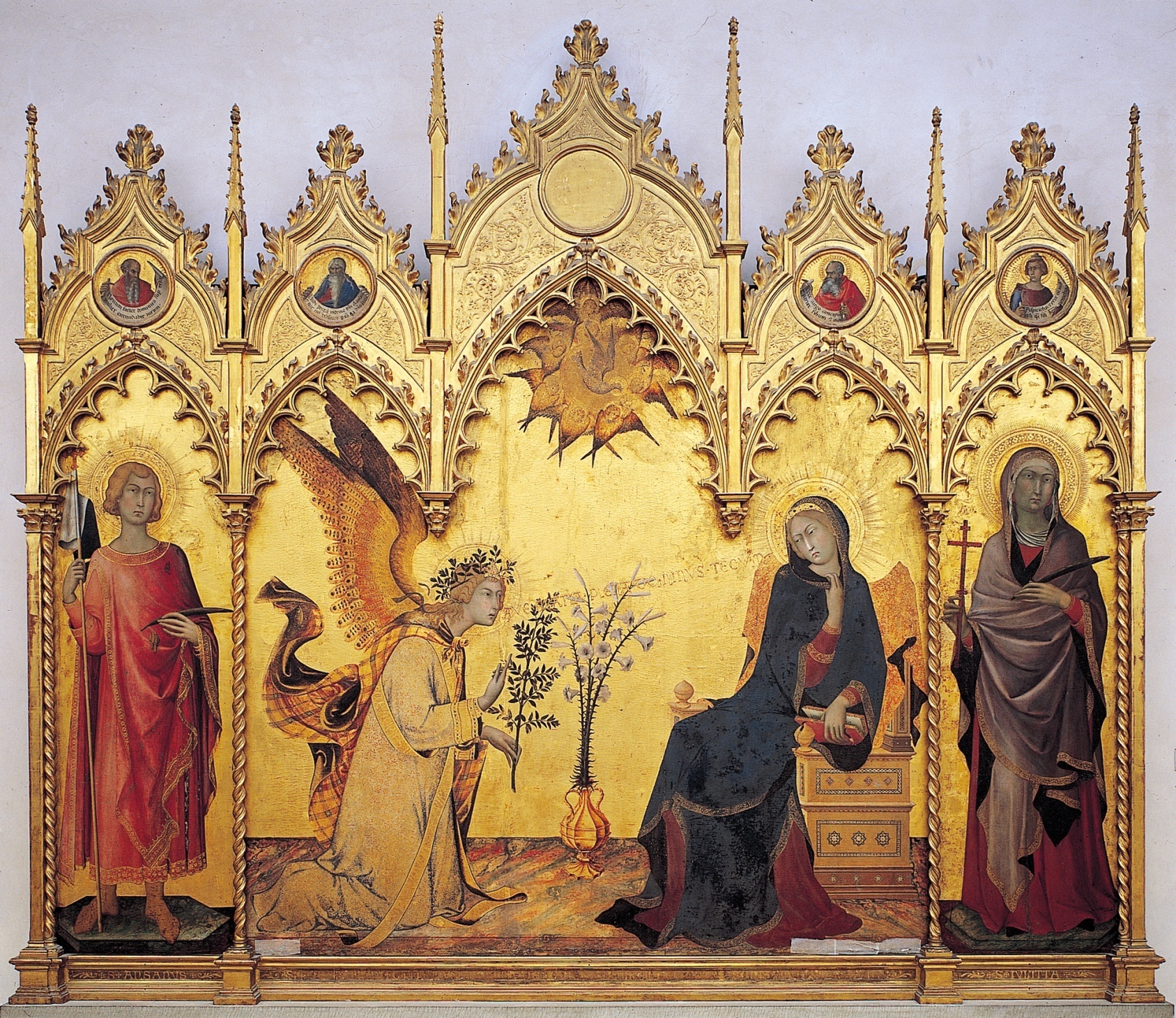 Martini
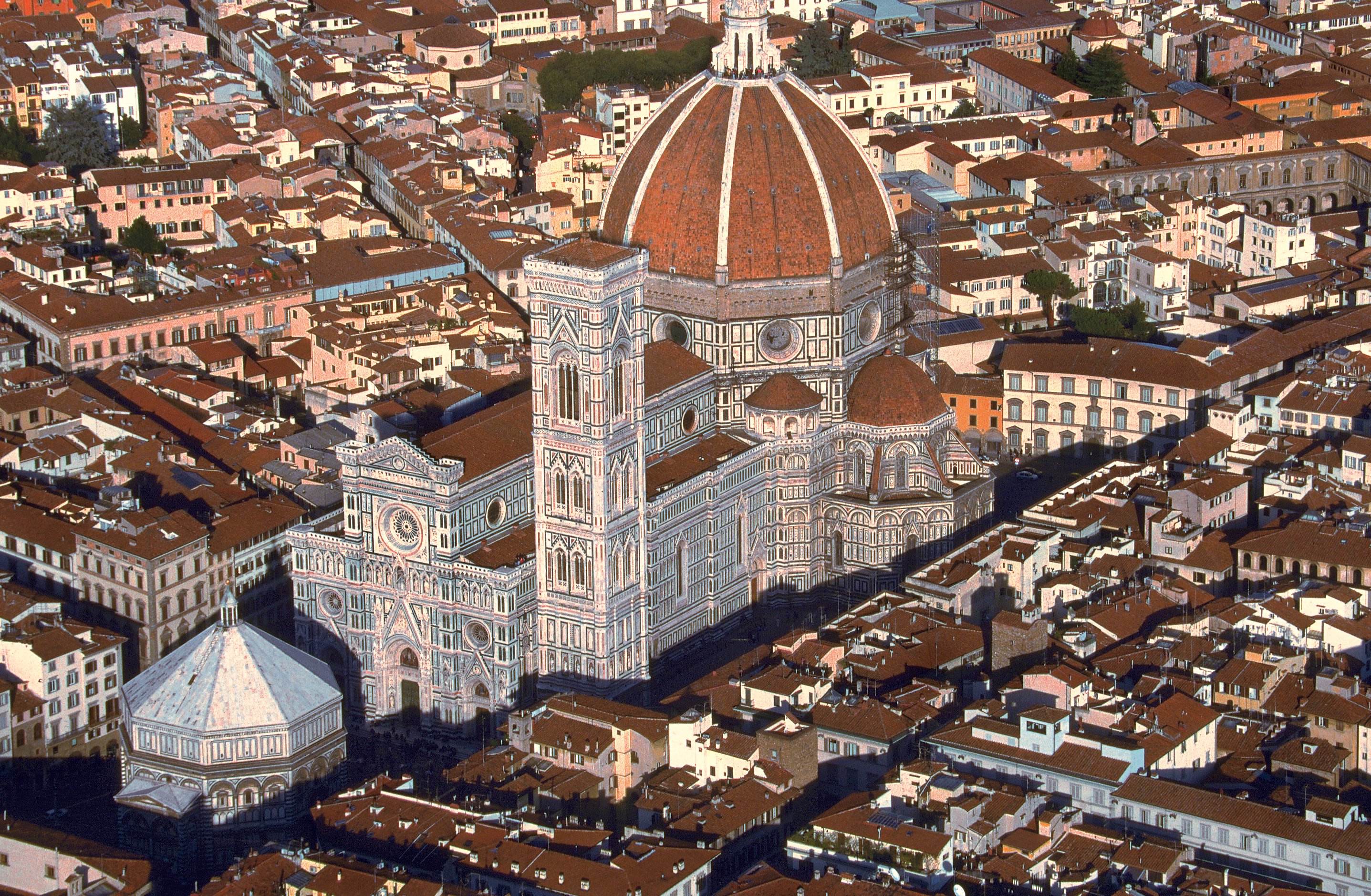 Cambio
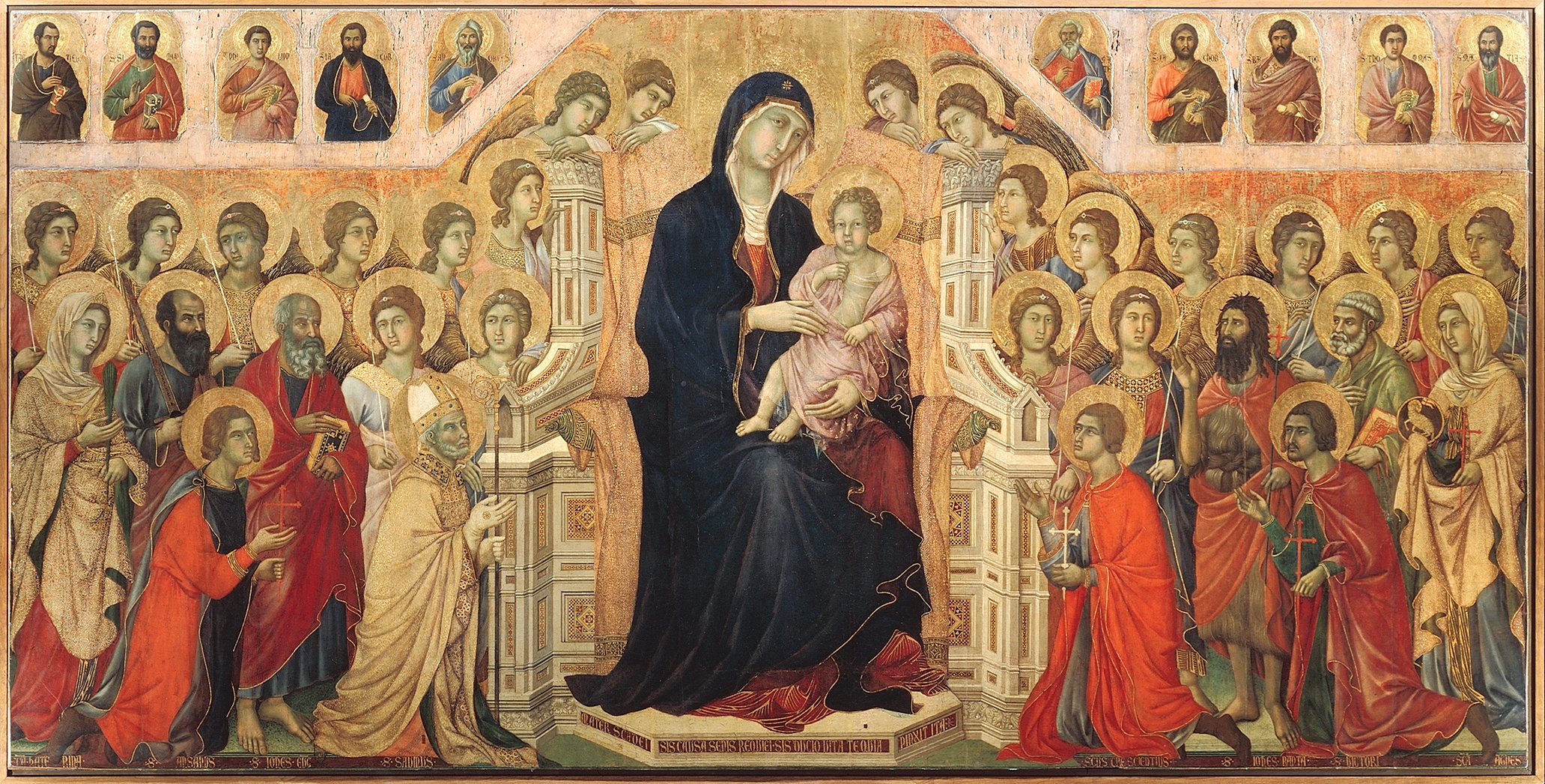 Duccio
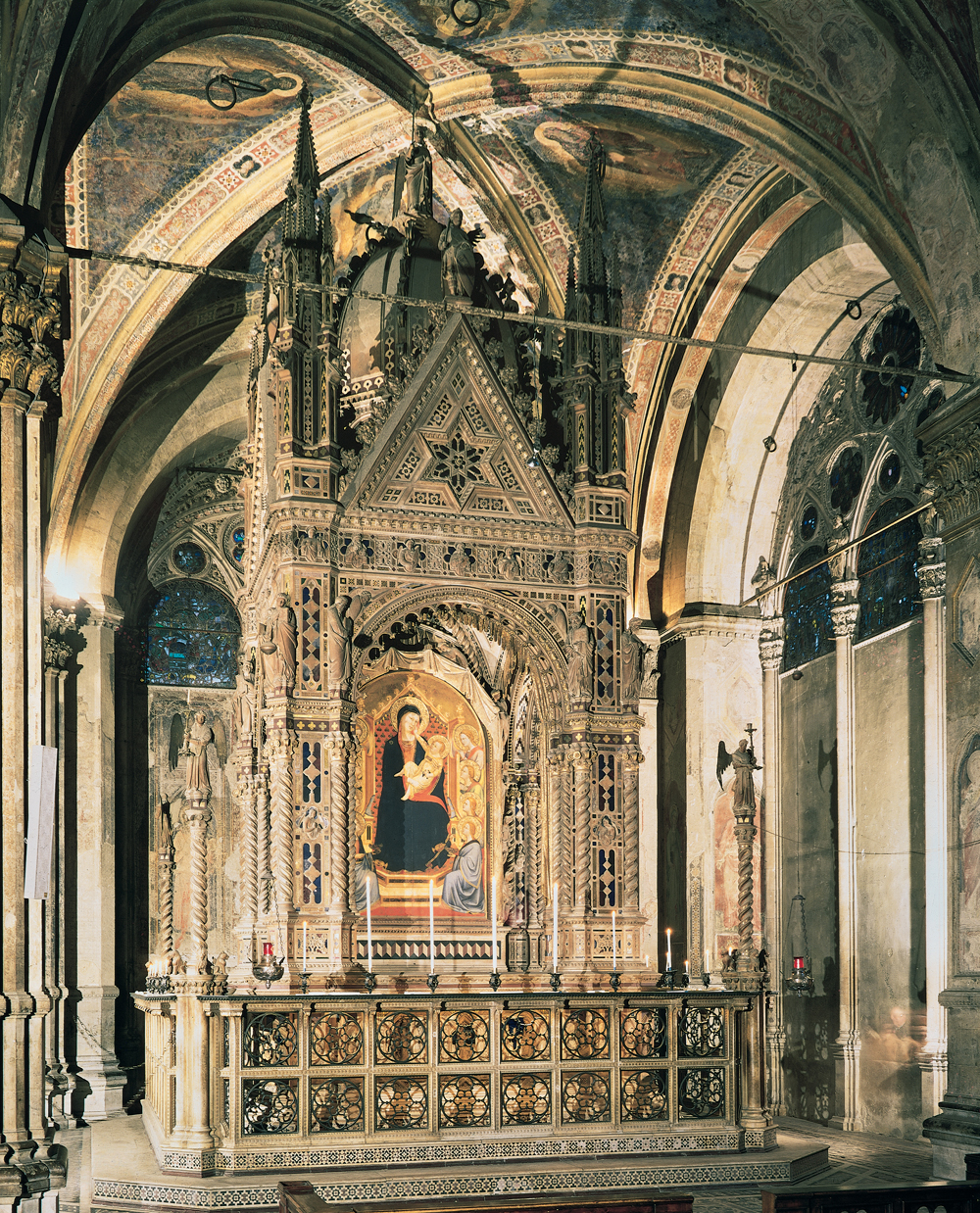 Orcagna
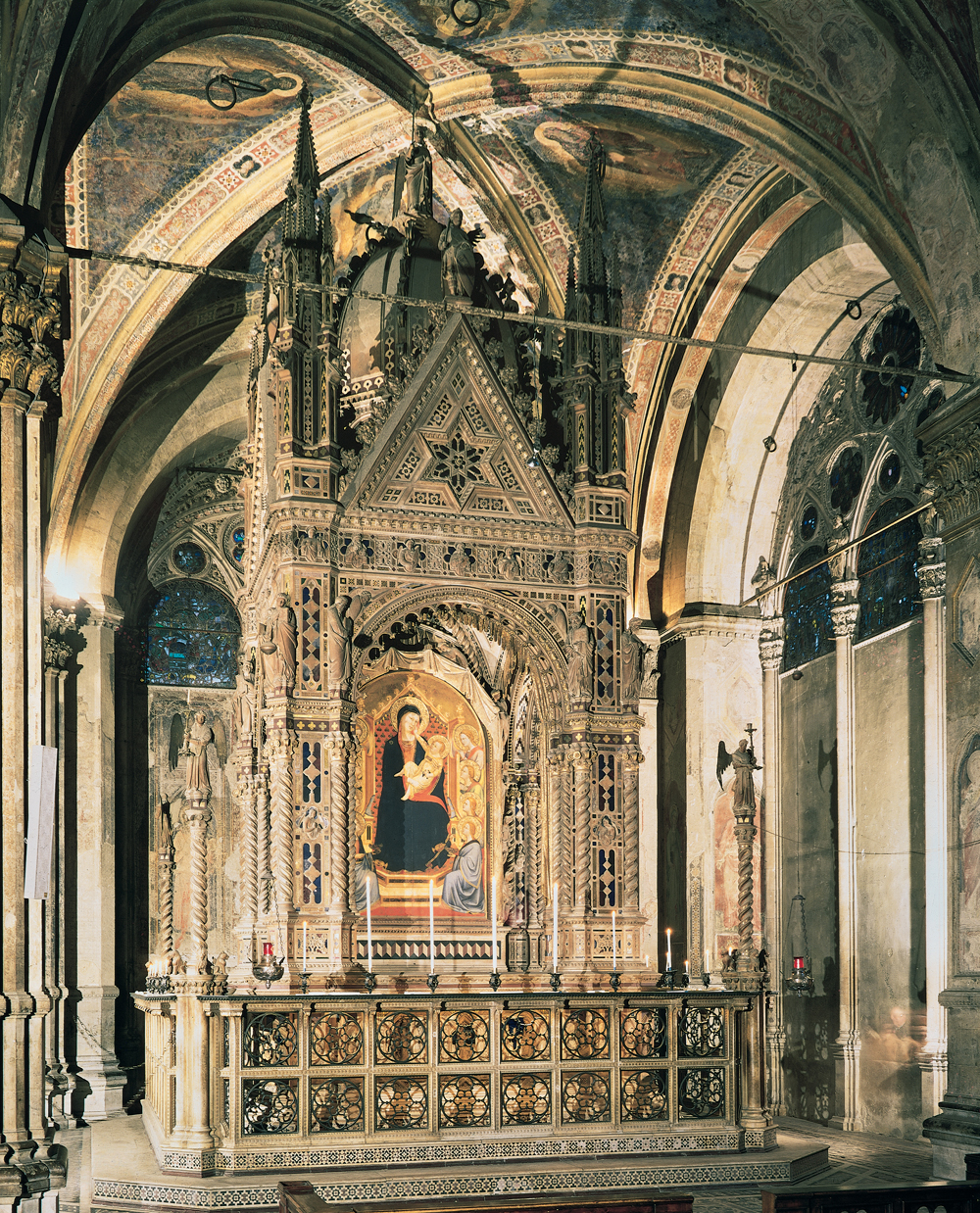 Orcagna
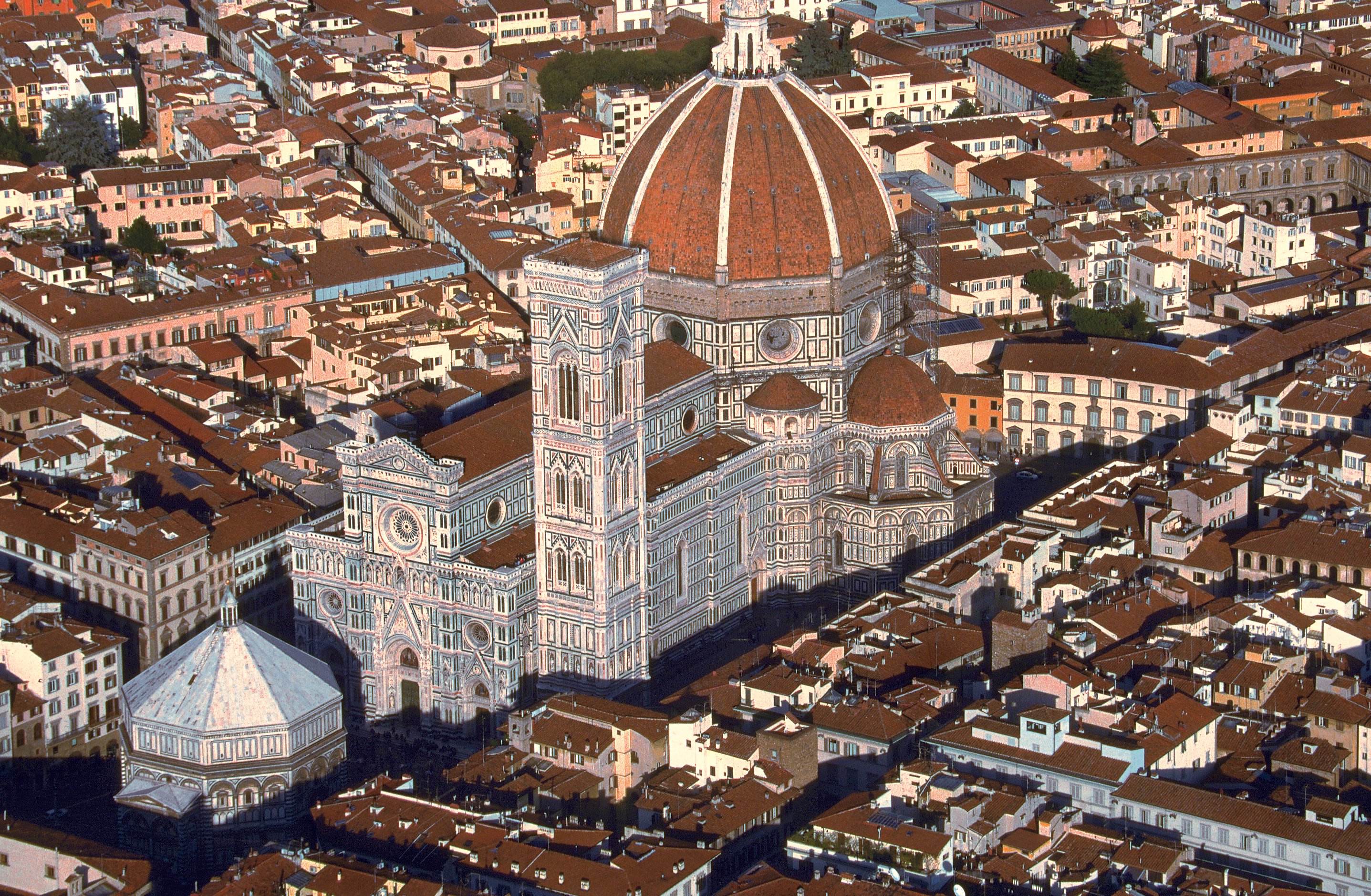 Cambio
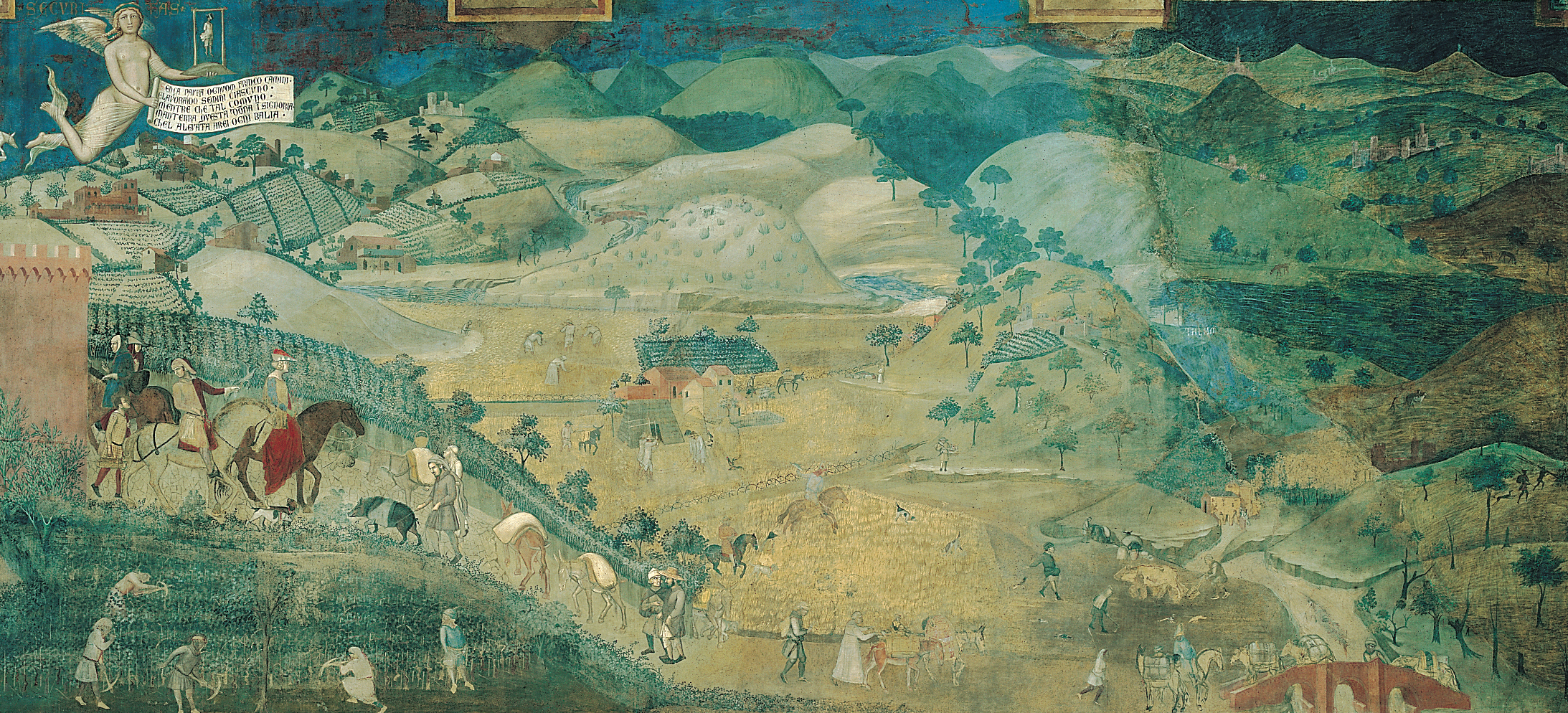 Lorenzetti
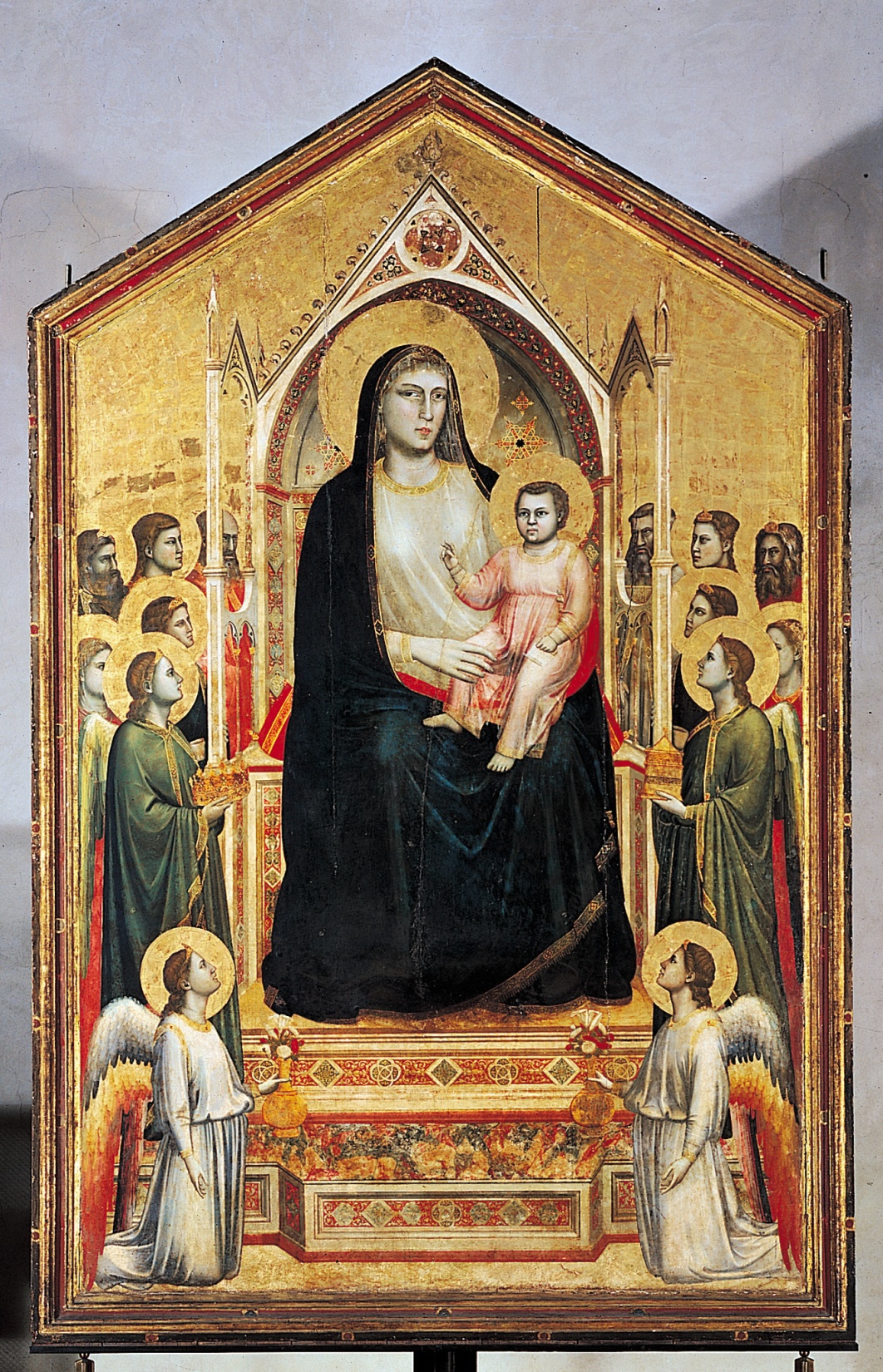 Giotto
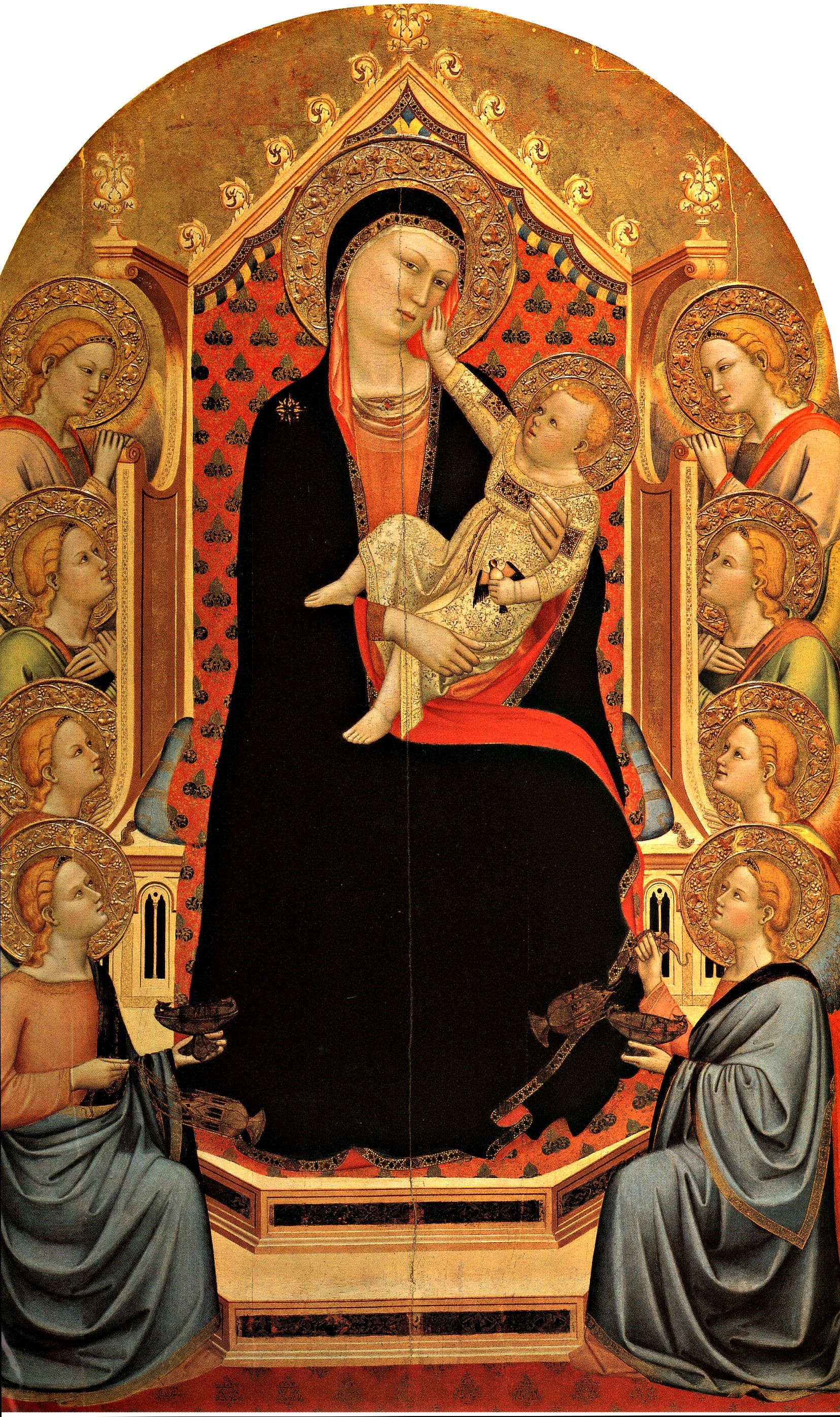 Daddi
Reviewing Artists!Chapter 21
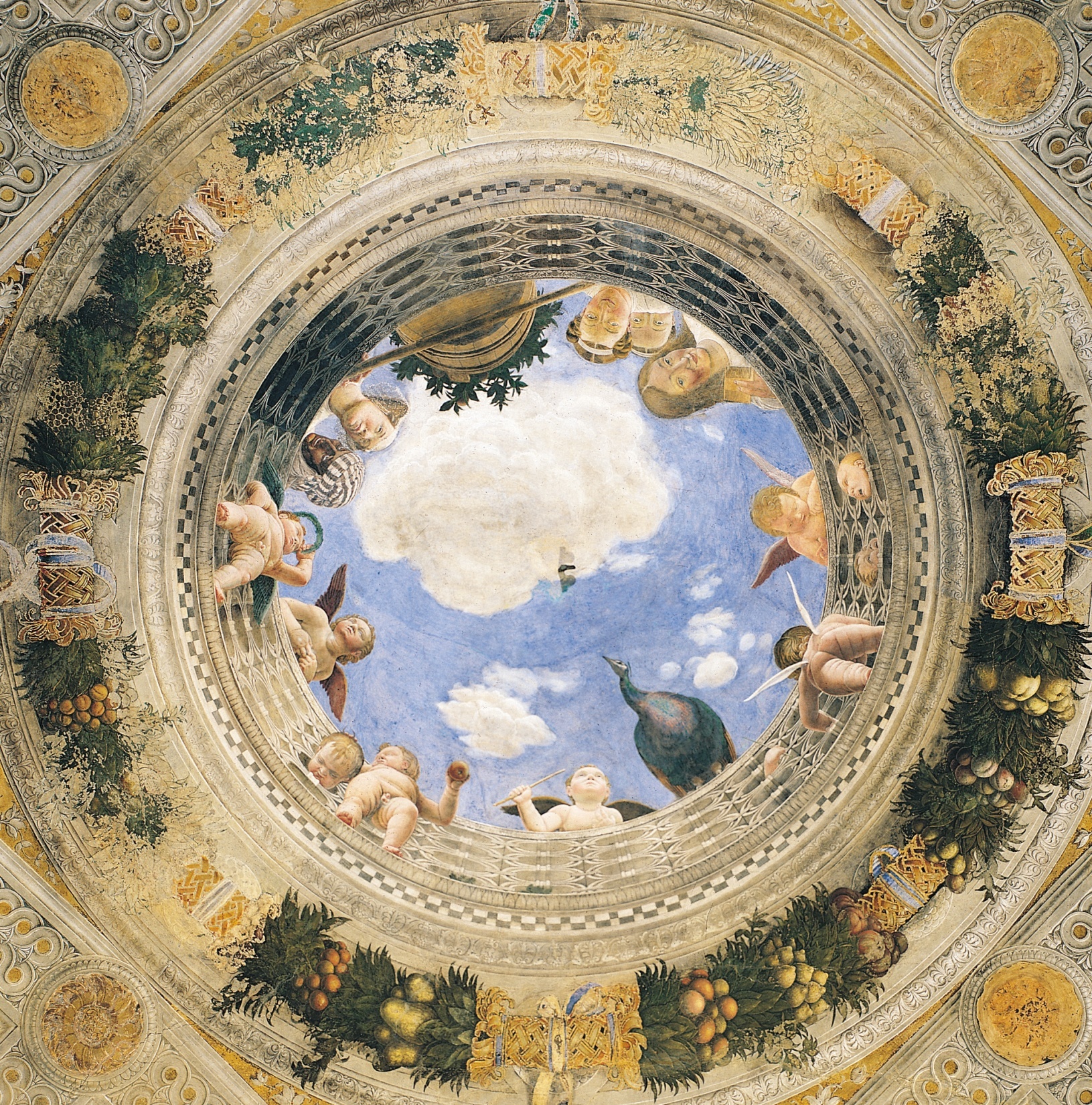 Mantegna
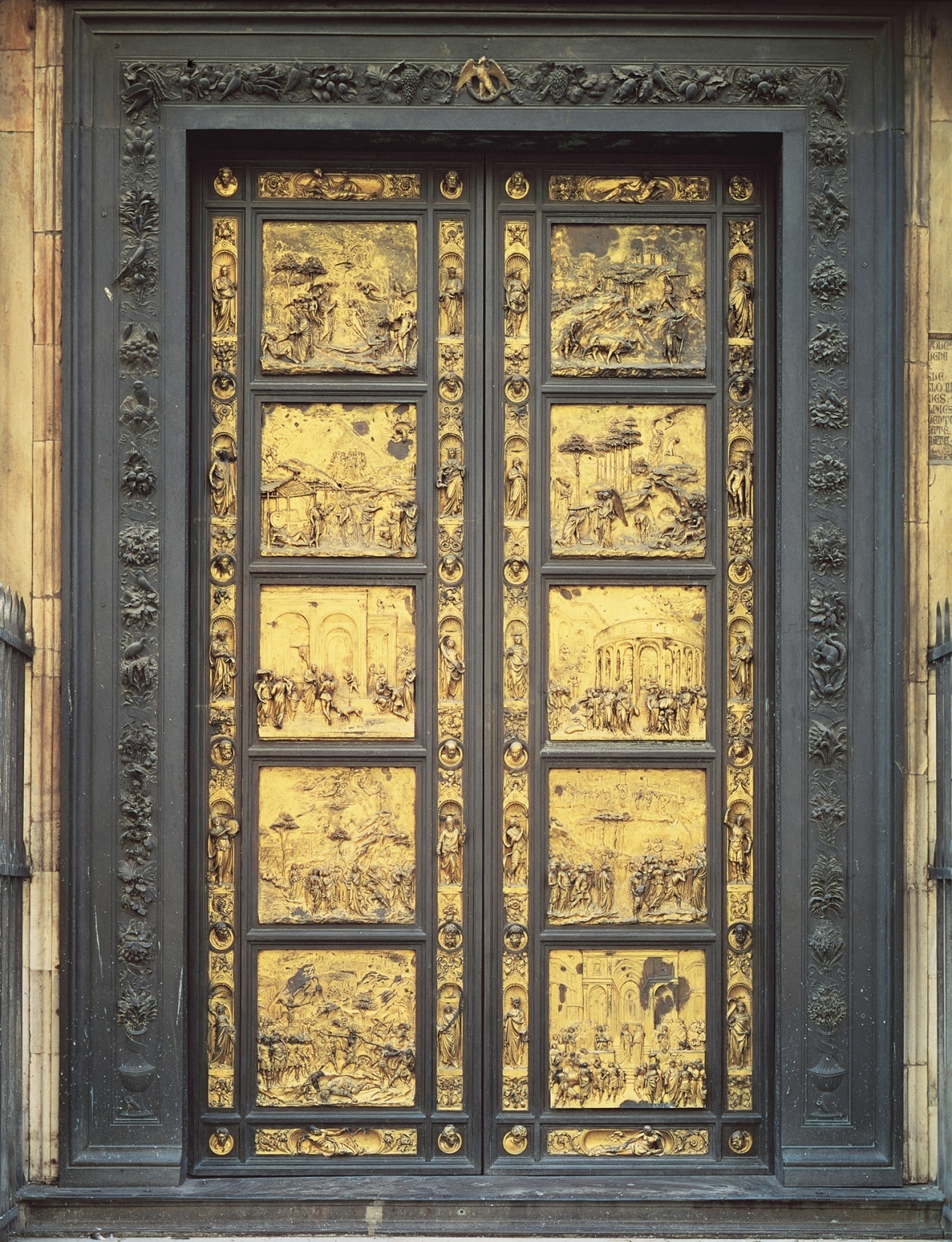 Ghiberti
Brunelleschi
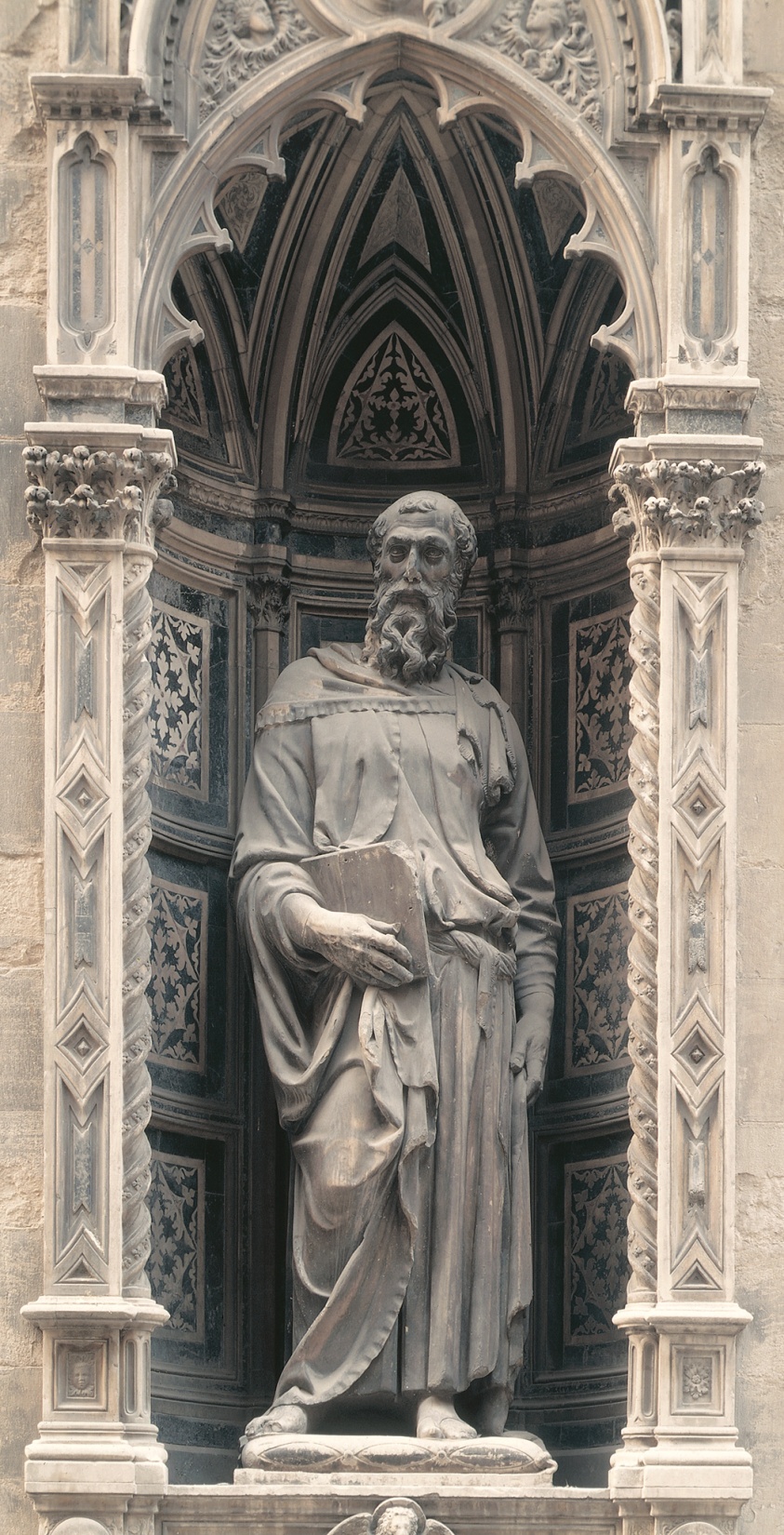 Donatello
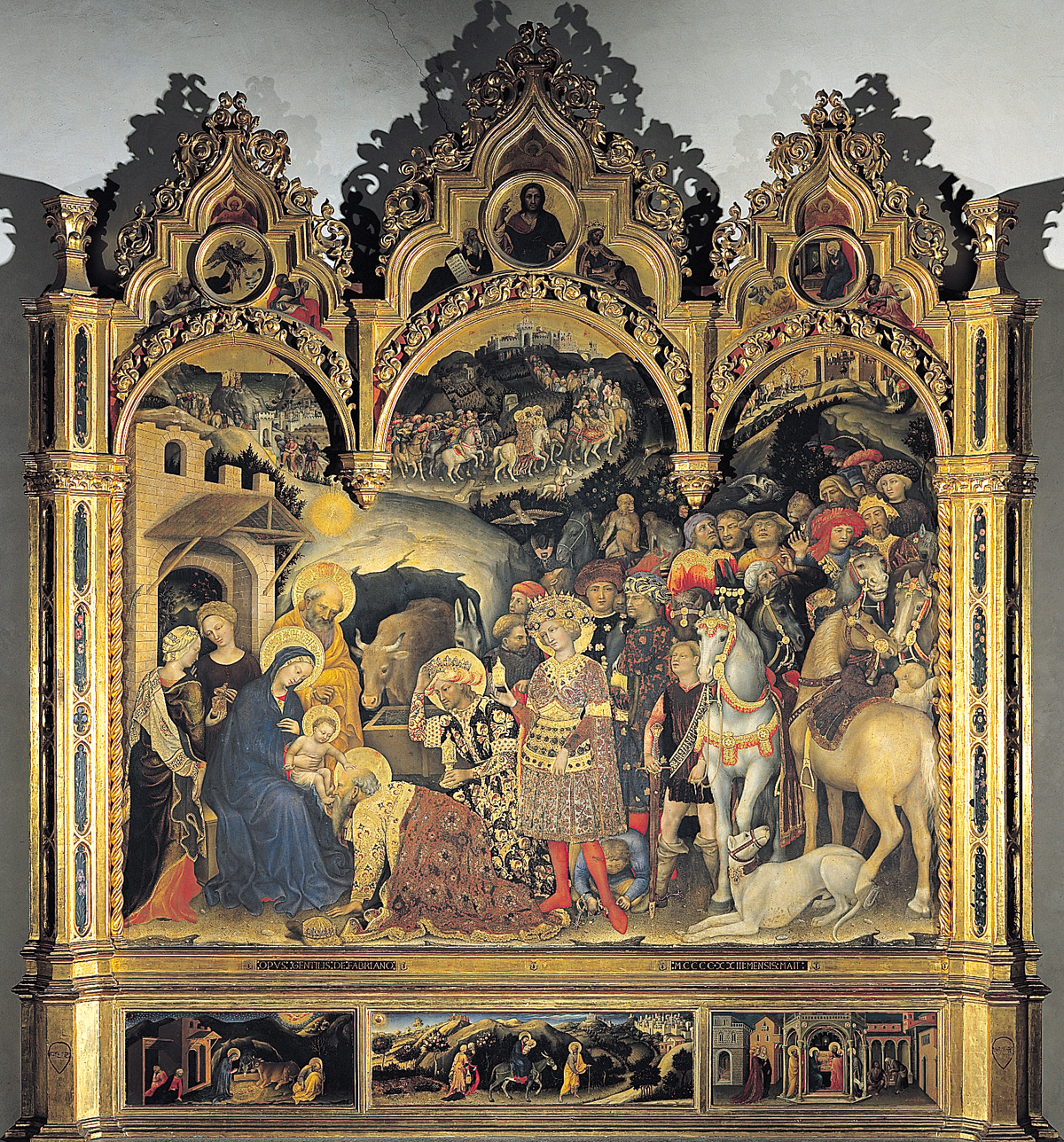 Fabriano
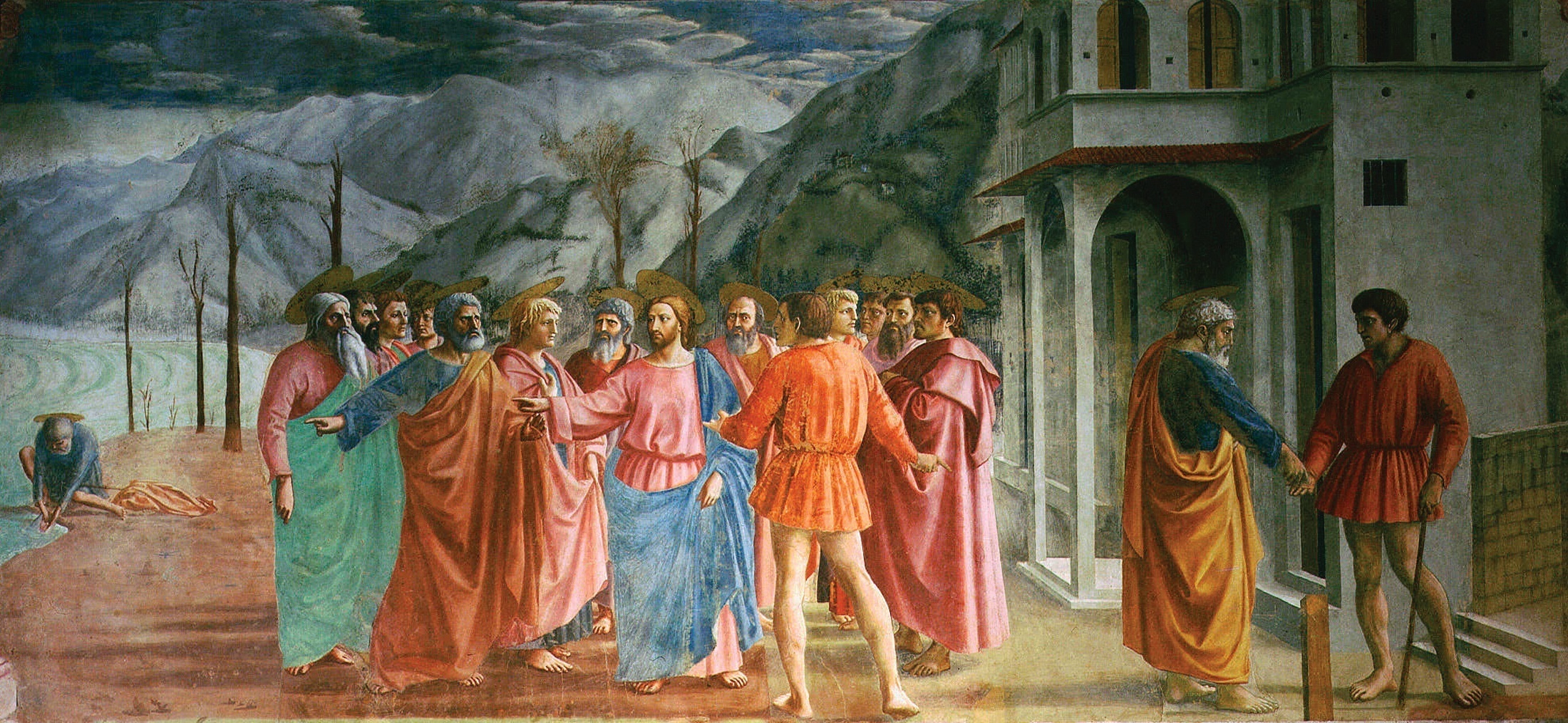 Masaccio
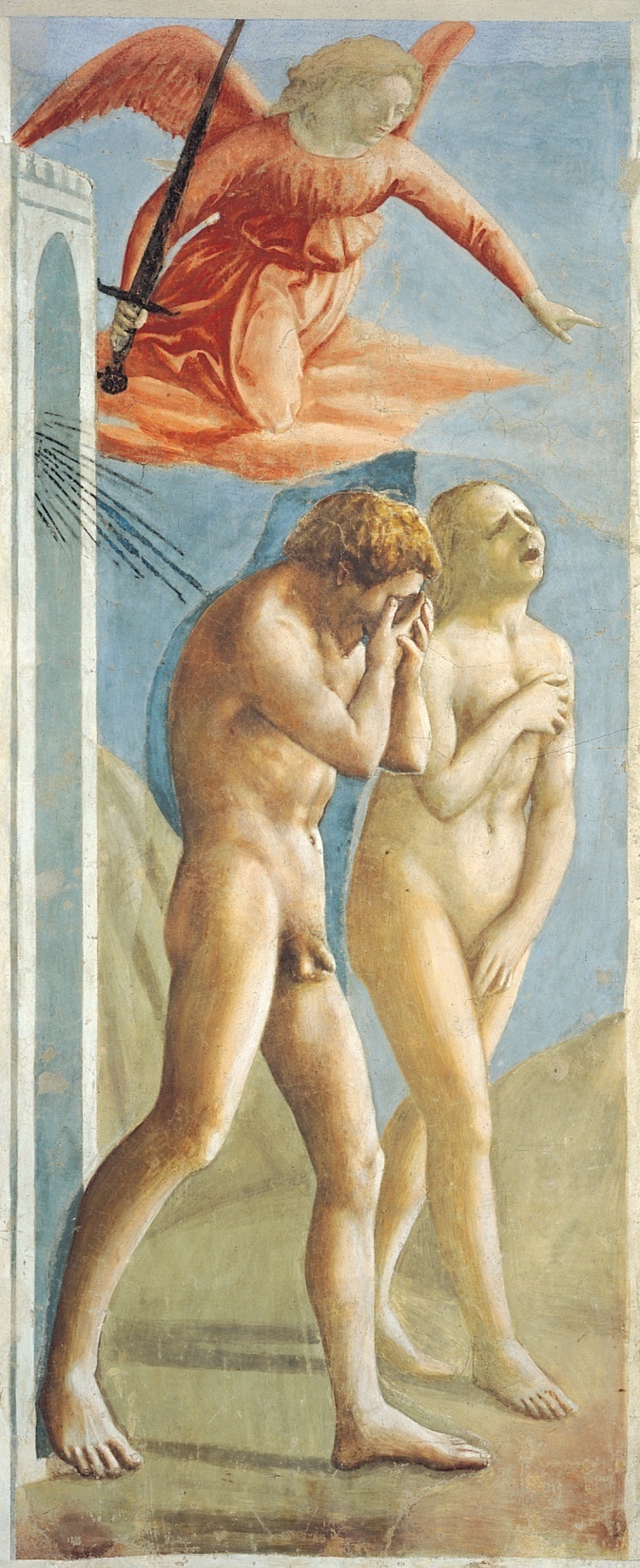 Masaccio
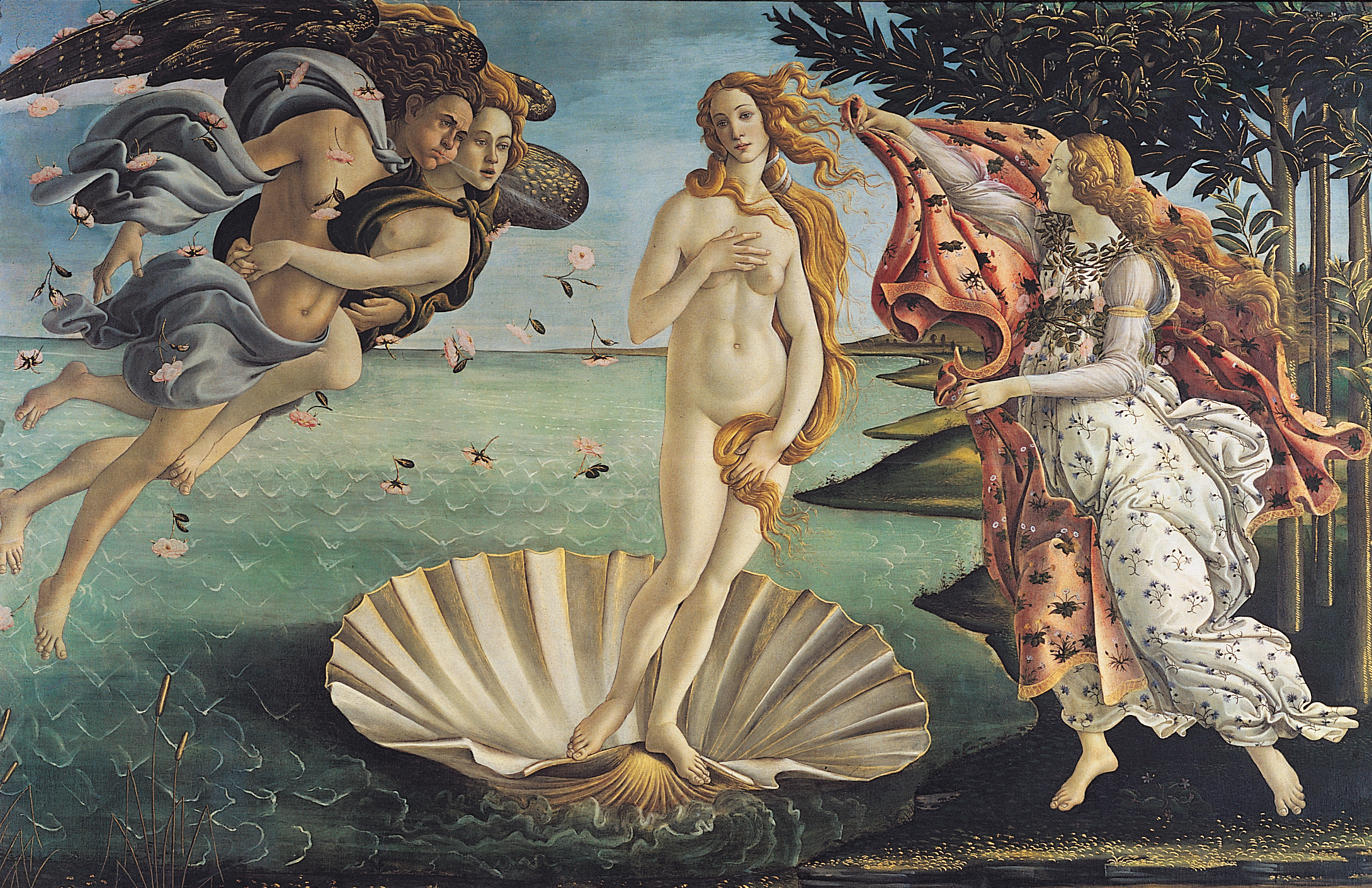 Botticelli
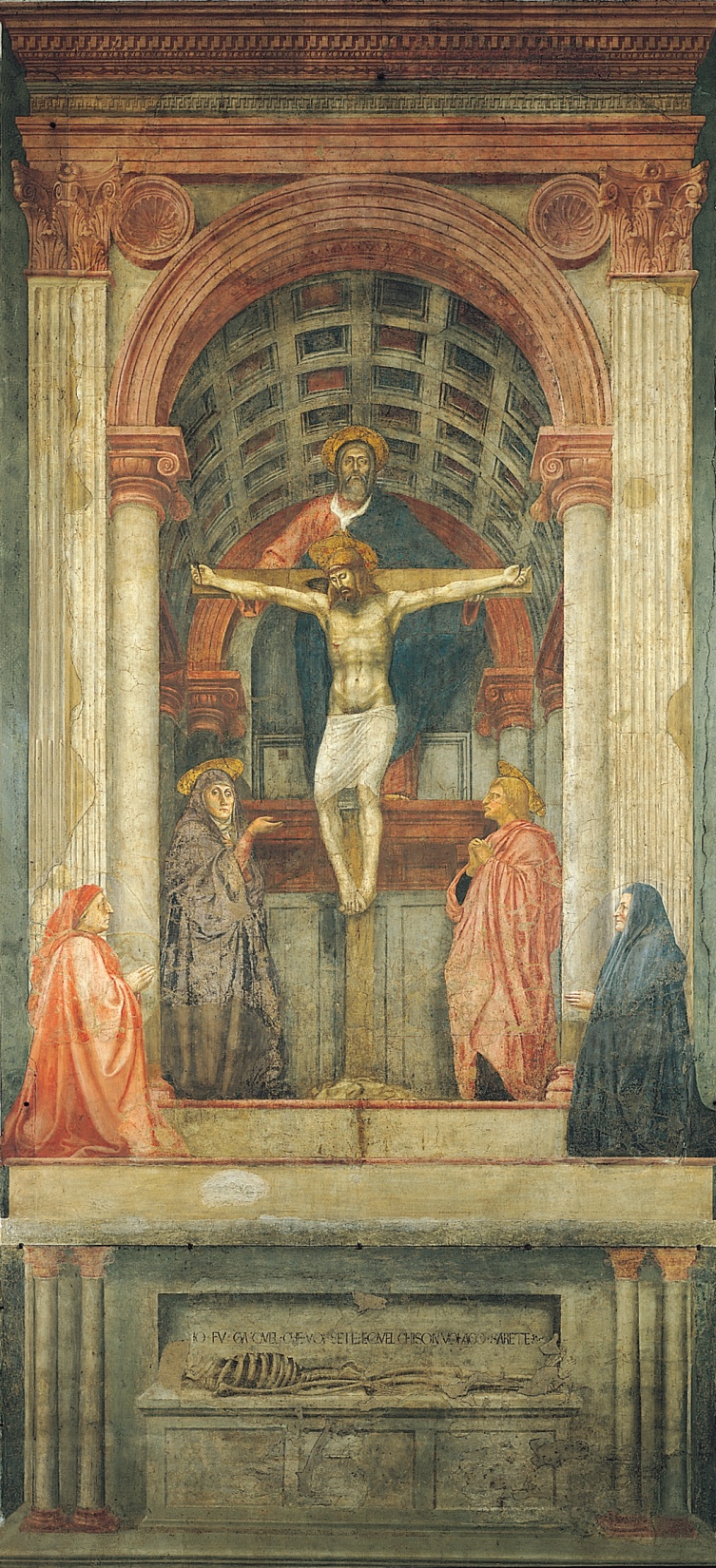 Masaccio
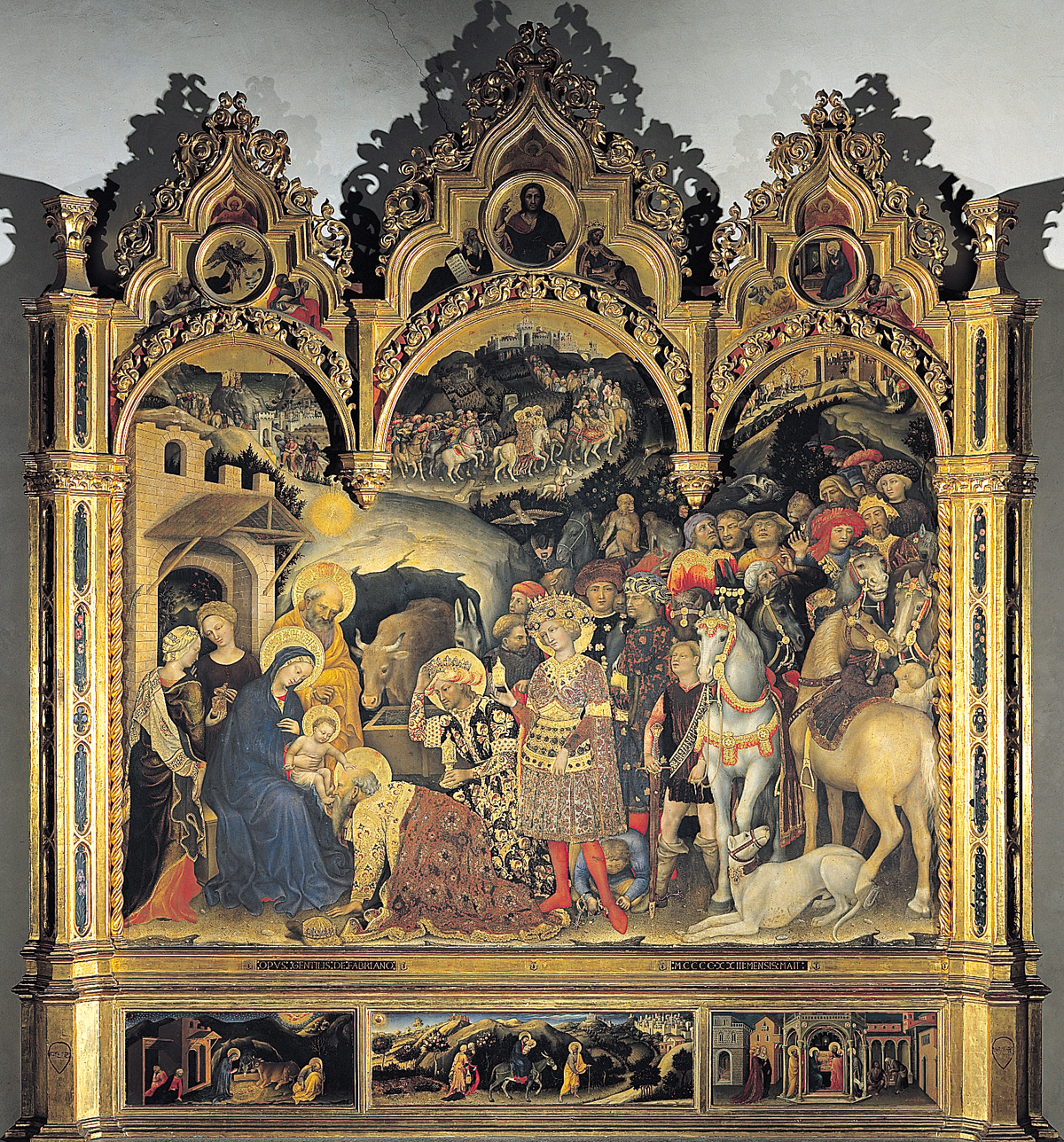 Fabriano
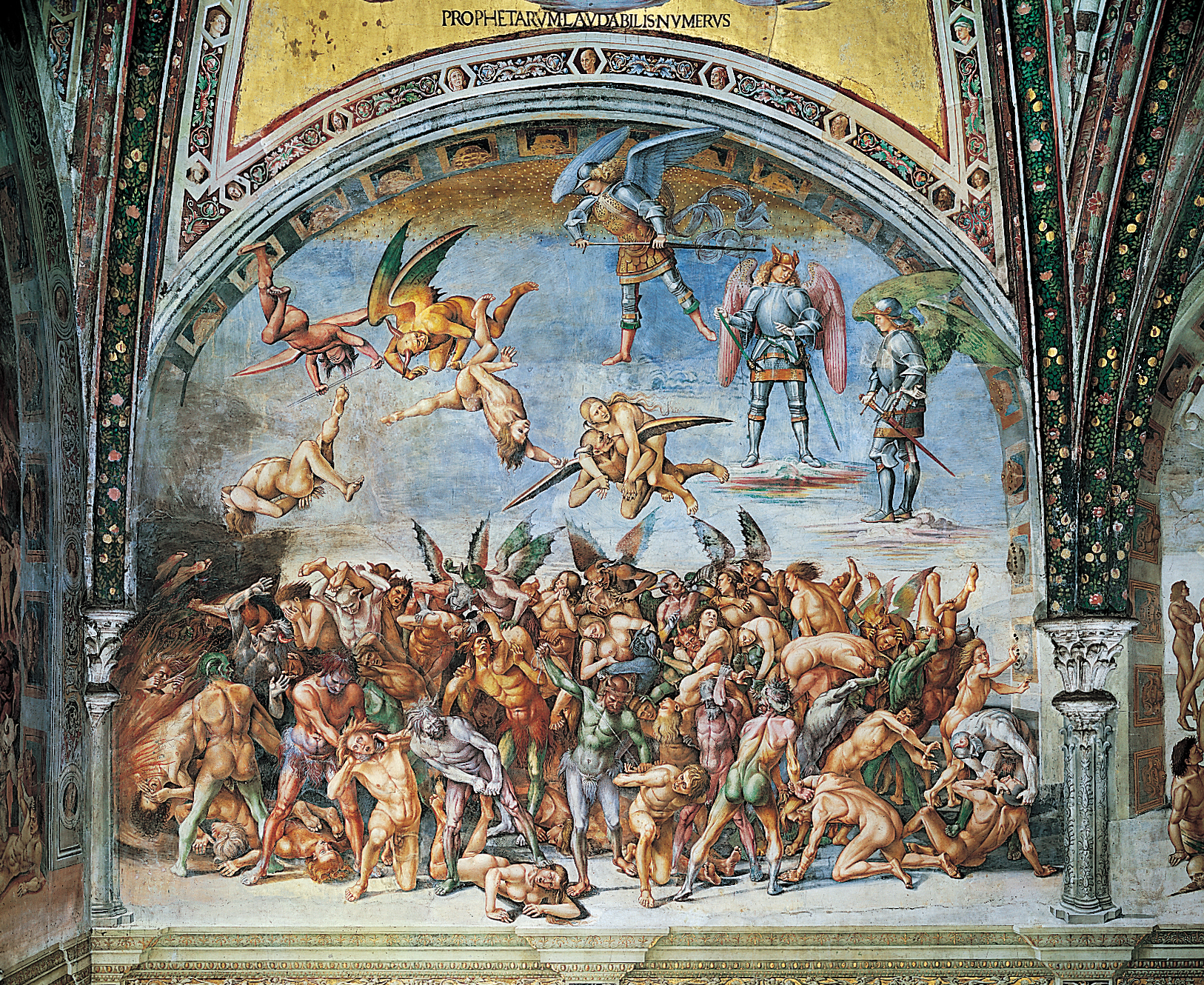 Signorelli
Brunelleschi
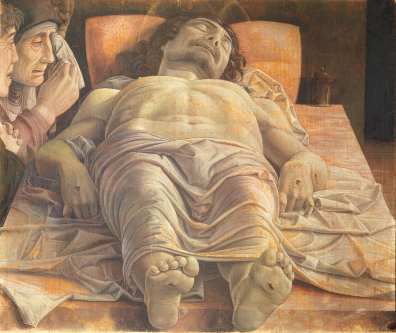 Mantegna
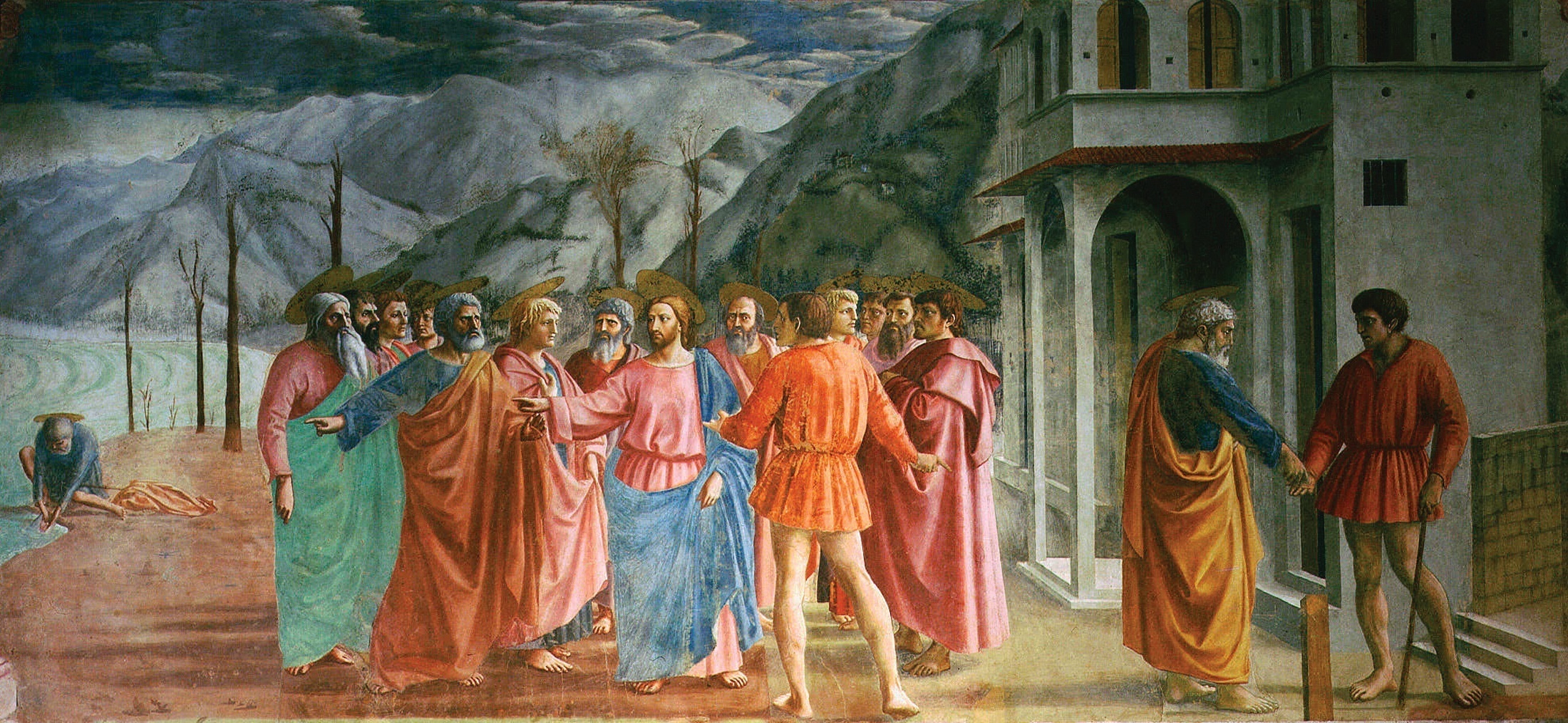 Masaccio
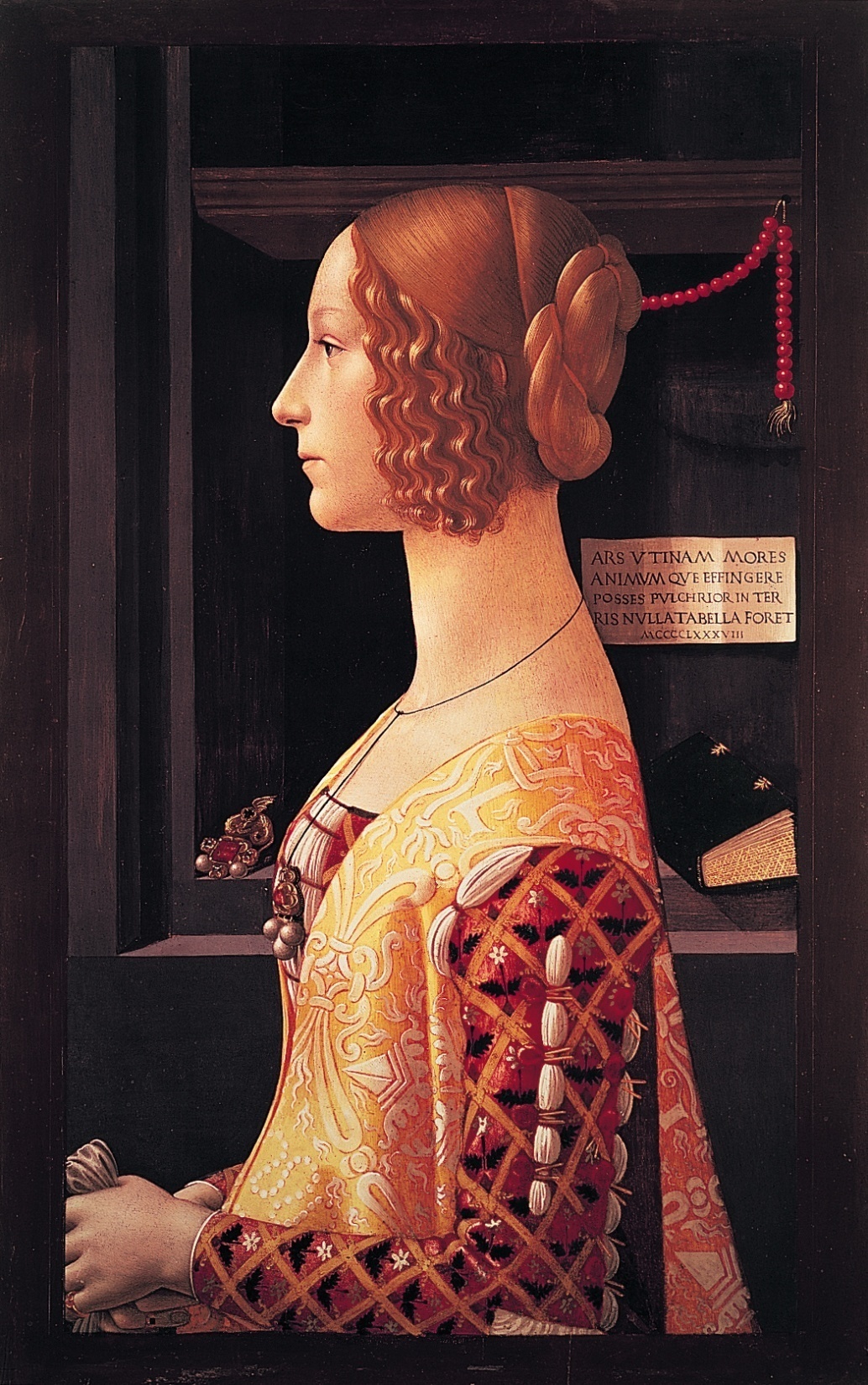 Ghirlandaio
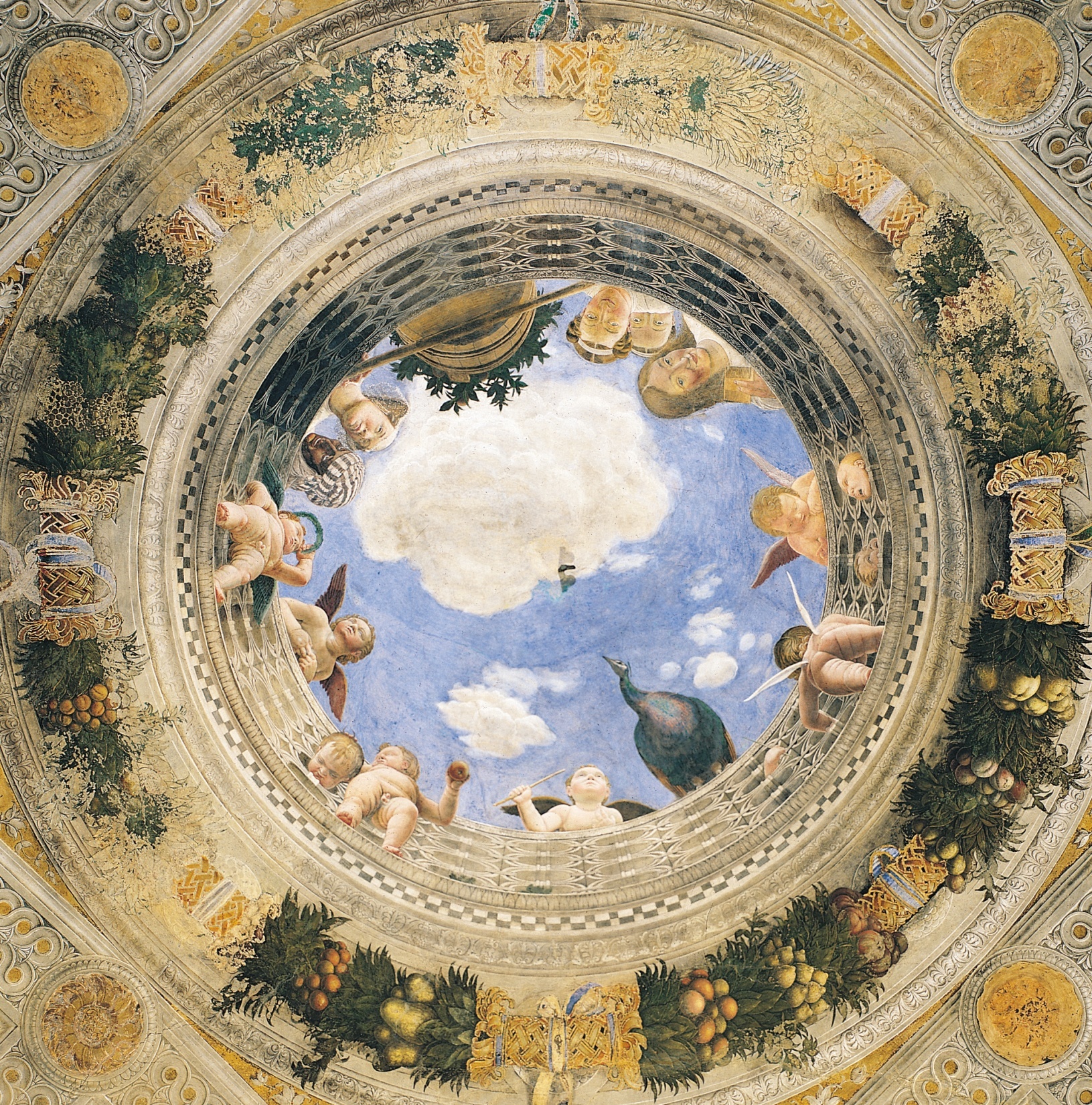 Mantegna
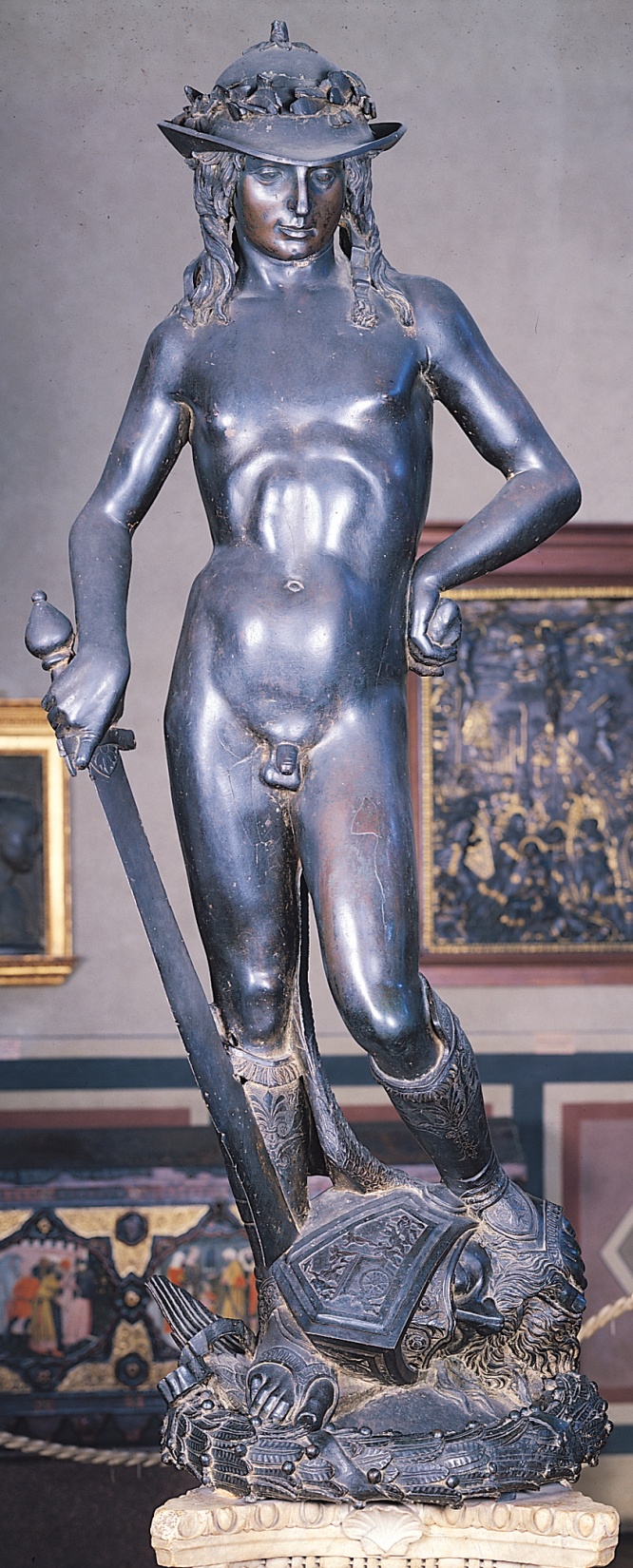 Donatello
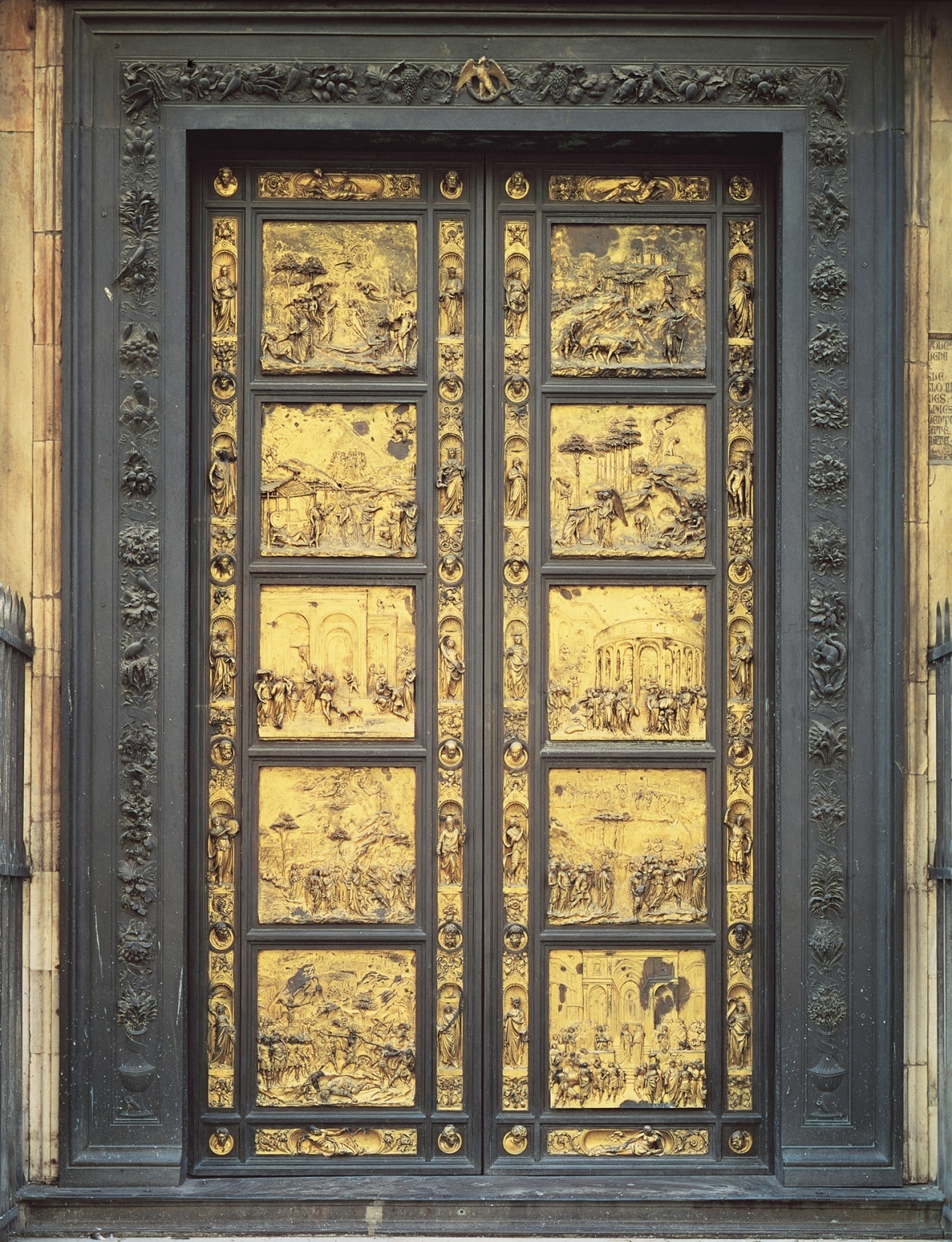 Ghiberti
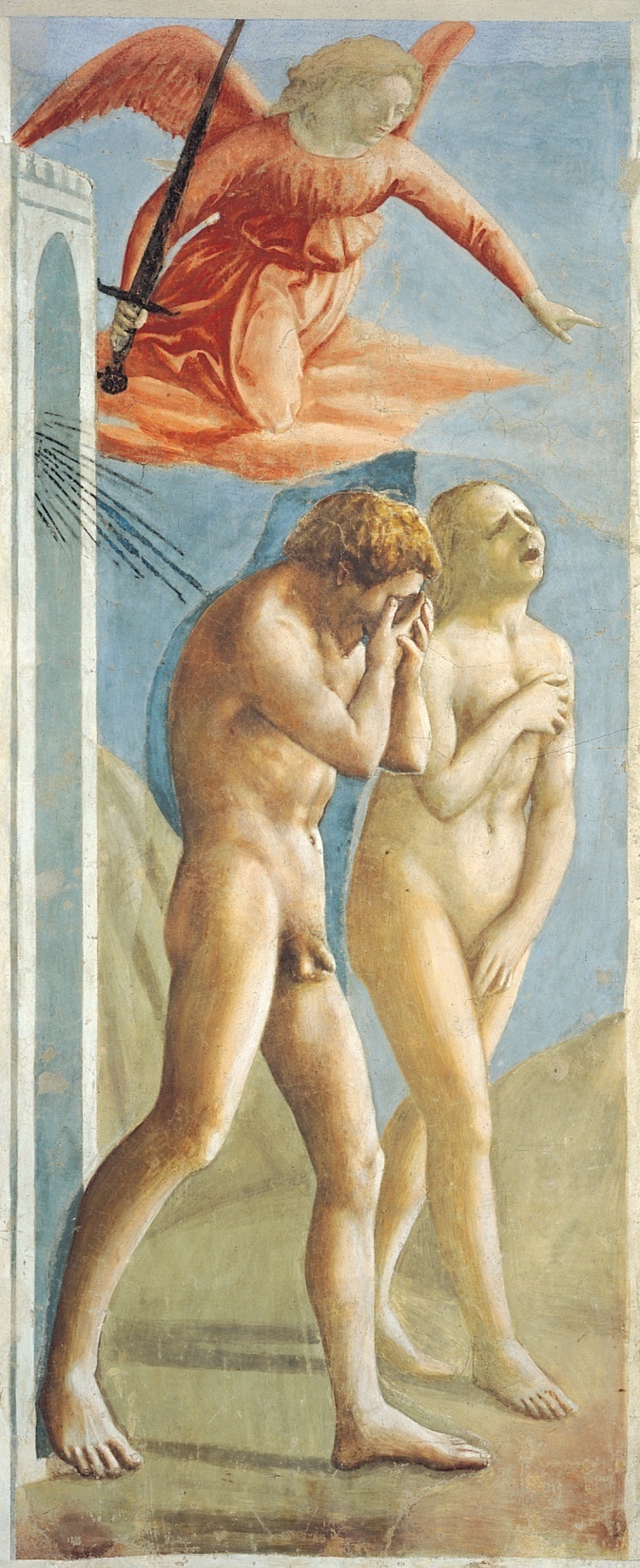 Masaccio
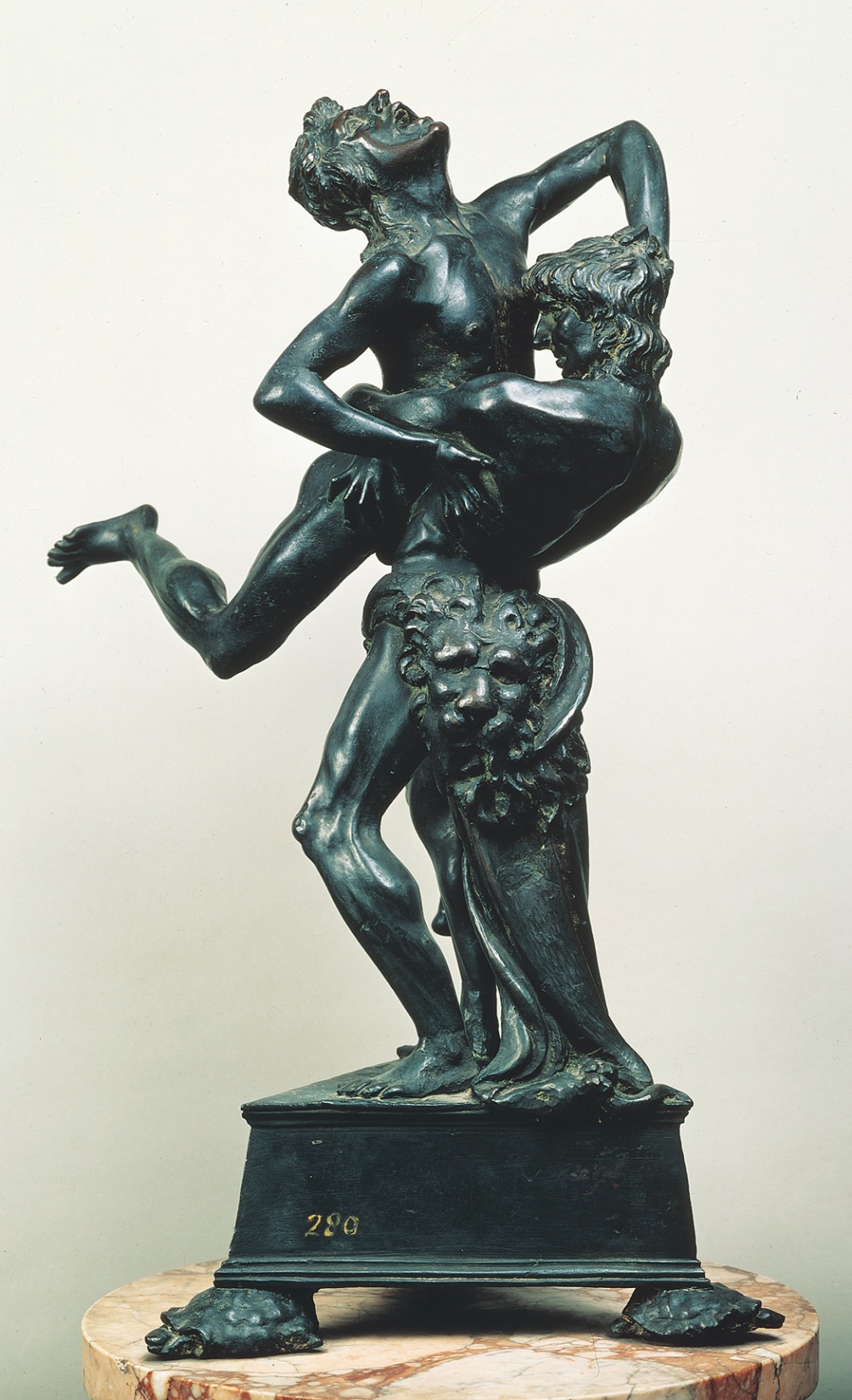 Pollaiuolo
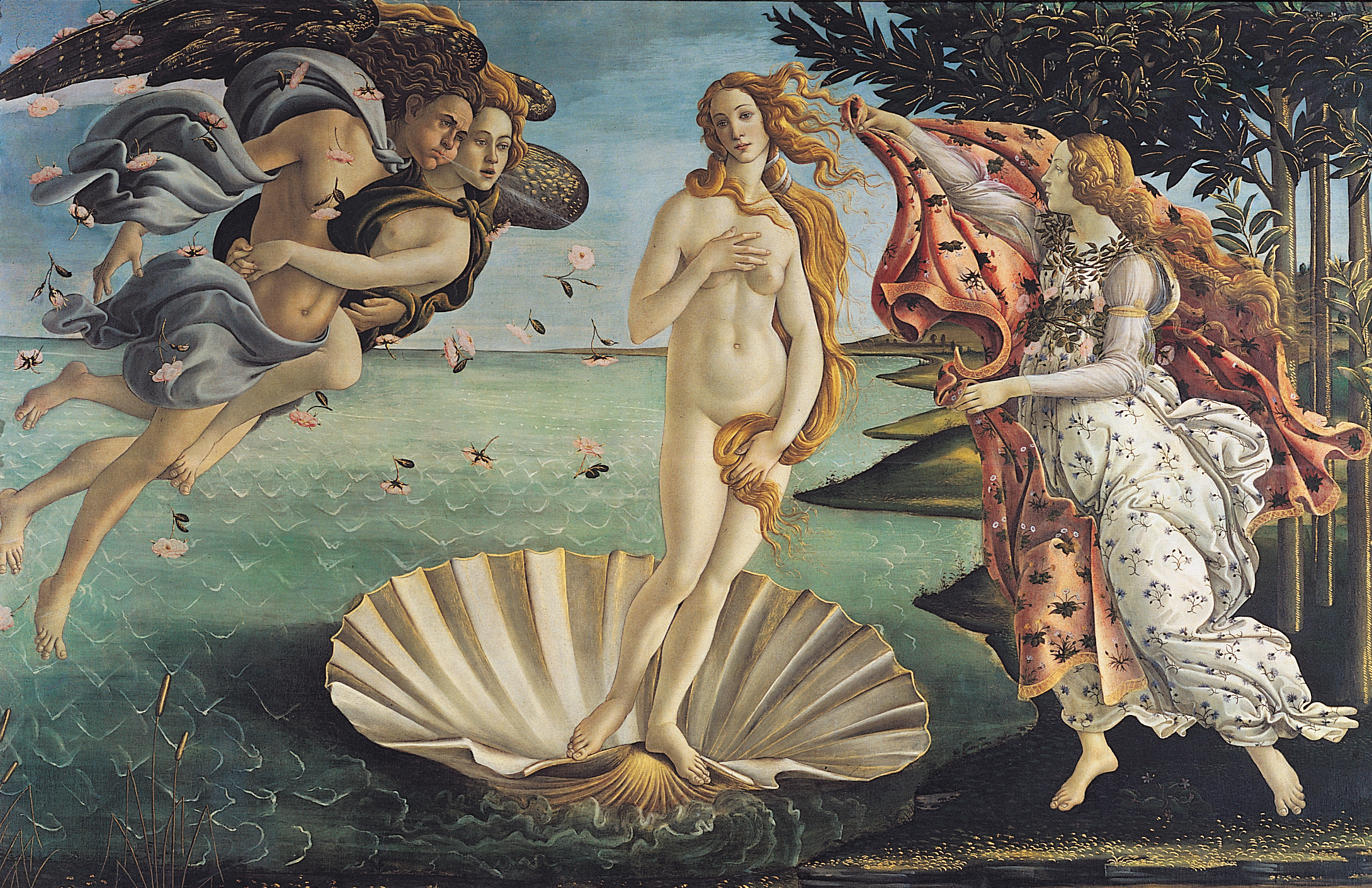 Botticelli
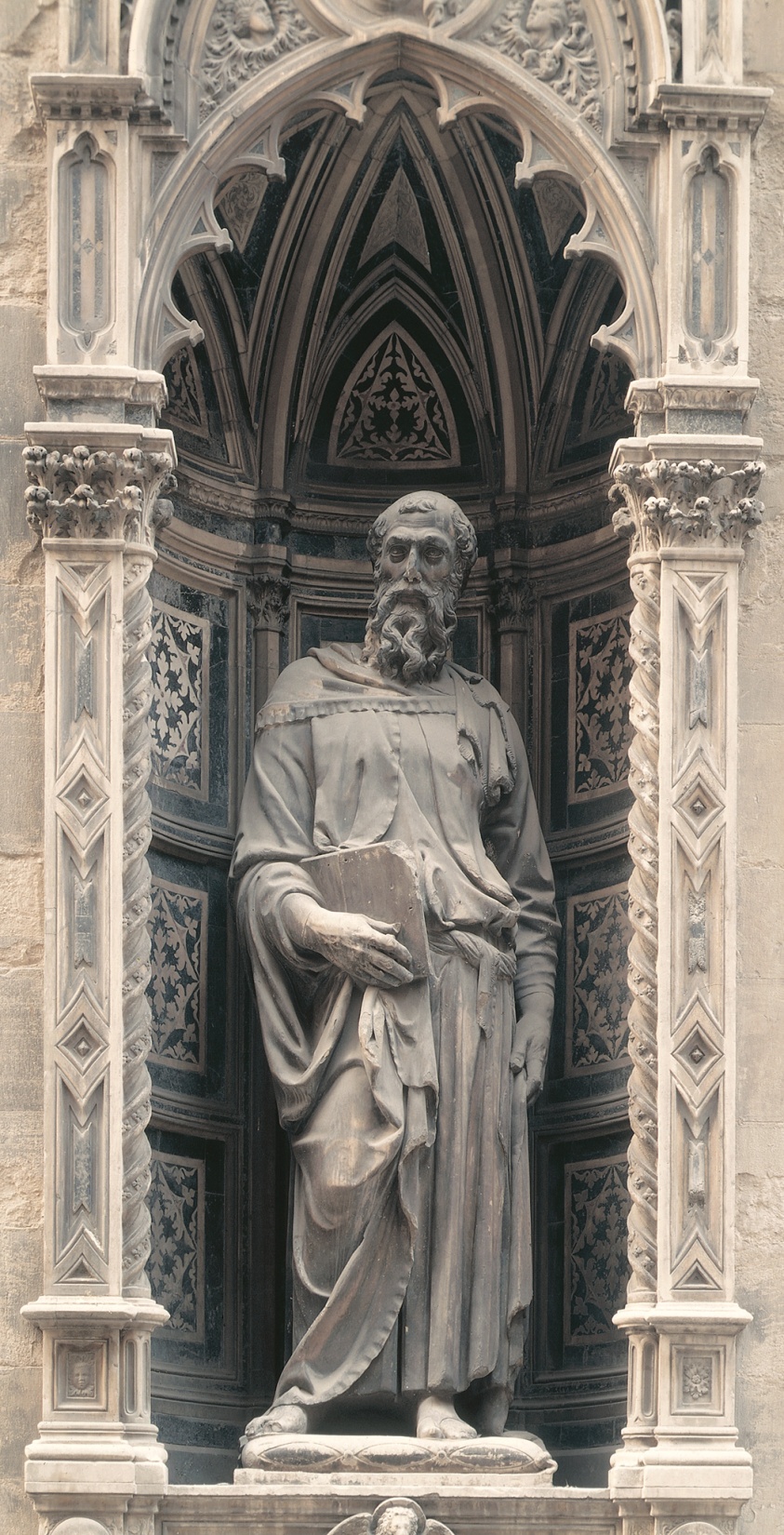 Donatello
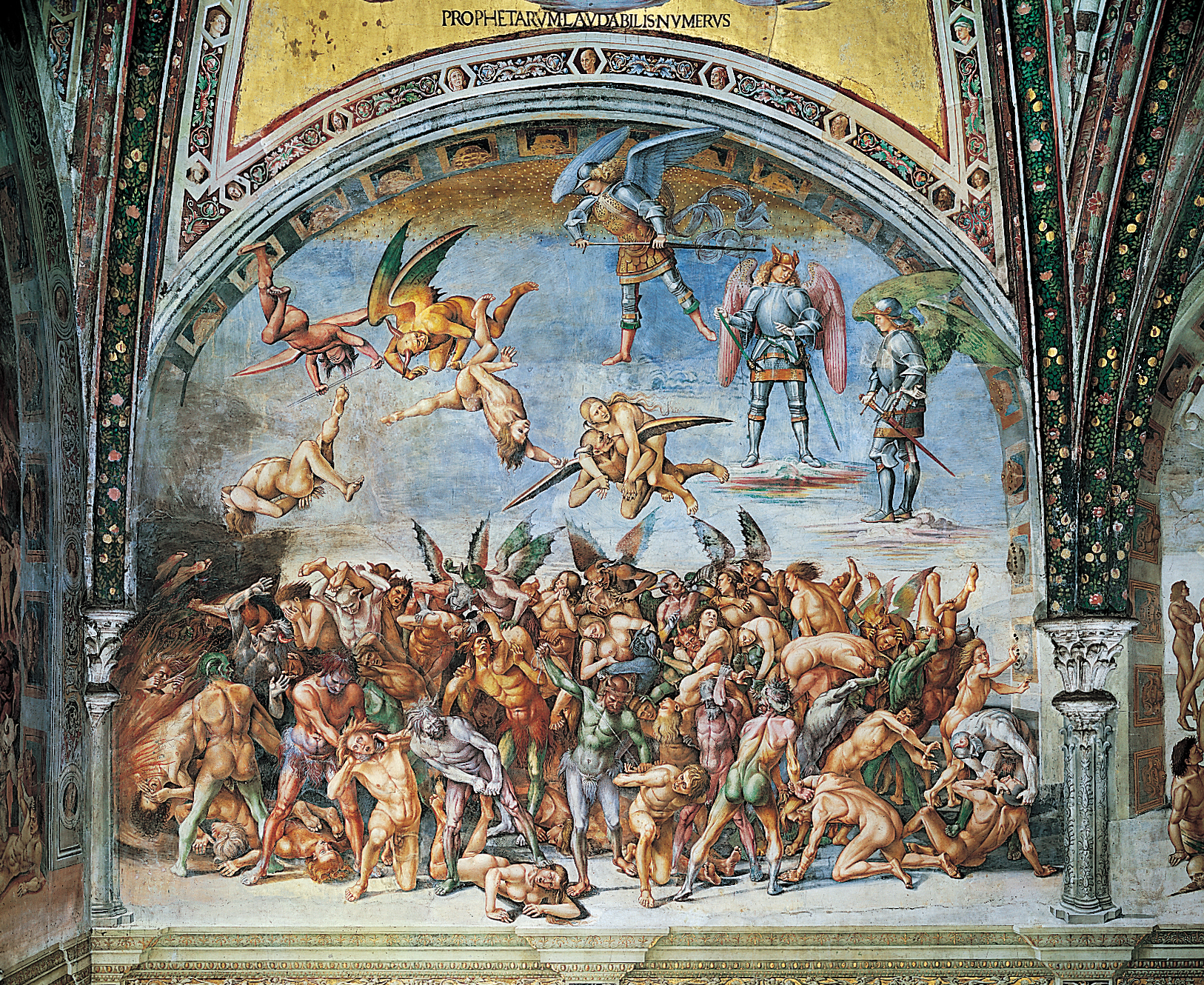 Signorelli
Brunelleschi
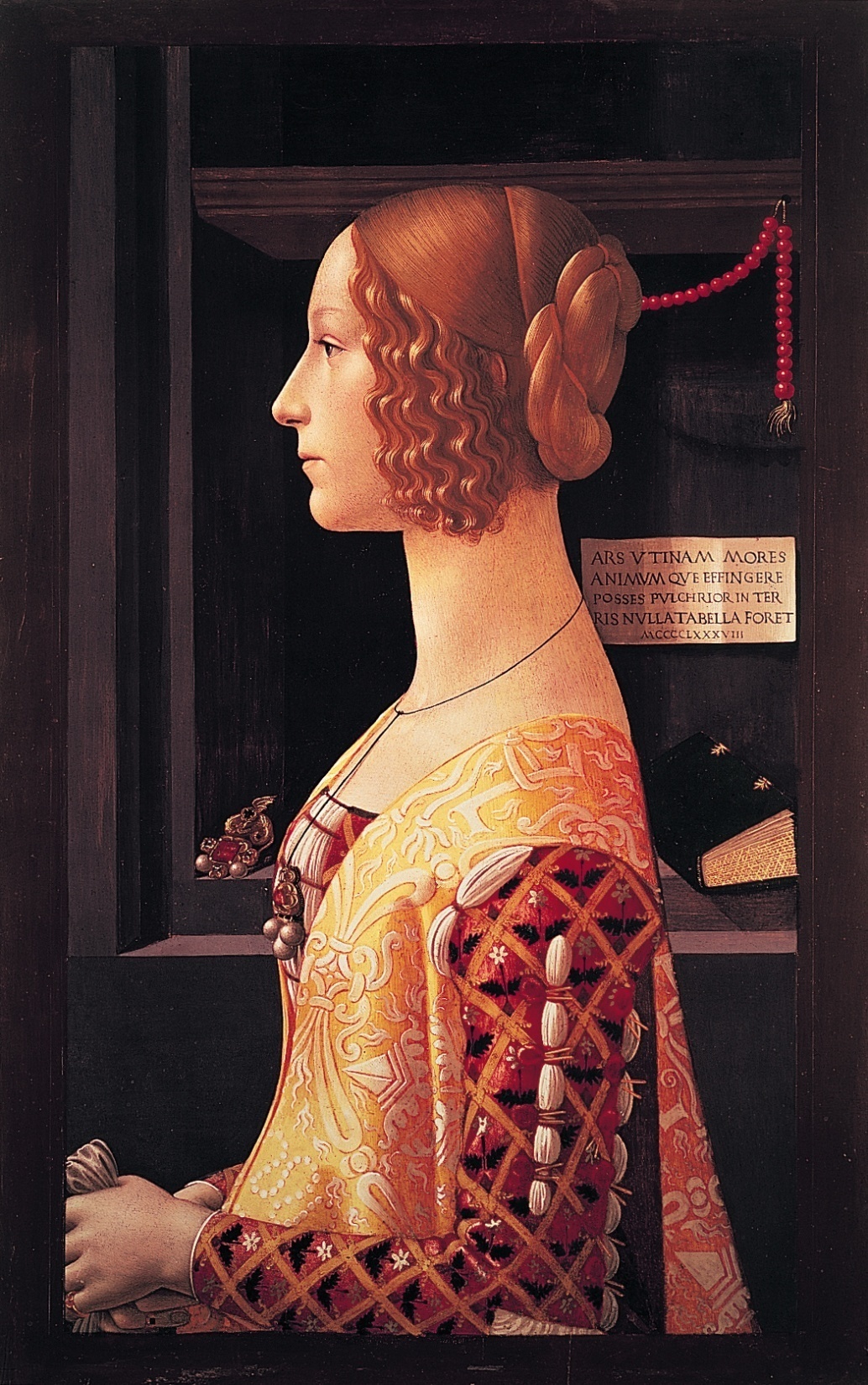 Ghirlandaio
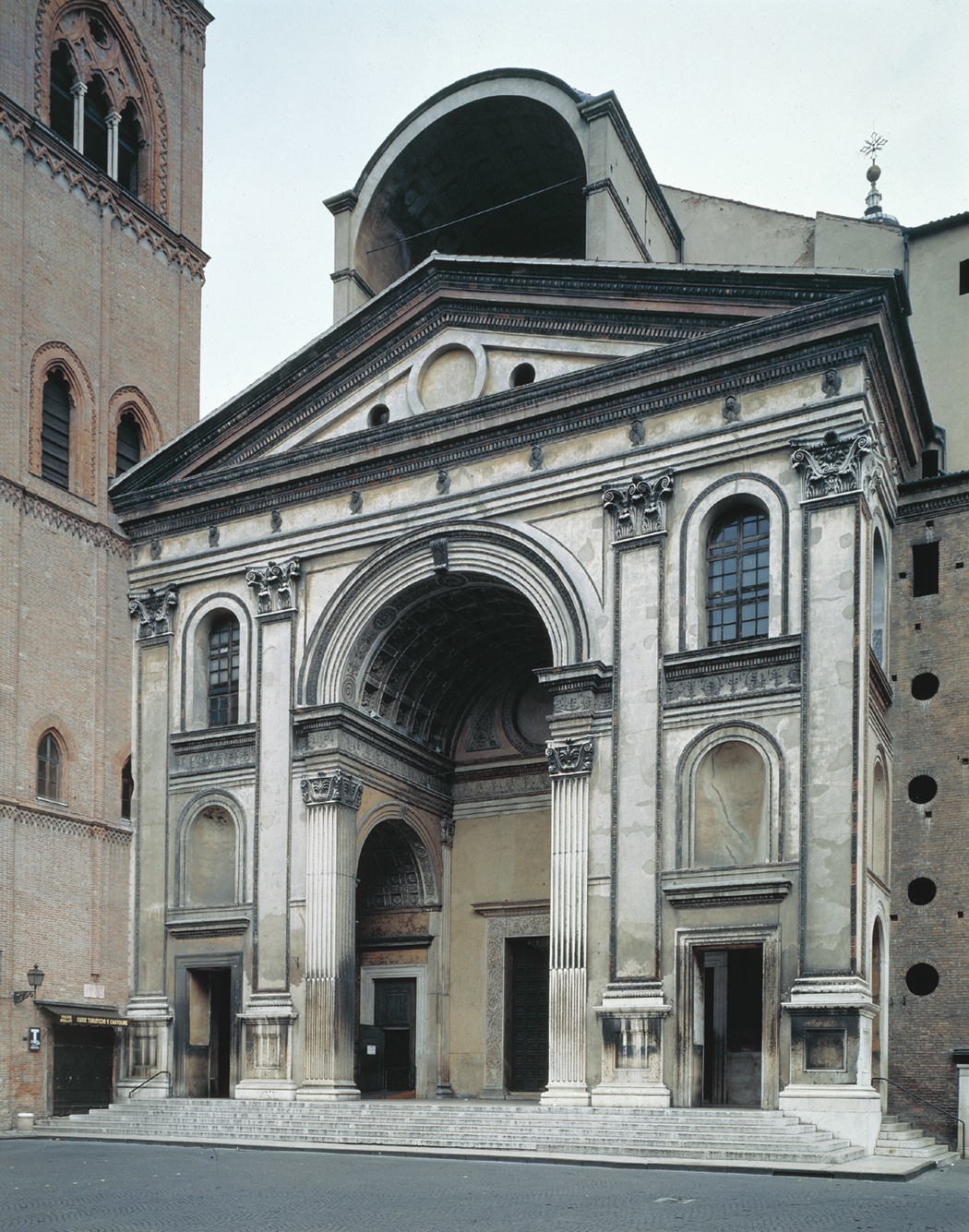 Alberti
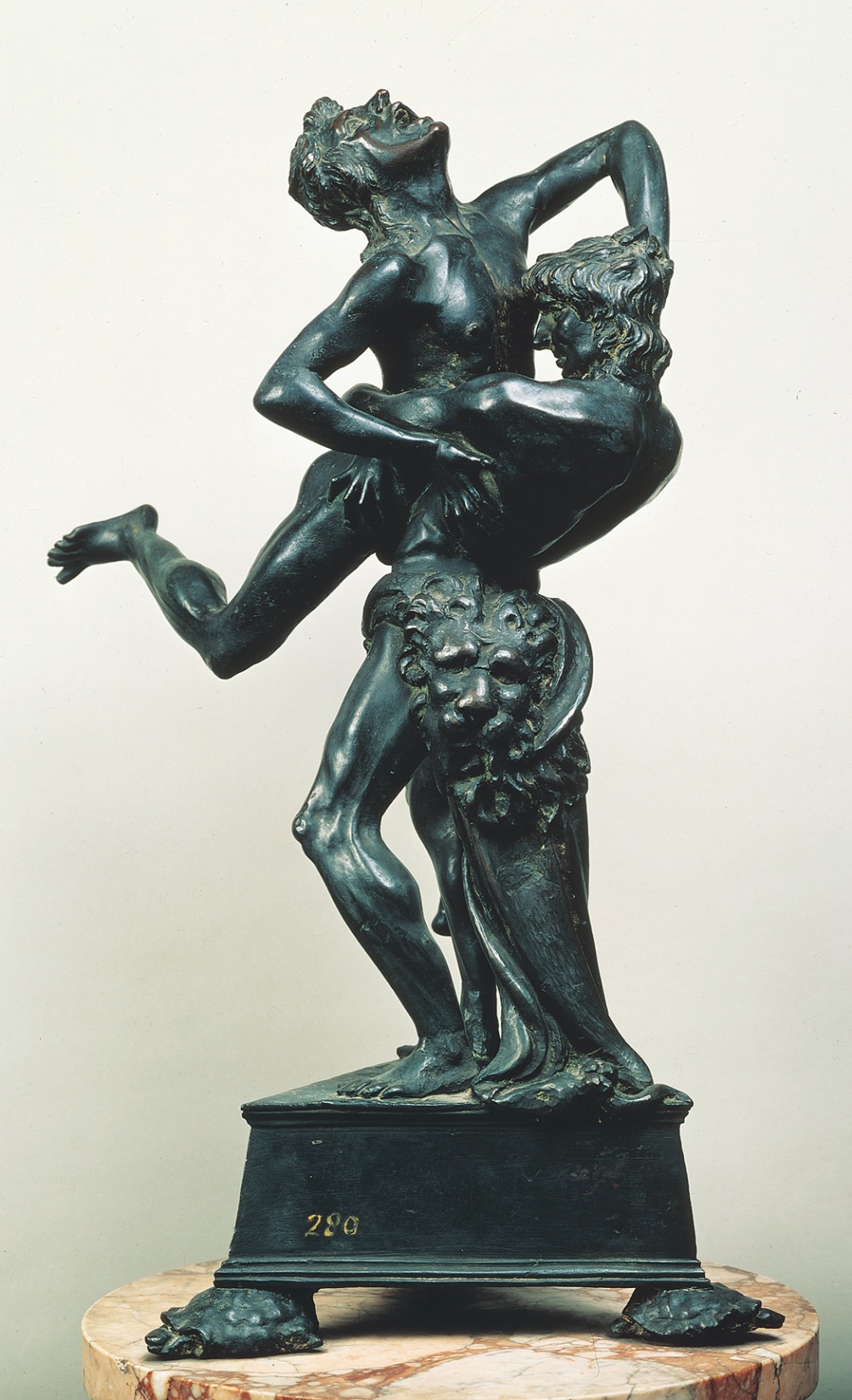 Pollaiuolo
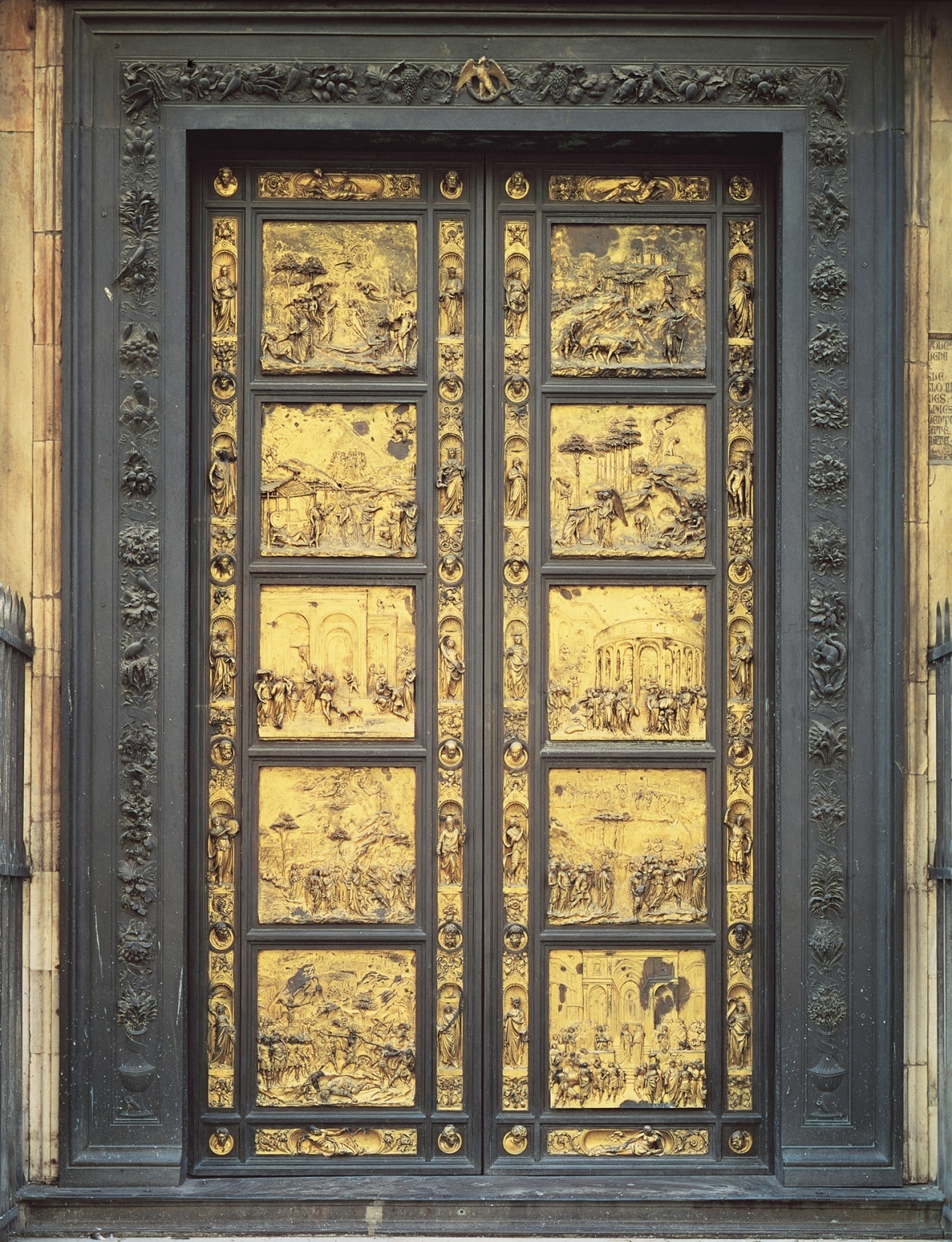 Ghiberti
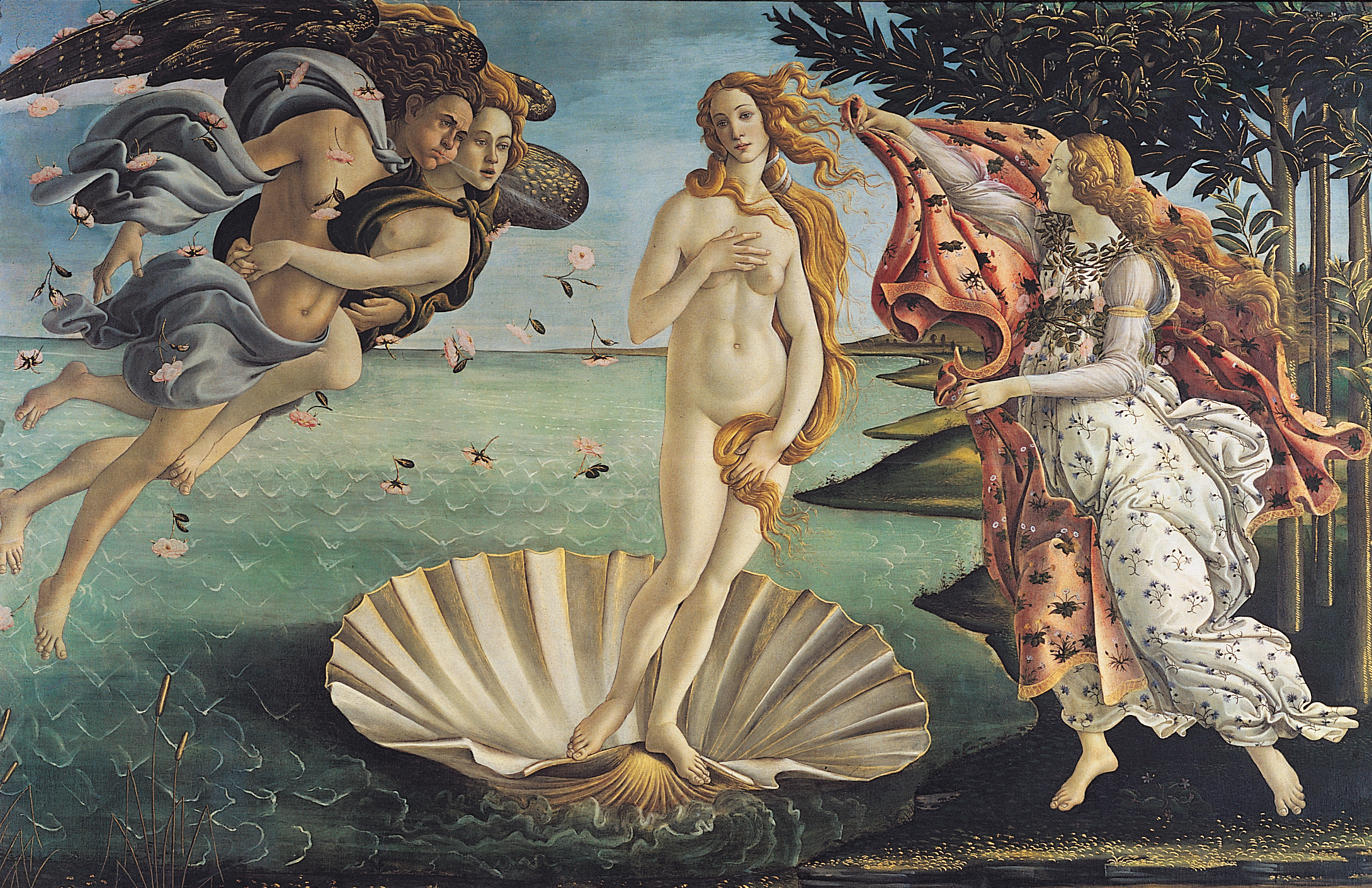 Botticelli
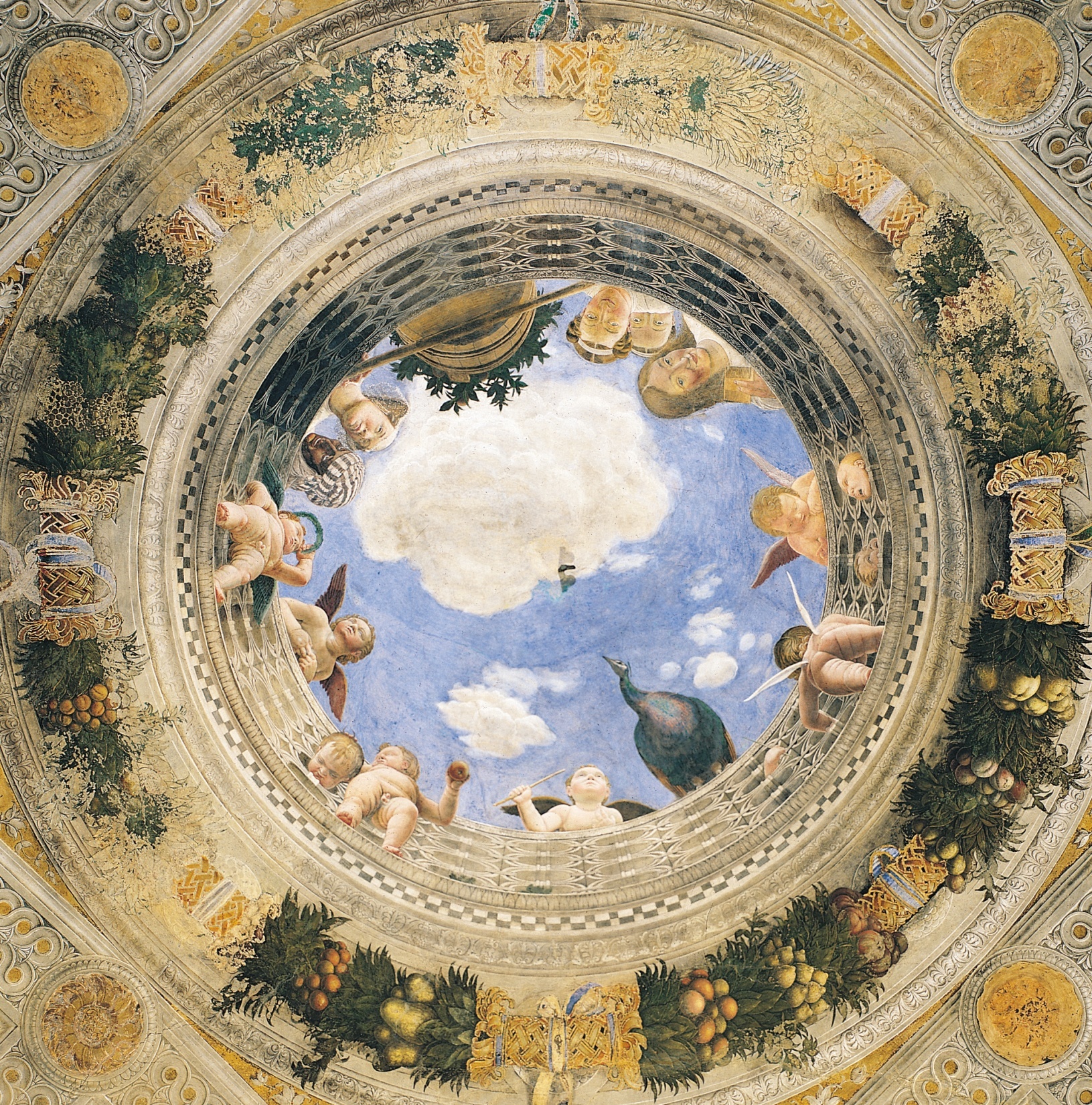 Mantegna
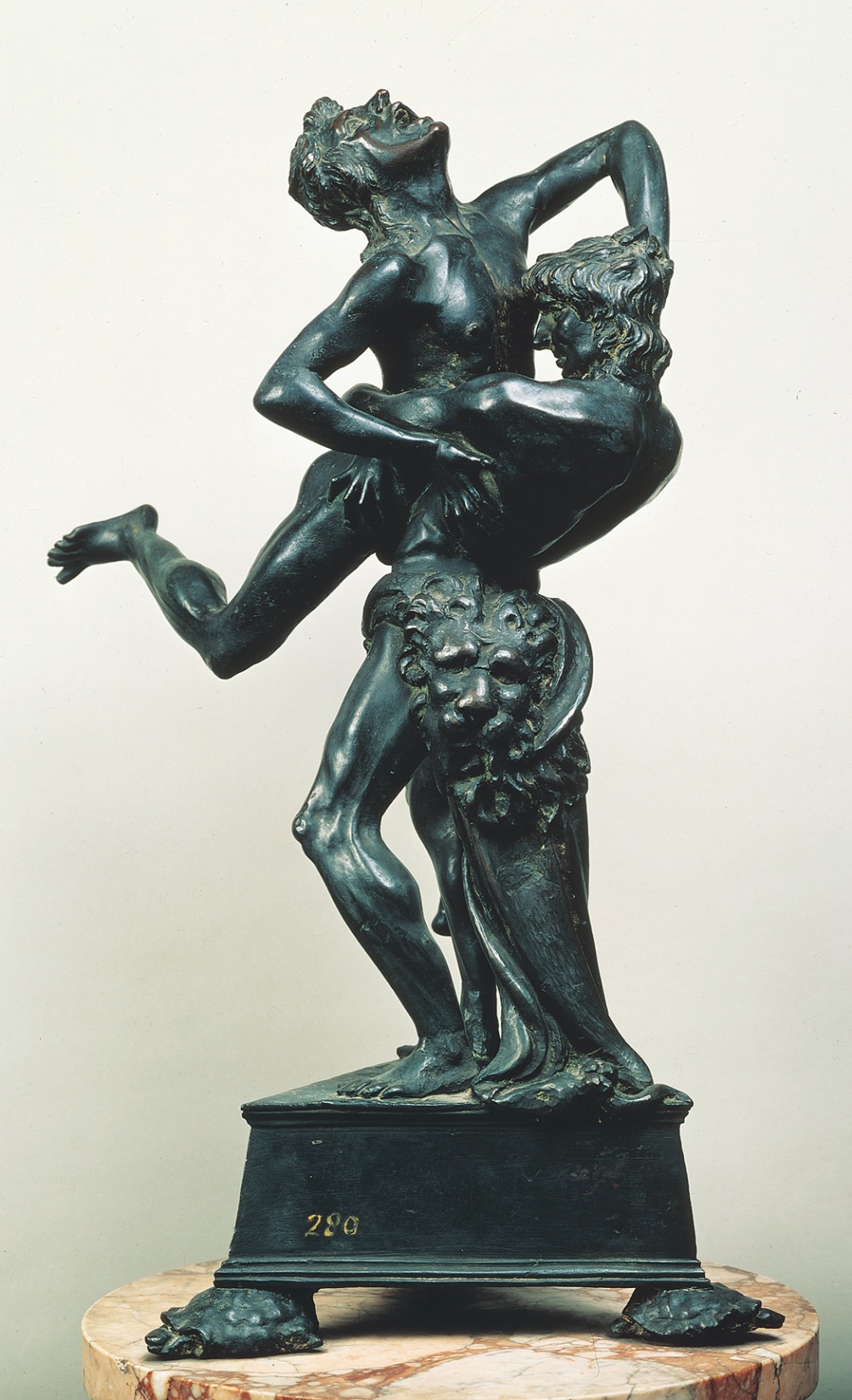 Pollaiuolo
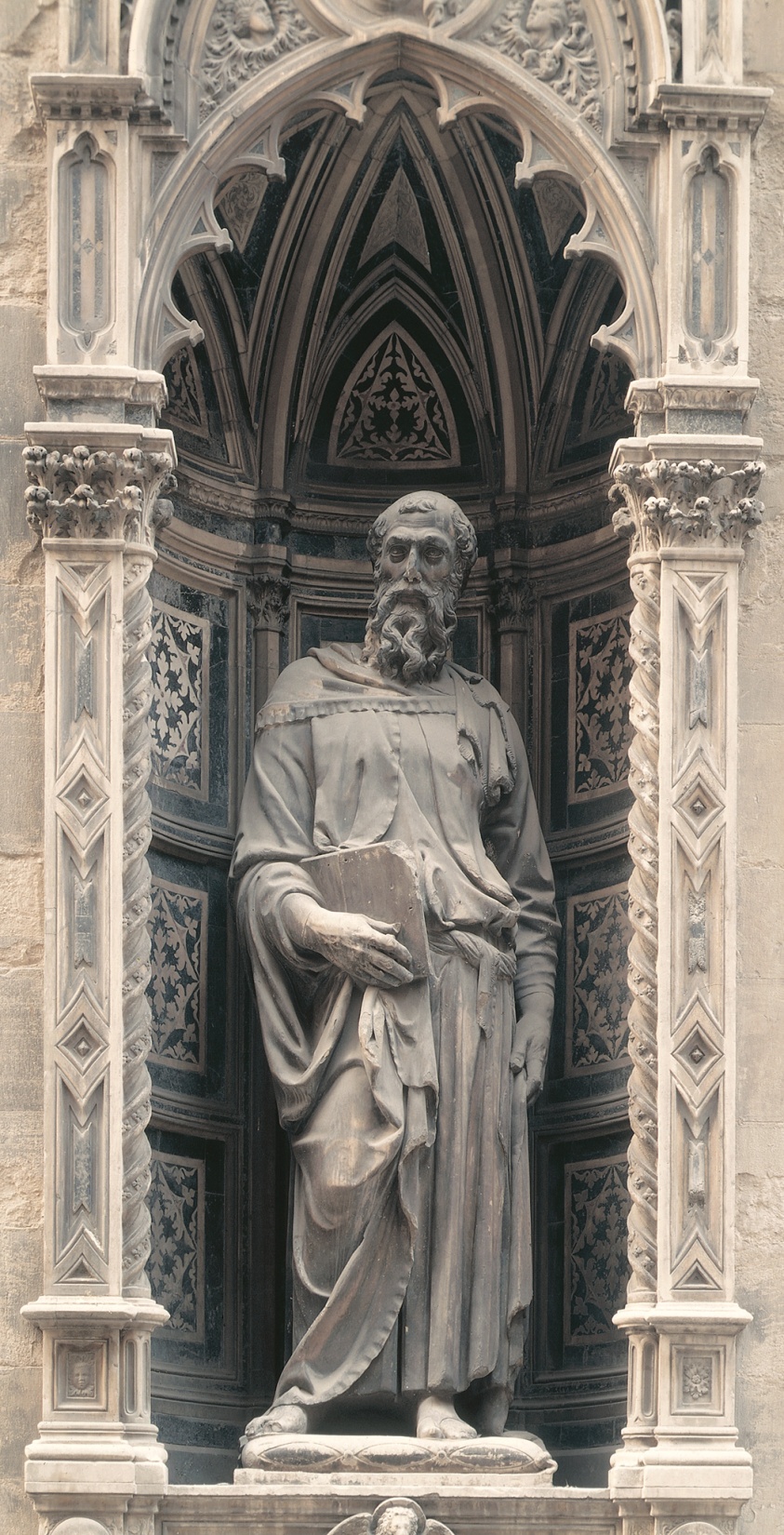 Donatello
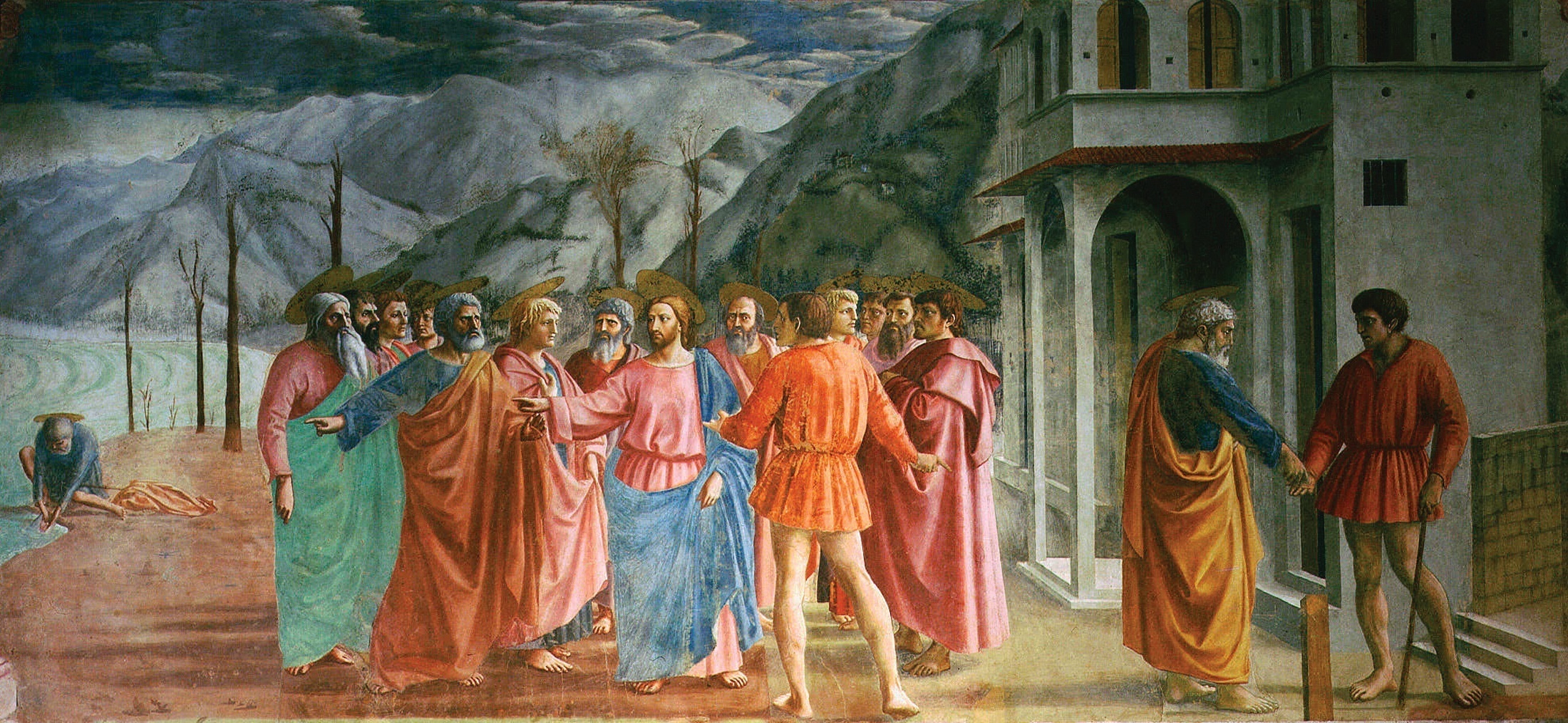 Masaccio
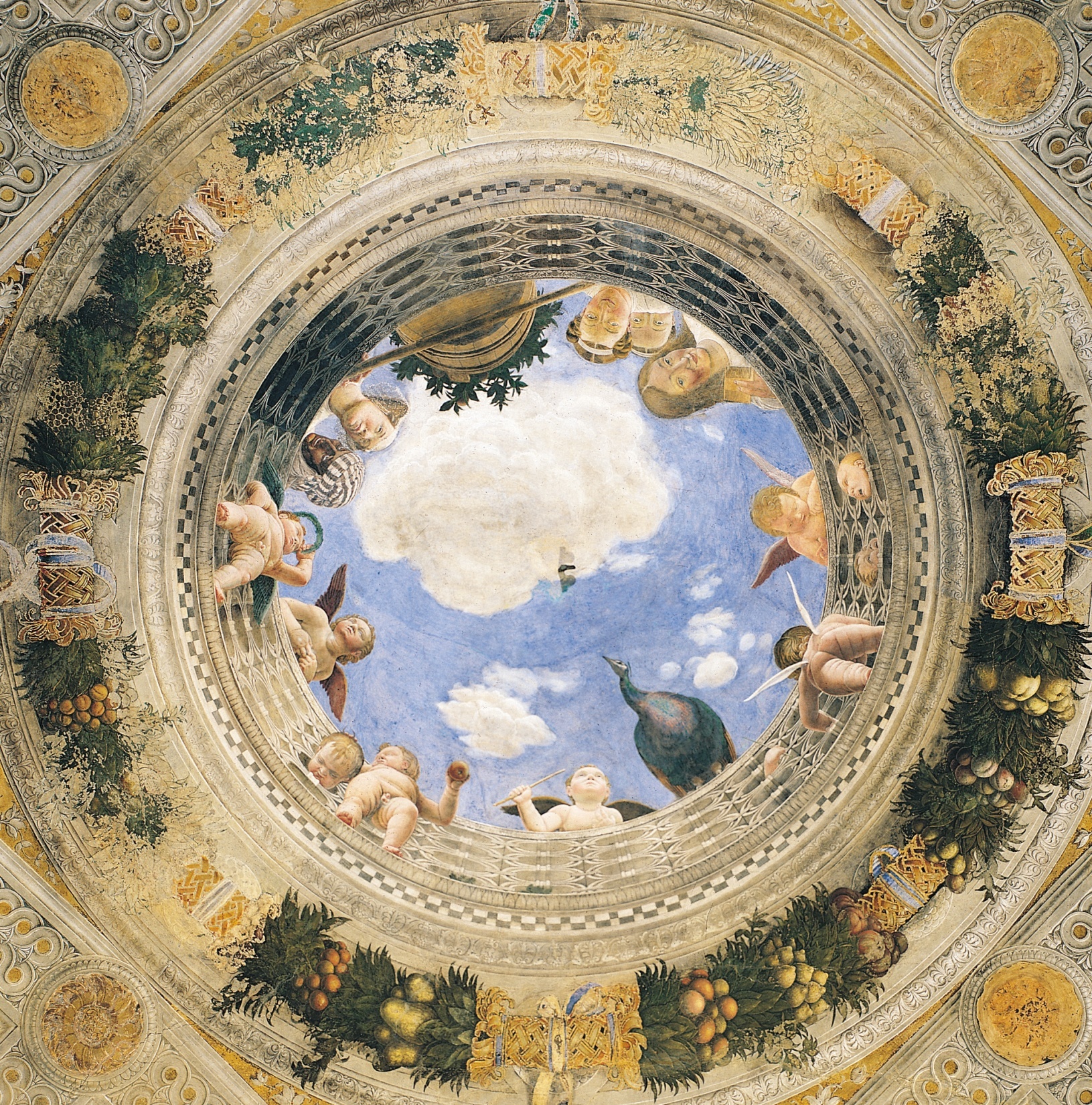 Mantegna
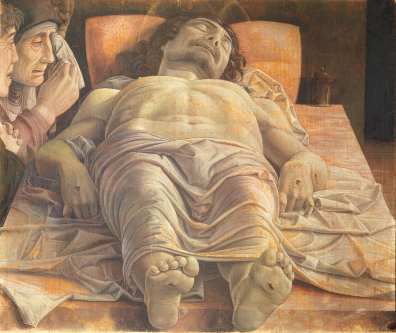 Mantegna
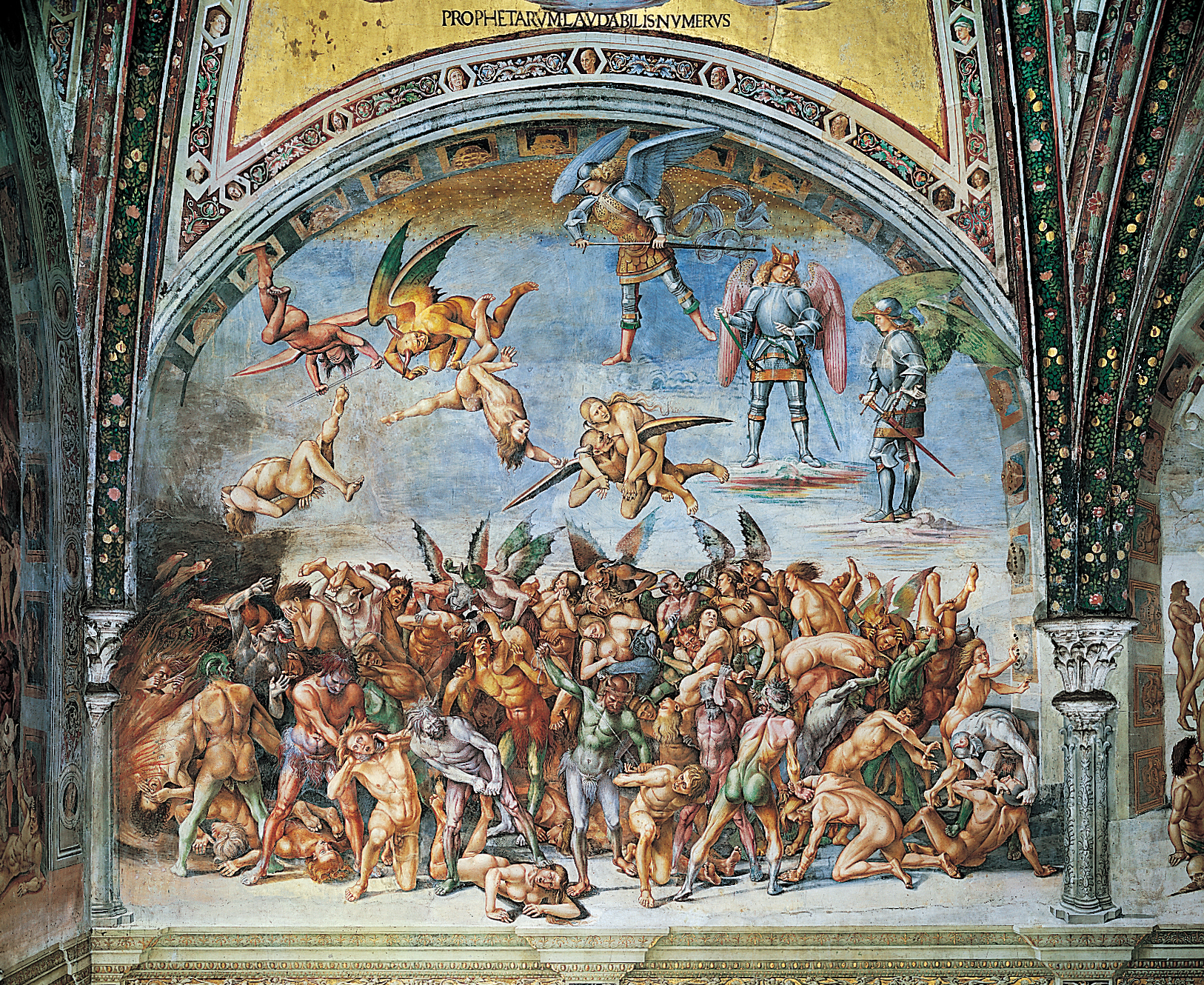 Signorelli
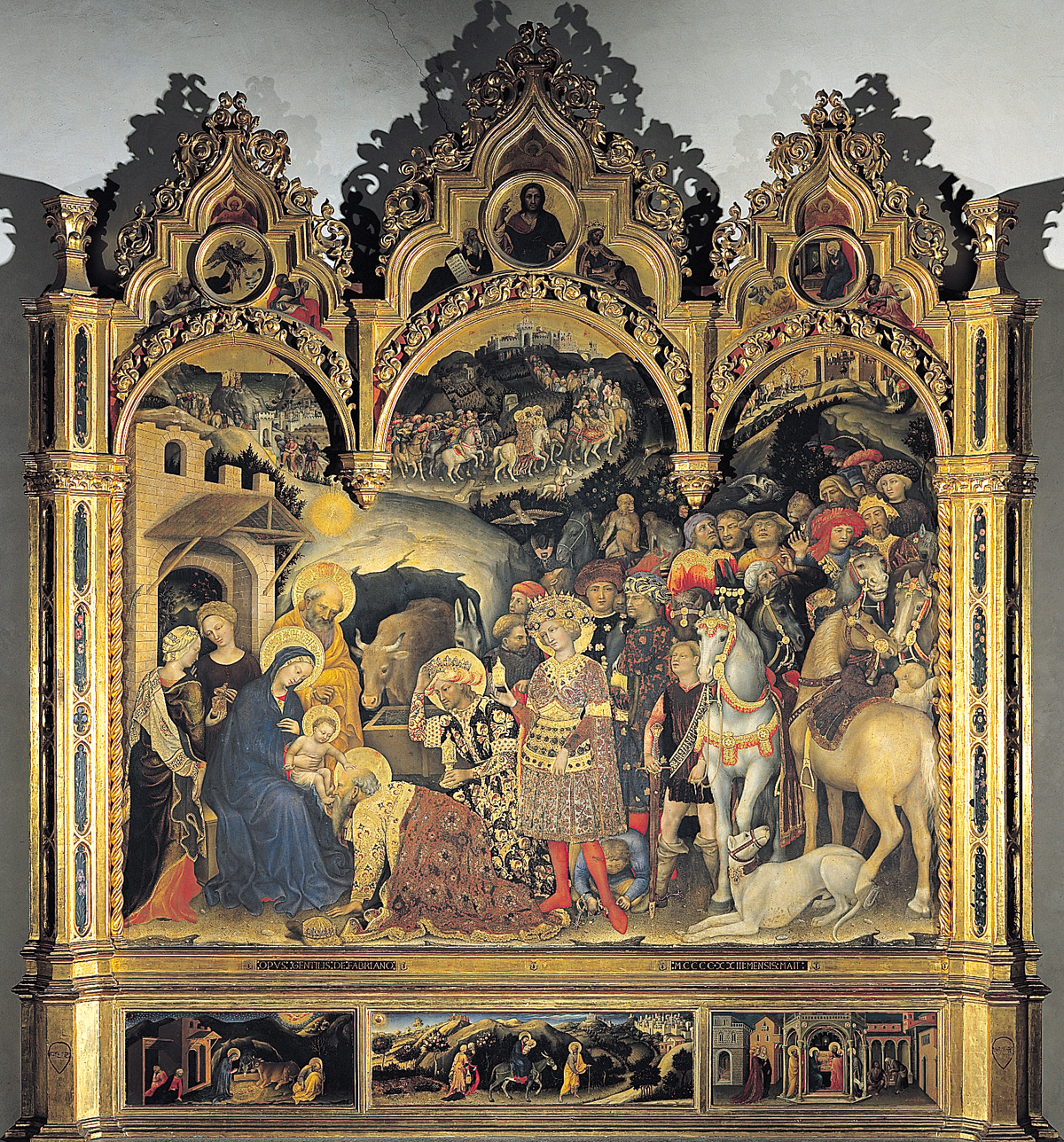 Fabriano
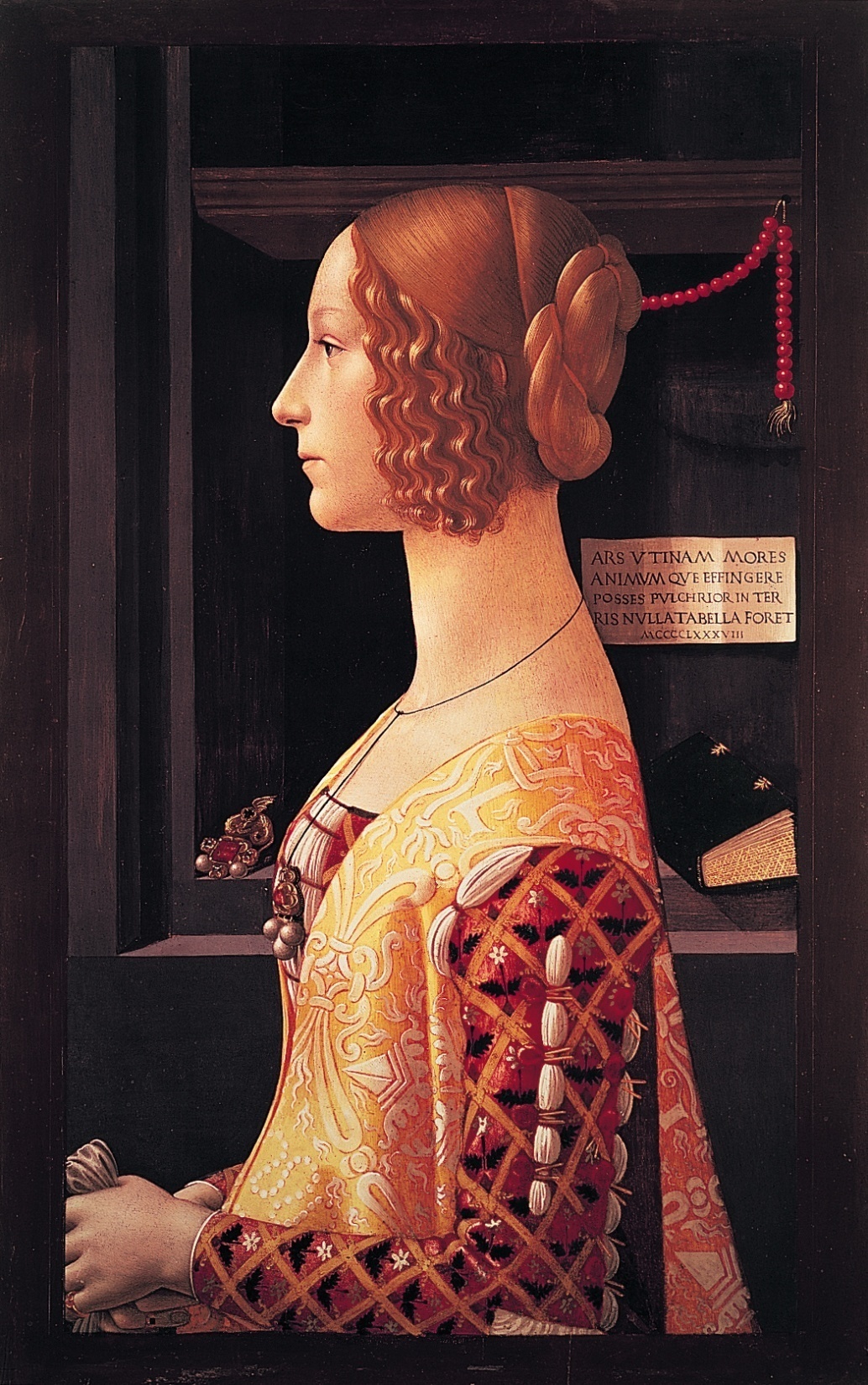 Ghirlandaio
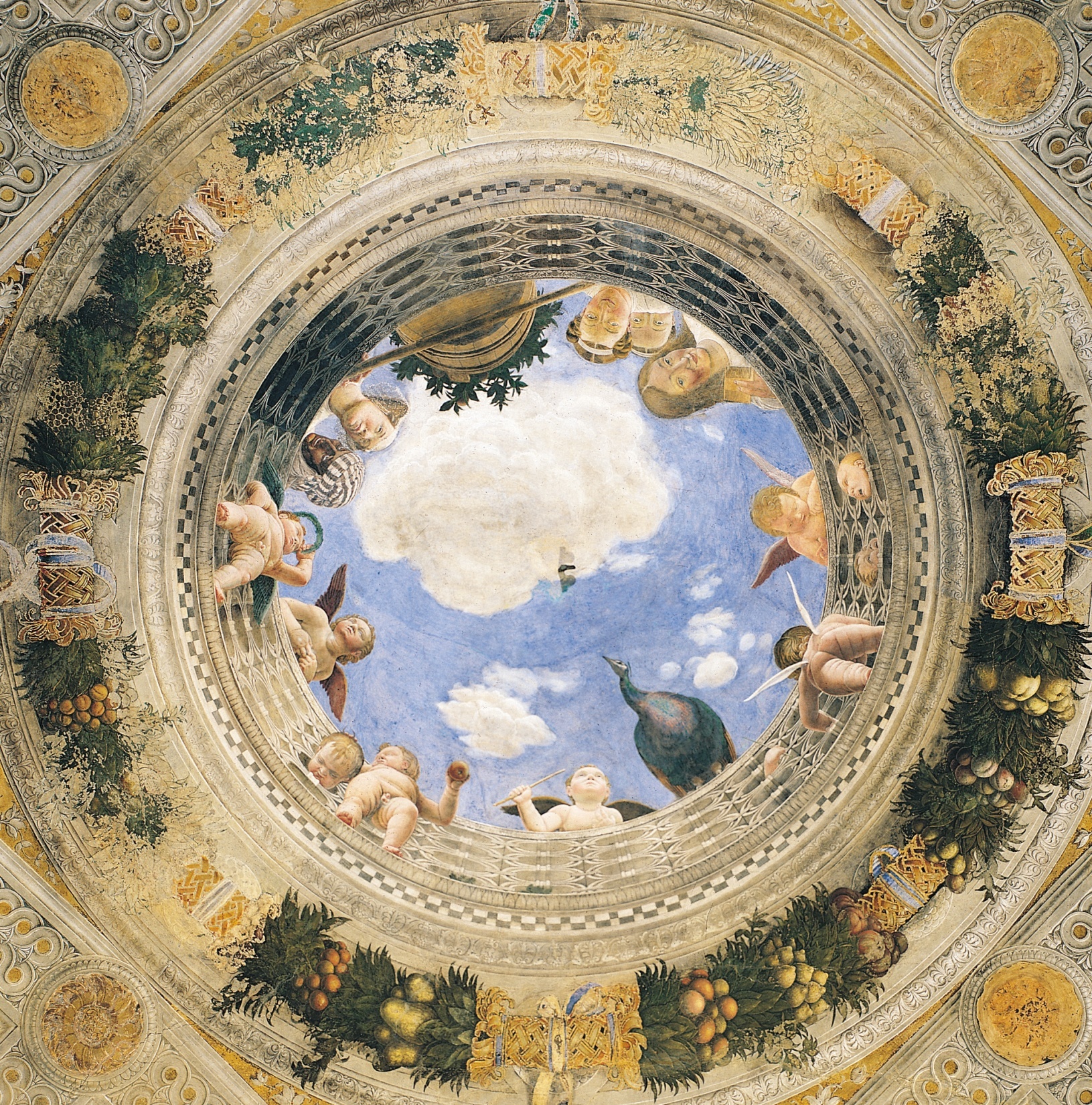 Mantegna
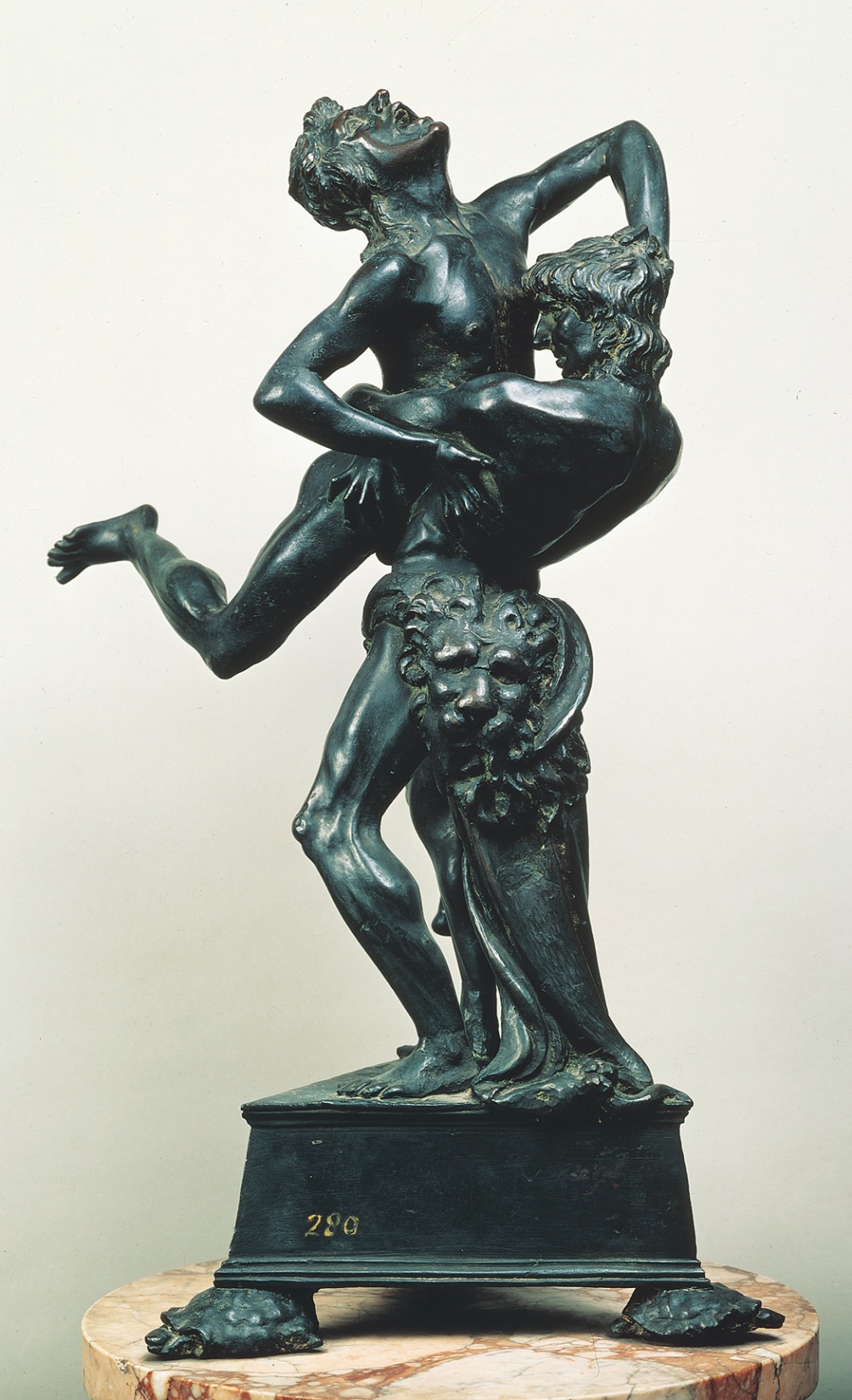 Pollaiuolo
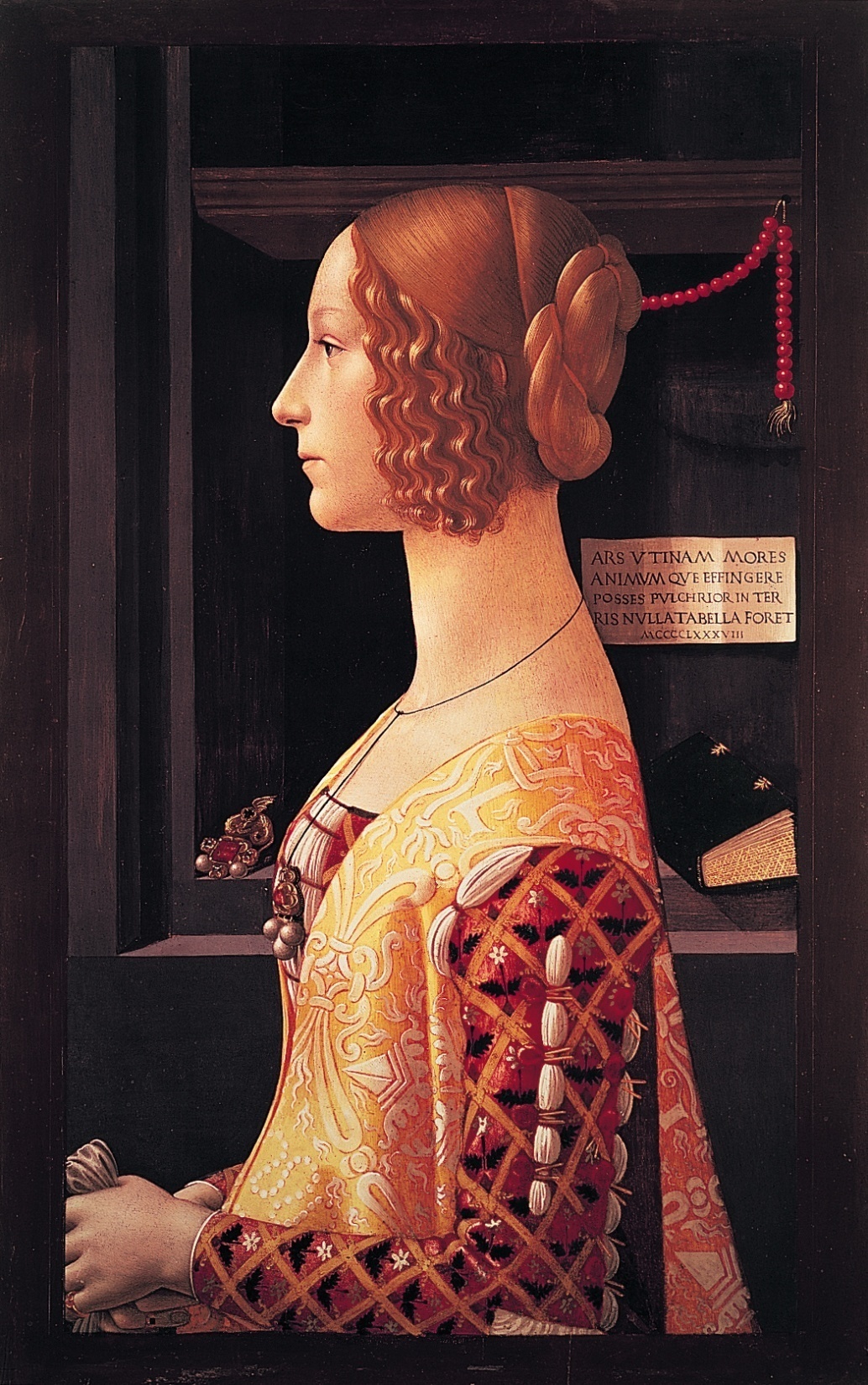 Ghirlandaio
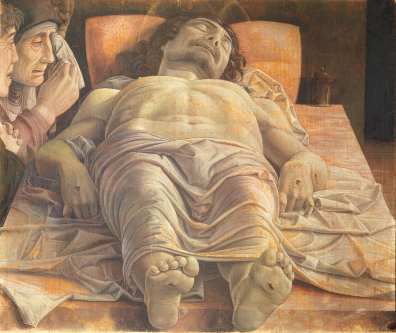 Mantegna
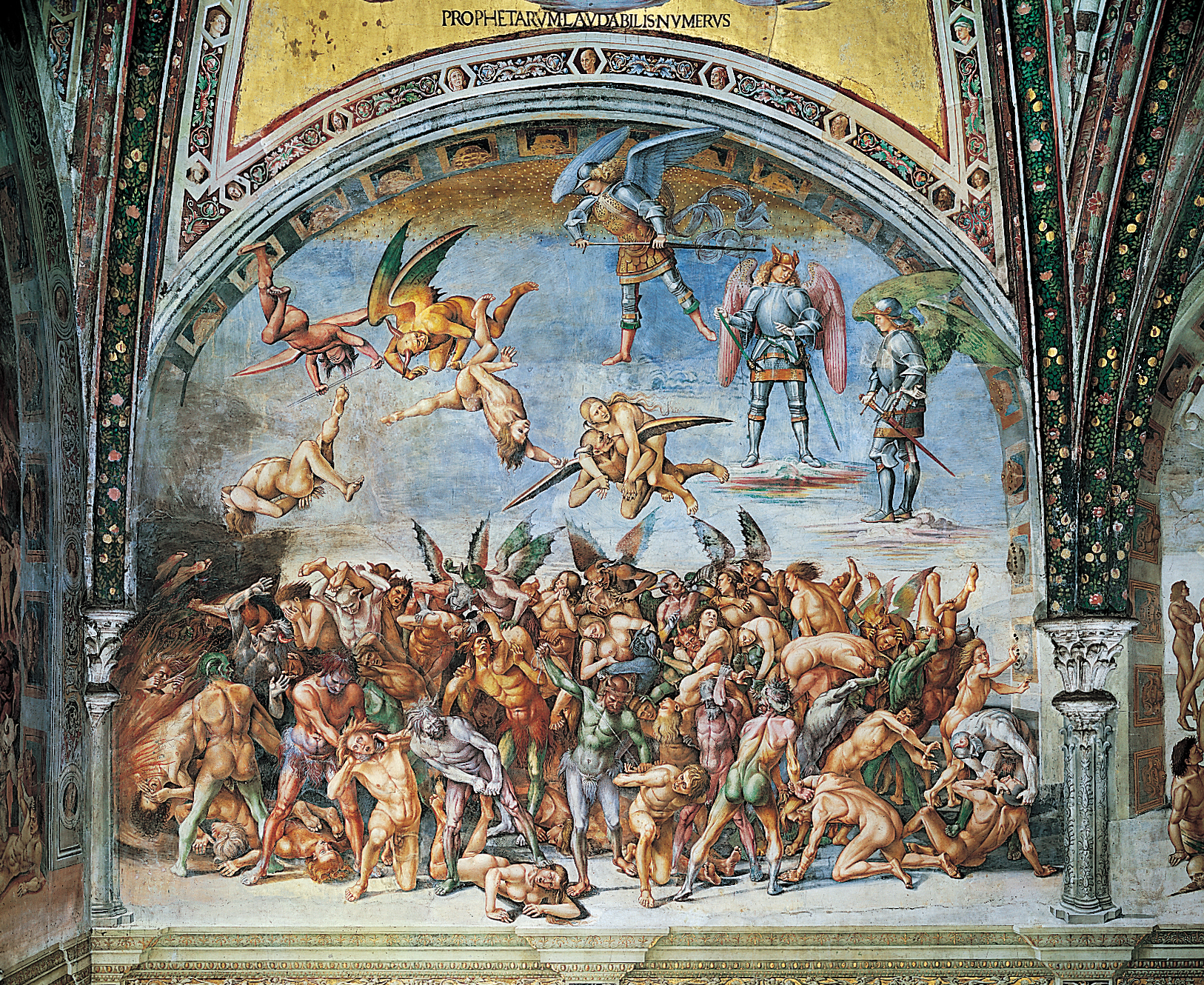 Signorelli
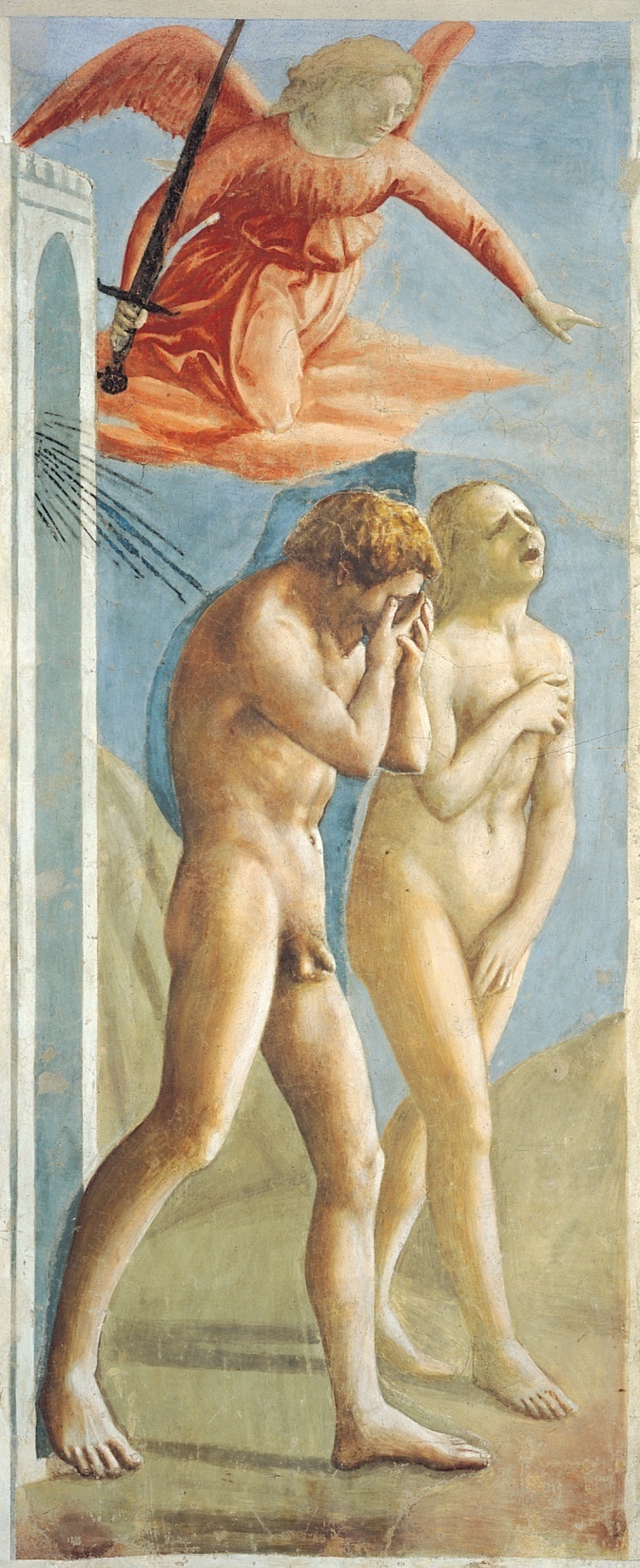 Masaccio